Default Presentation
Ready to use slides to pick and choose from:
Intro |  Services | Impact
Introduction to Copenhagen Capacity
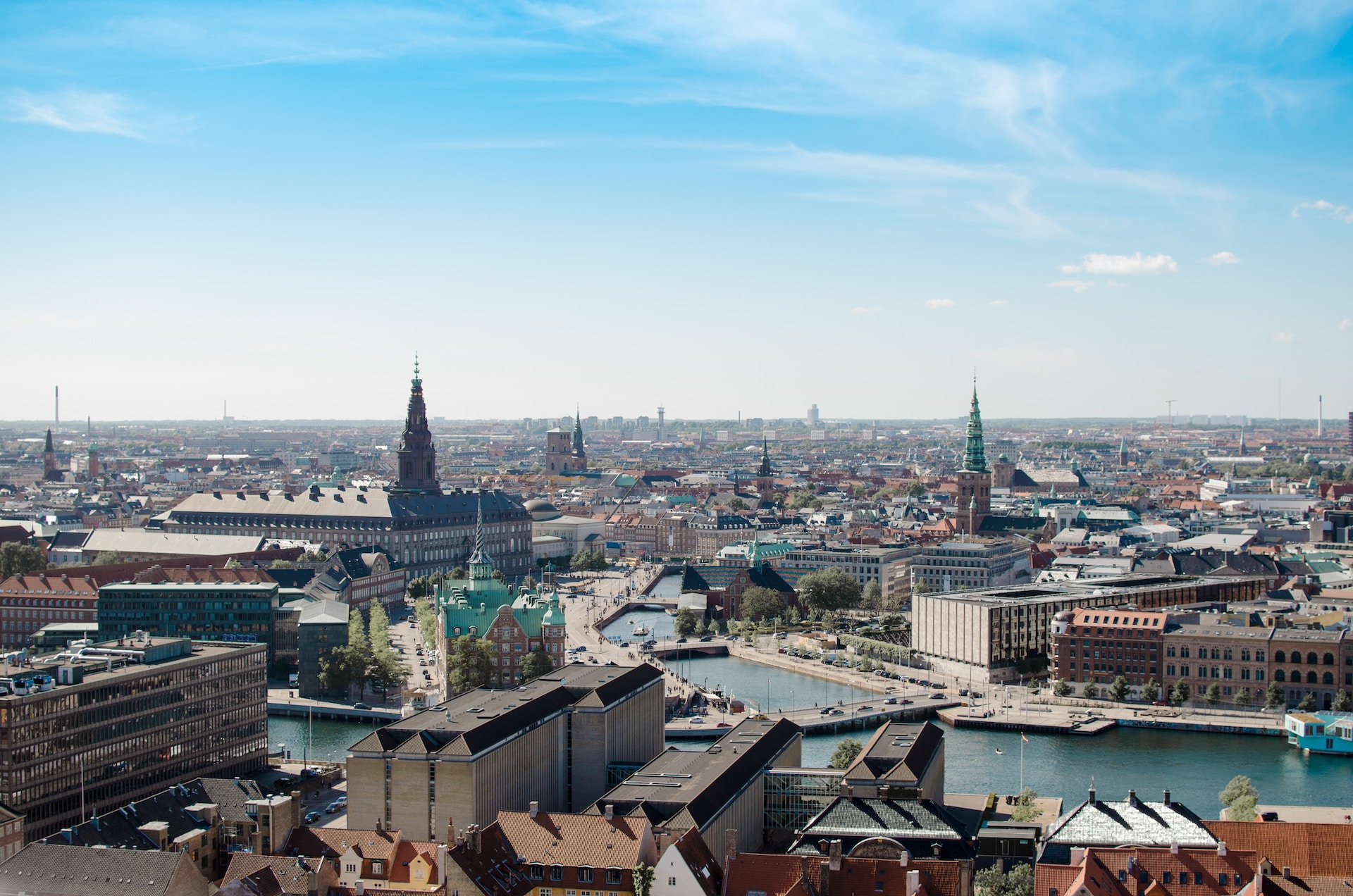 Intro |  Services | Impact
Introduction to Copenhagen Capacity
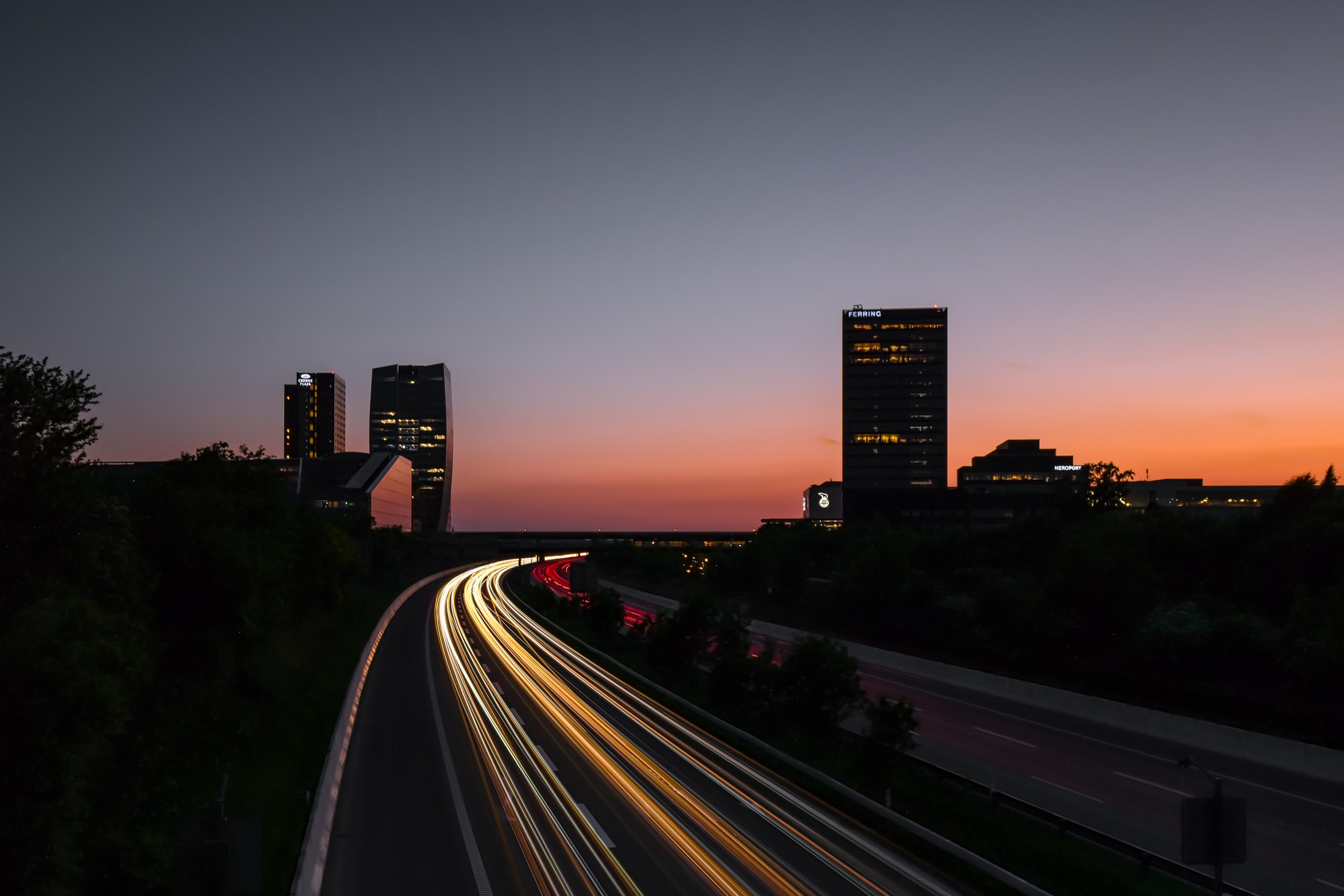 Copenhagen Capacity
Our organization attracts and supports international companies, investors, and professional talent with the goal of continuous, sustainable growth in Denmark and Greater Copenhagen. 

We do this by promoting our capital region and country globally and using our network and experience across industry, academia, and the public sector to guide our customers through their business opportunities.

Copenhagen Capacity is a not-for-profit marketing and business development foundation financed by public organisations as well as private funds and companies.
Values:
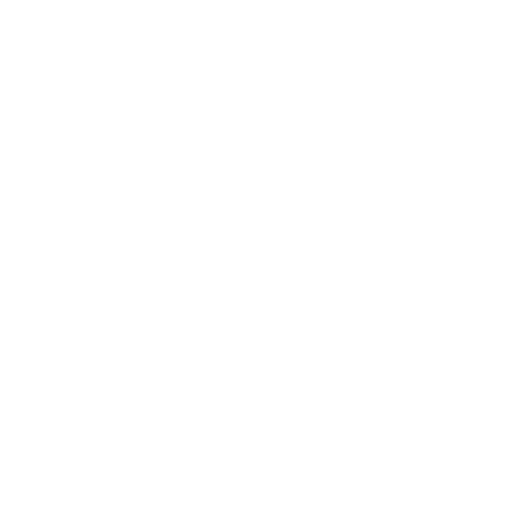 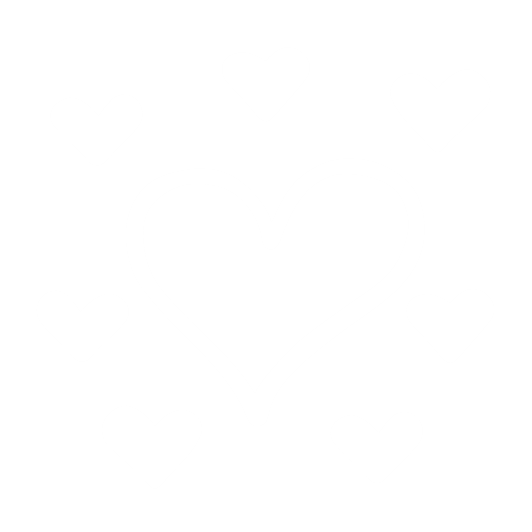 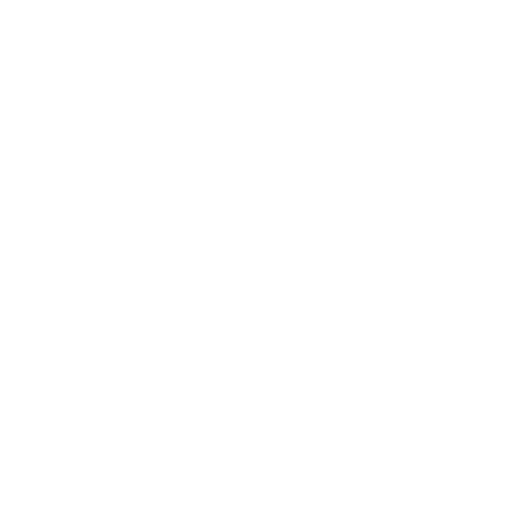 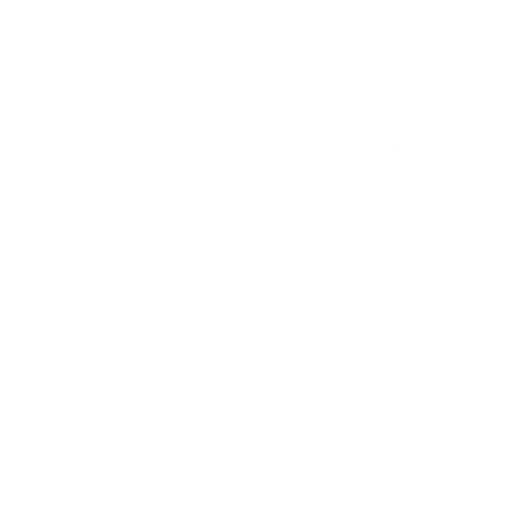 Business-minded
Collaborative
Passionate
Open-Minded
We are commercially-minded business professionals, that like working dynamically and are determined to make business work. 

Being experienced and knowledgeable in our field gives us the edge and know-how that our customers want from us.
All our achievements are built upon collaboration, both internally across departments and externally with all stakeholders. 

Our partnerships release business potential in Greater Copenhagen for the benefit of Denmark and the world at large.
We care for each other and about what we do. We put our heart into it.

Our passion for building sustainable business means we make things happen, work as a team and ensure a business ecosystem that drives the world’s sustainable transition.
We believe an open, international approach will make Denmark stronger, better, and more competitive. We ensure diversity internally to be more effective externally.

Being receptive to new ideas and approachable enables the partnerships we rely on, and the team spirit that makes every day fun.
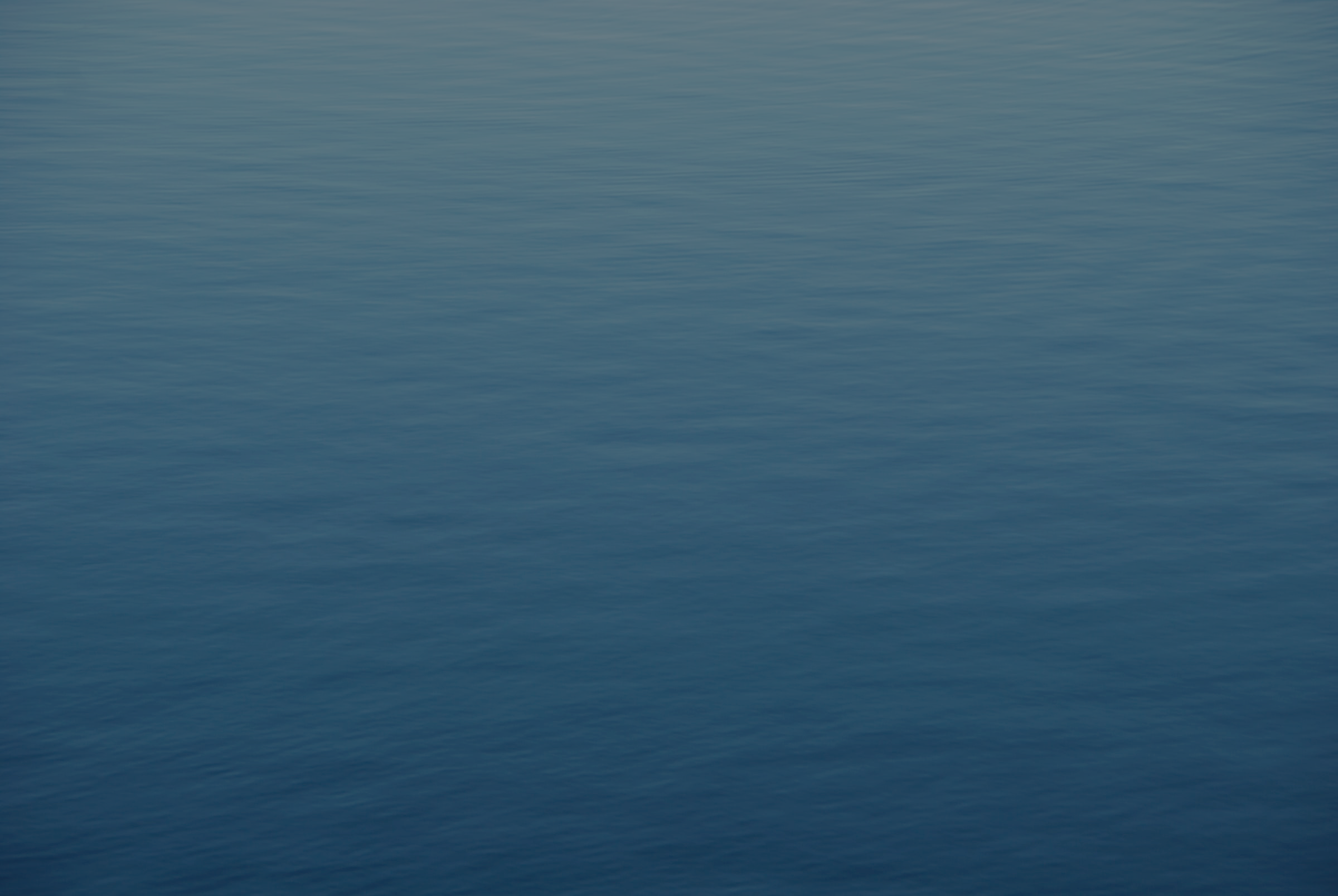 Vision:
Mission:
Values:
To enable the world’s sustainable transition
We support the growth of international business in Denmark and Greater Copenhagen to enable the world’s sustainable transition
Business-minded
Collaborative
Passionate
Open-Minded
The history of our company
Copenhagen Capacity
1994Copenhagen Capacity was established.
1996Partnered with Wonderful Copenhagen to create the Good Will Ambassadors.
1997Co-developed Medicon Valley, the leading research hub in the Nordics.
2009Established Copenhagen Cleantech Cluster – together with the Capital Region of Denmark and Zealand Region.
2012Signed a cooperation agreement with Invest in Denmark.
2013Incorporated Talent attraction into our portfolio.
2015Created the Greater Copenhagen brand.
2020Joined the ambitious Greater Copenhagen Green Deal as the project lead.
2020Joined the ambitious Greater Copenhagen Green Deal as the project lead.
2022Produced our record-breaking results.
Vision:
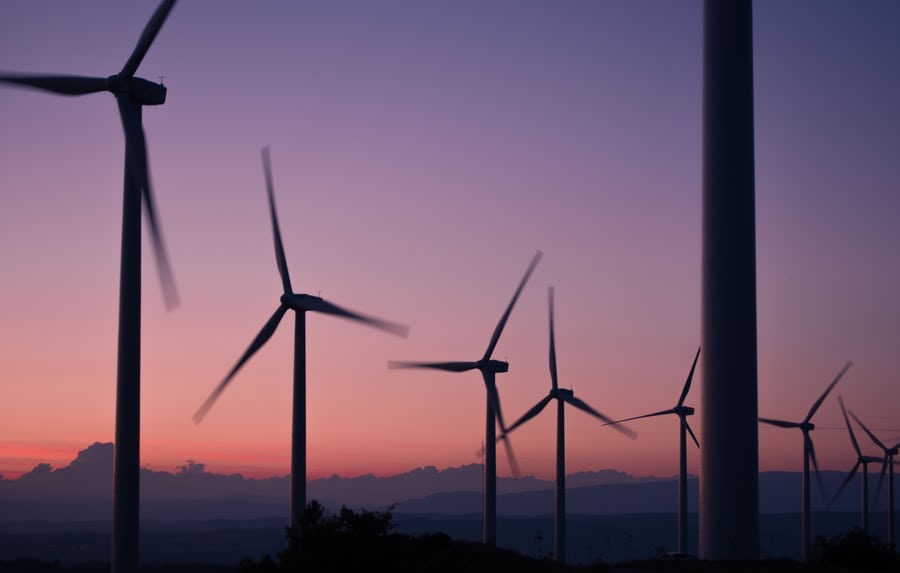 To enable the world’s sustainable transition
Mission:
We support the growth of international business in Denmark and Greater Copenhagen to enable the world’s sustainable transition
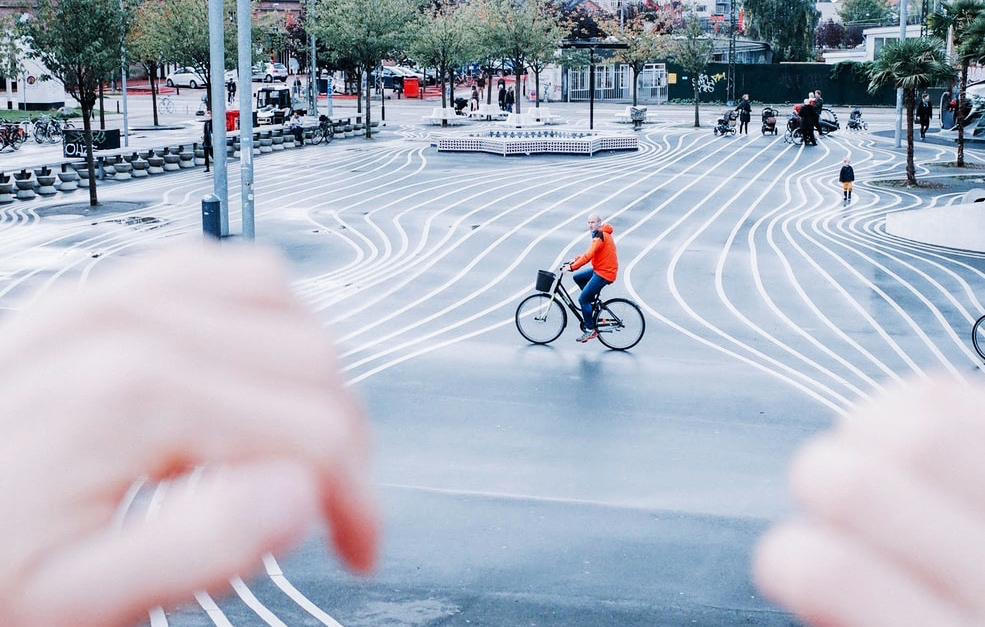 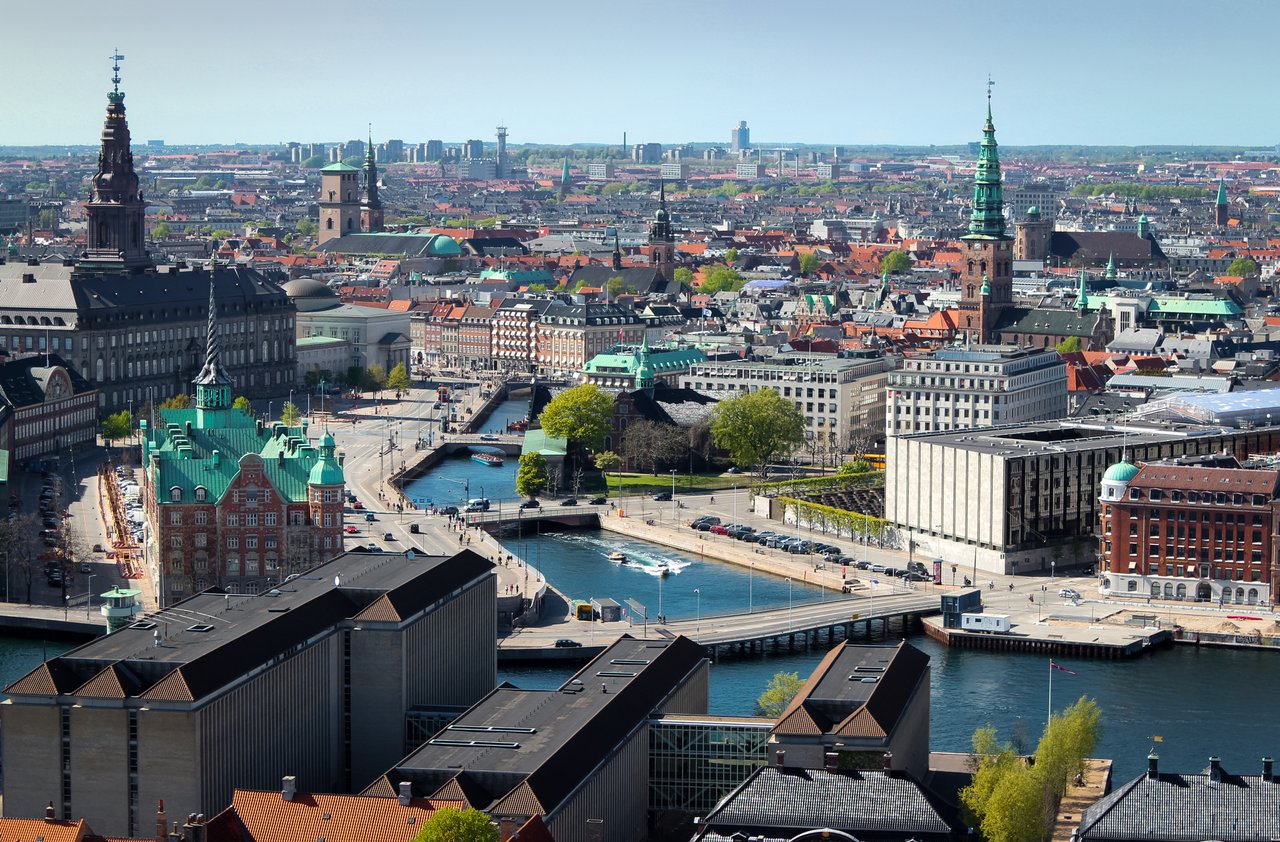 Photo by Randy Tarampi
What we do
Attract global companies and talent to improve sustainable competitiveness in Denmark and Greater Copenhagen. 


Develop the Greater Copenhagen region's strongholds through collaboration with companies, universities, and policy-makers
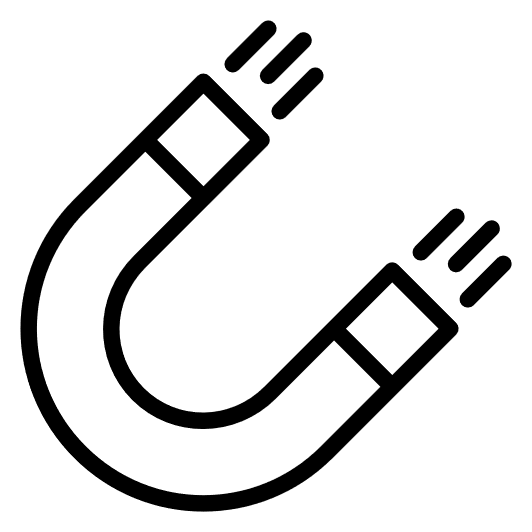 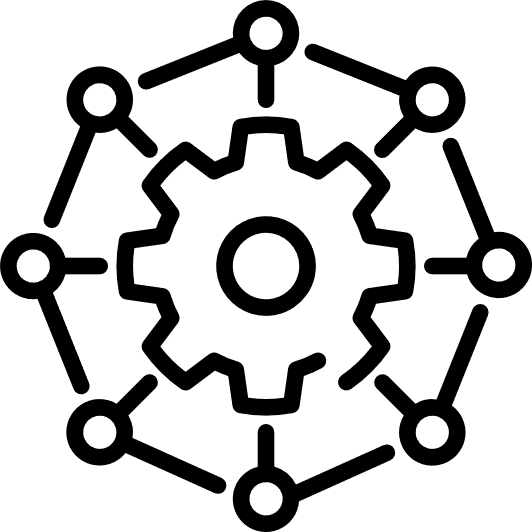 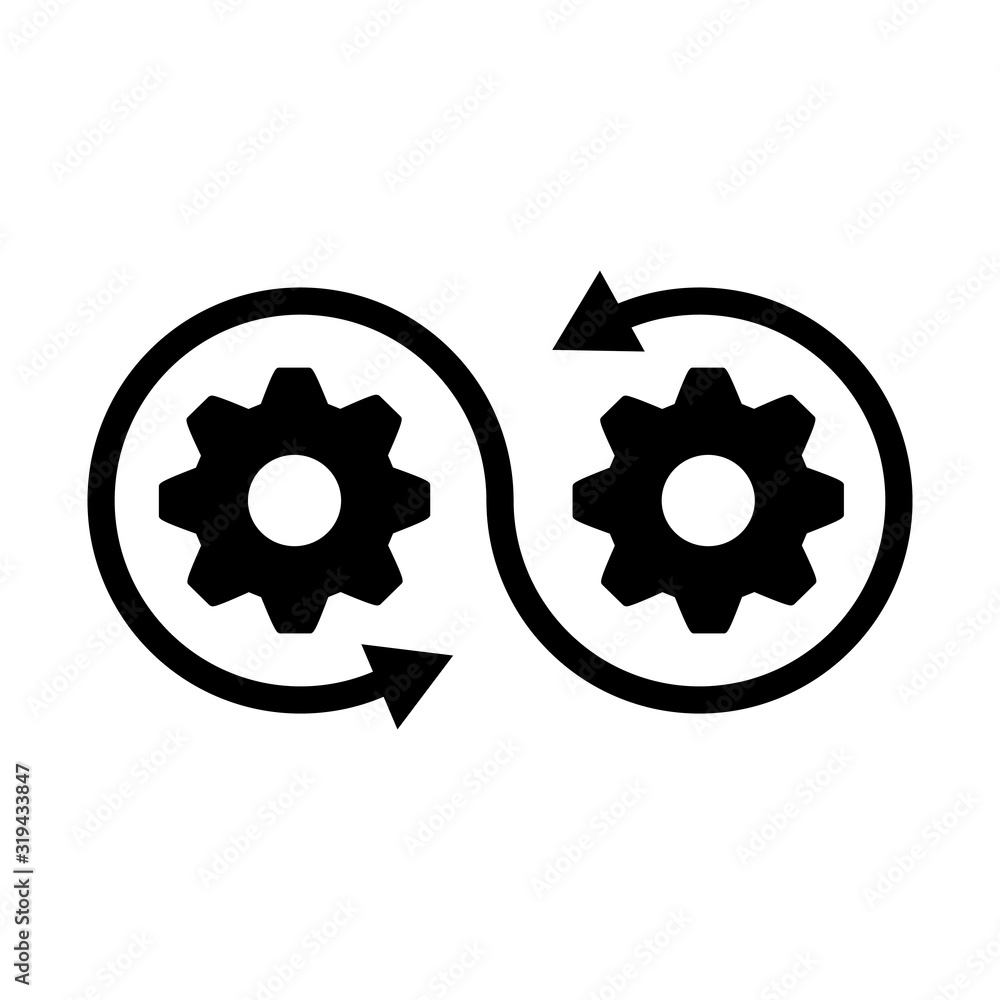 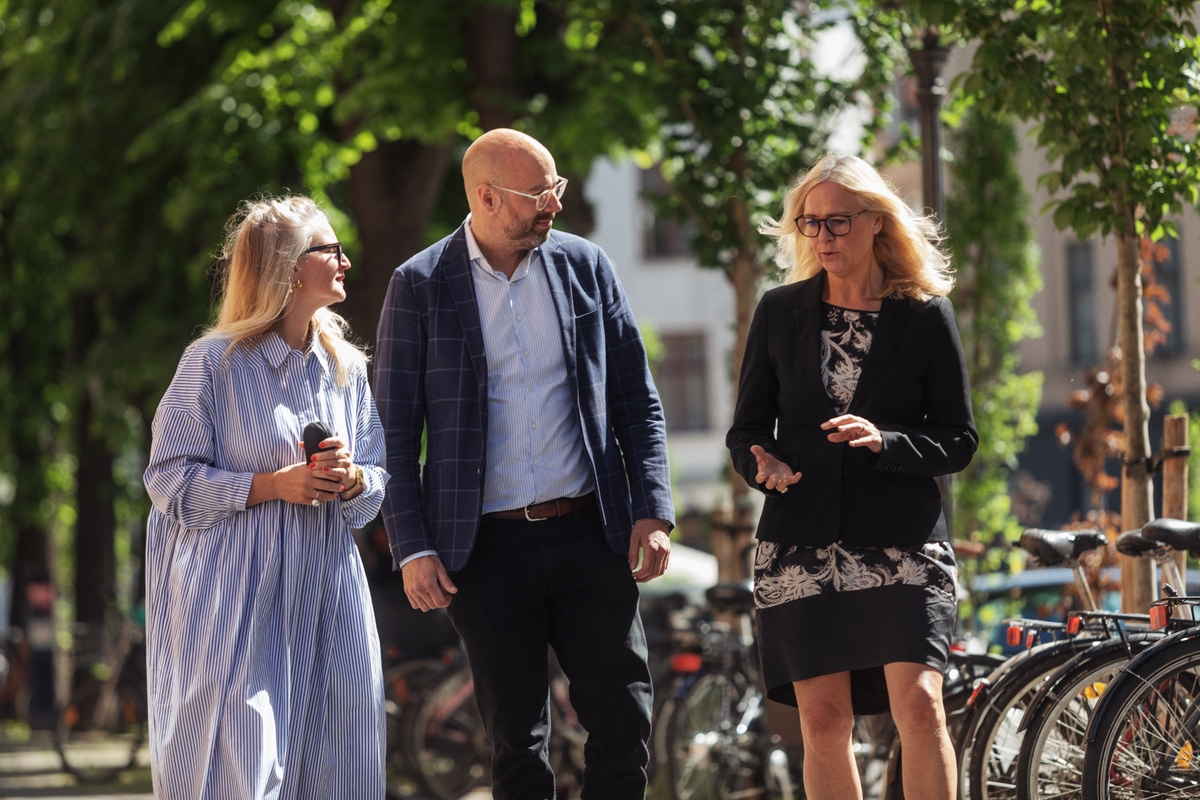 Who we are
Founded in 1994, as the official non-profit Investment Promotion agency for Eastern Denmark.

Financed by state budget, City of Copenhagen, EU, private foundations, and private companies.

We are 40 employees of 15 different nationalities

Organisation structure is divided into four departments: Strategy & Innovation, Talent Attraction, Investment Promotion and Marketing
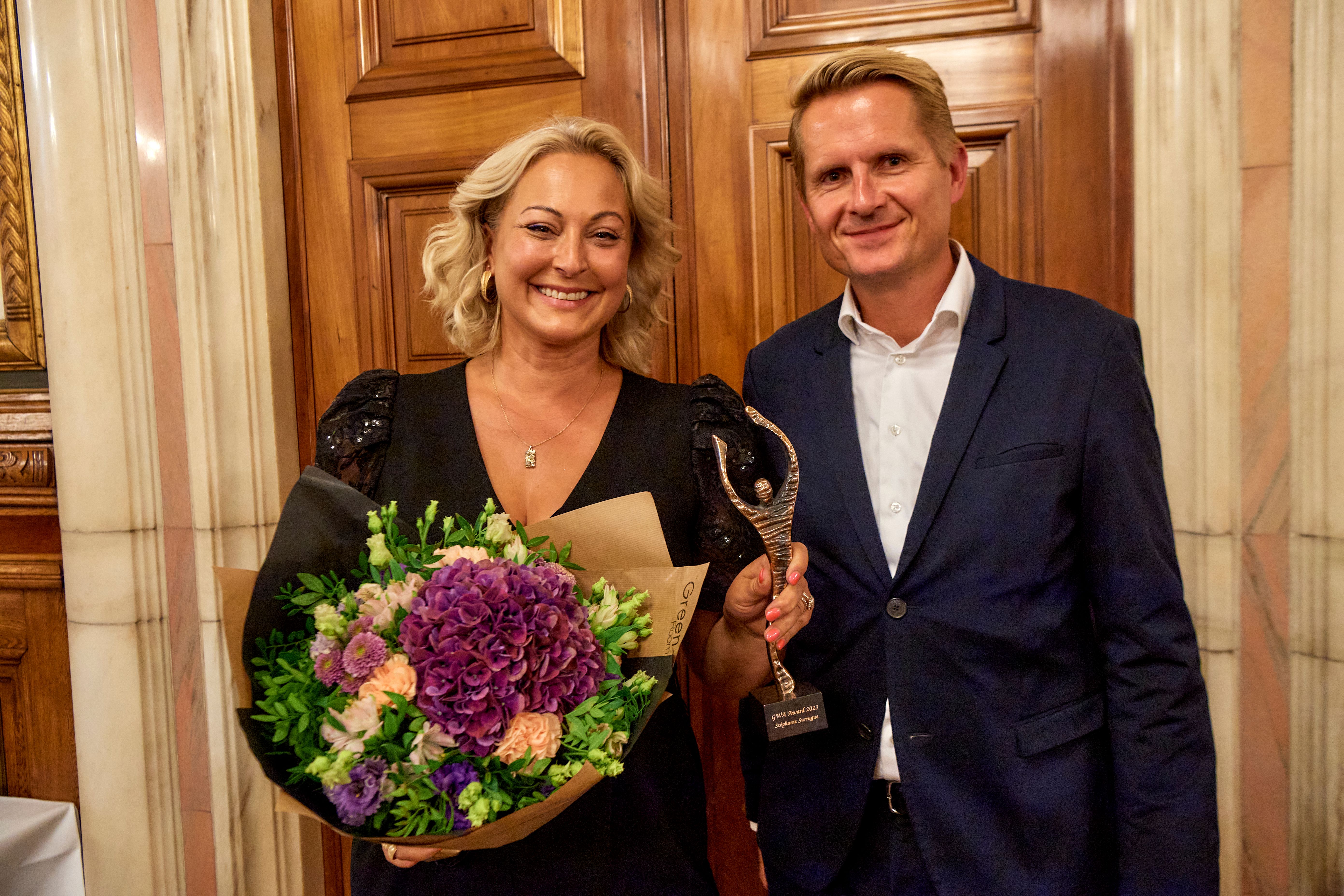 International Network
Supported by a global network of 45 experienced Danes in the Copenhagen Goodwill Ambassador Corps


Partners with Invest in Denmark for international reach through embassies and innovation centres
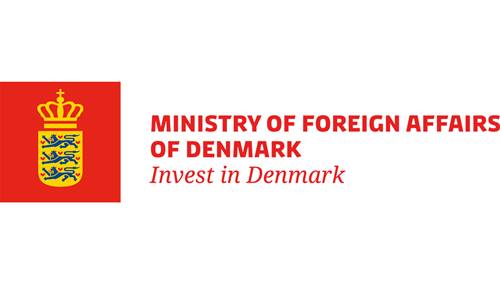 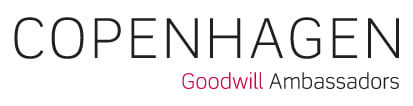 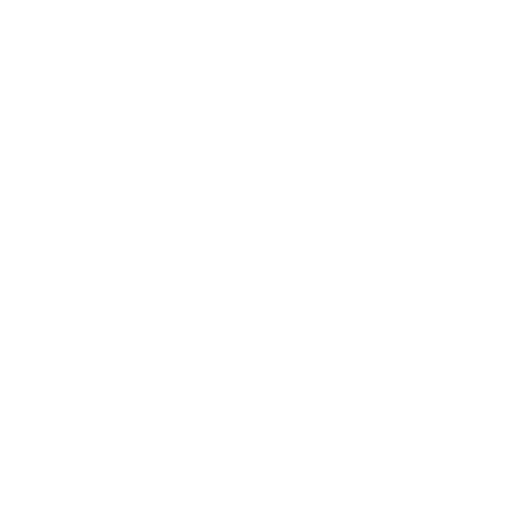 Our services
Business and talent attraction support
International Attraction 
Campaigns
Career Portal
Matchmaking Events 
Attraction & Retention
Onboarding
Investment promotion:
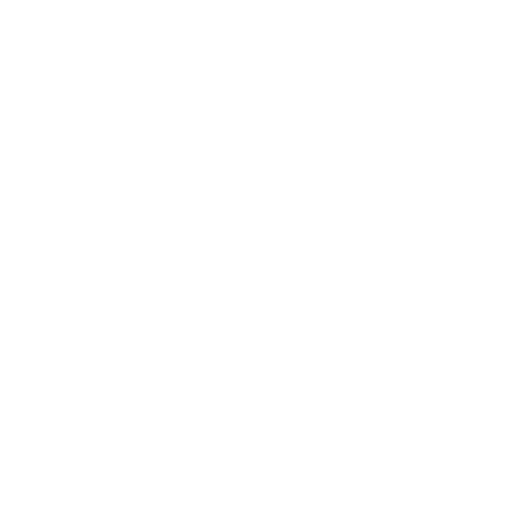 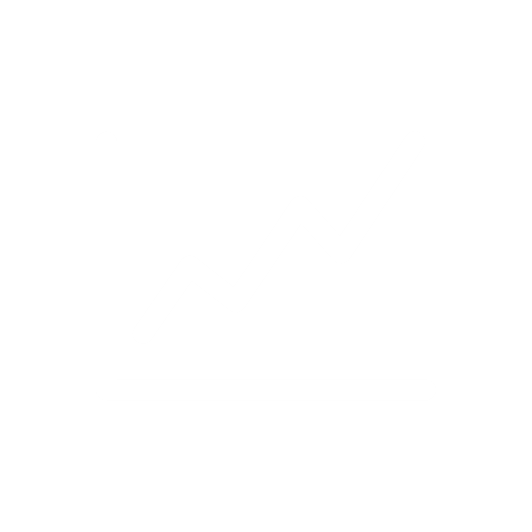 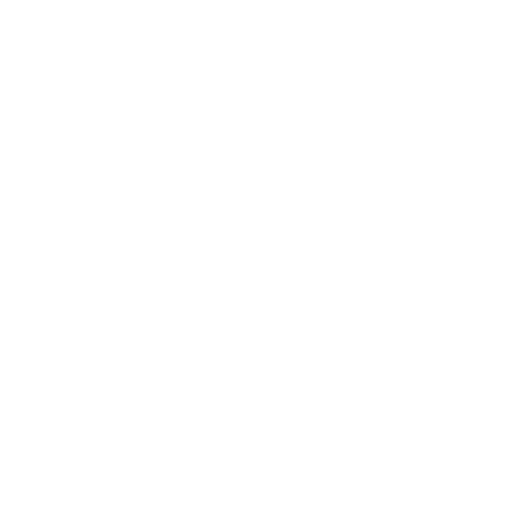 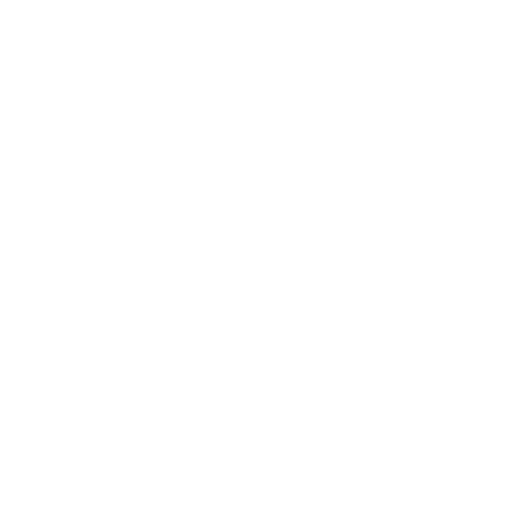 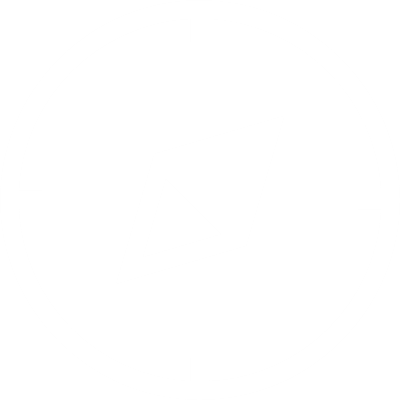 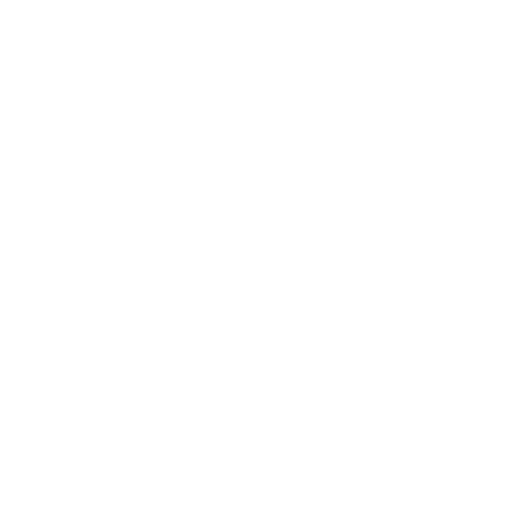 Benchmarking
Set up business
Network
Finance
Sustainability
Talent
Talent attraction:
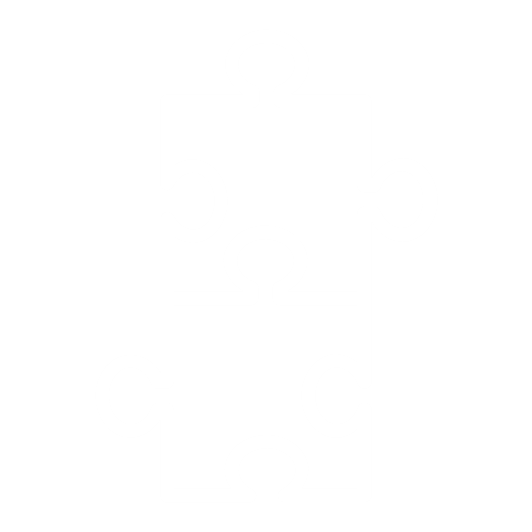 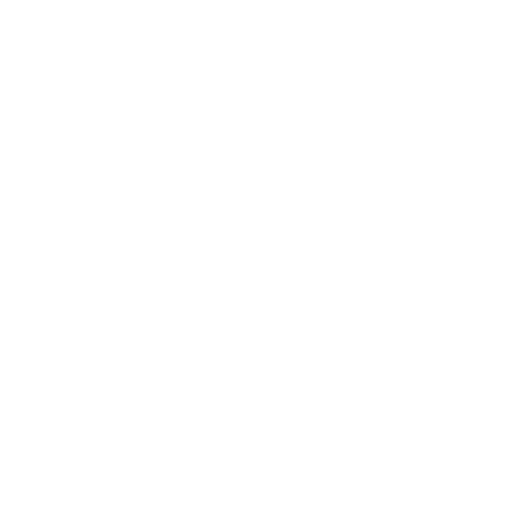 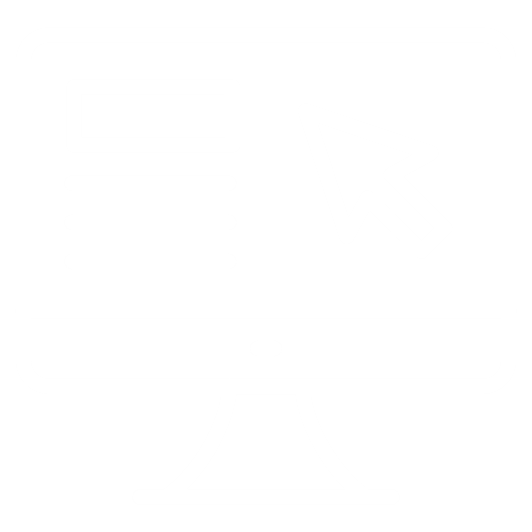 [Speaker Notes: Suggested new description of IP services:
Benchmarking
We provide analysis of Greater Copenhagen Region's competitiveness against any of 900+ other cities, using the Financial Times' benchmark tool. 
Setting up business
We introduce you to Denmarks Business framework and ensure a smooth establishment, assisting you in anything from legal matters to finding a workspace. 

Network
We introduce you to our extensive network of the region's ecosystem of clusters, industry organisations, knowledge institutes, start-ups & corporates. 

Finance
We help you with an overview of corporate banking, payroll & accounting, taxation frameworks, and access to public & private funding.
People
We help you with navigating immigration procedures, family relocation & settlement for you or your employees. If you need to hire, we can also provide assistance with attracting top-tier talent. 

Sustainability]
Investment promotion:
Our business is to grow yours
Since 1994, we have assisted hundreds of international companies with establishing and expanding their businesses in Denmark and the Greater Copenhagen Region.
Our support is free of charge for foreign companies, tailor-made to your business needs, and covers all stages of the process:
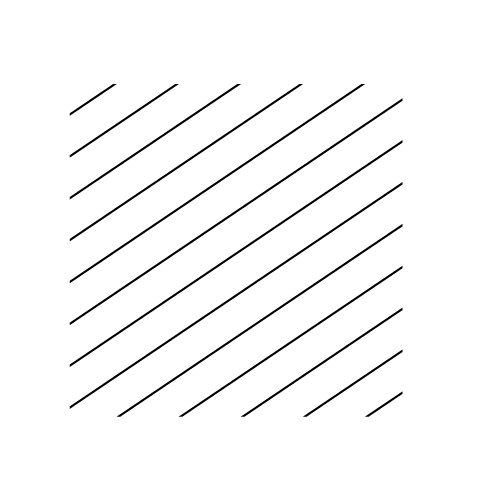 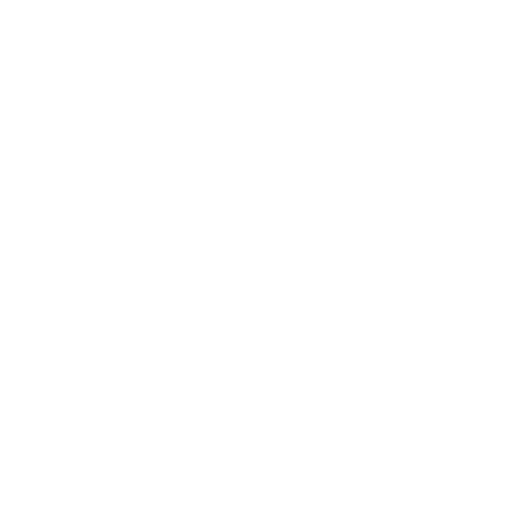 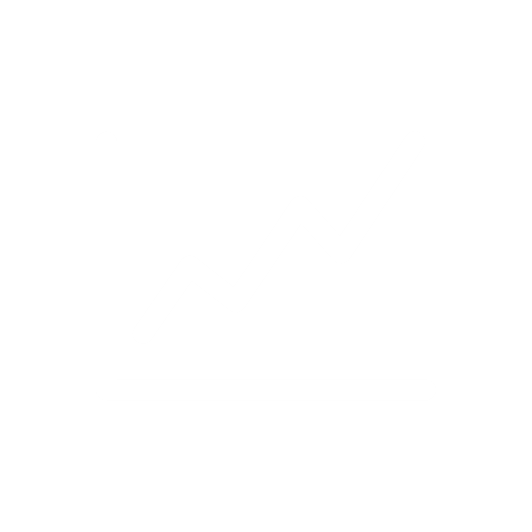 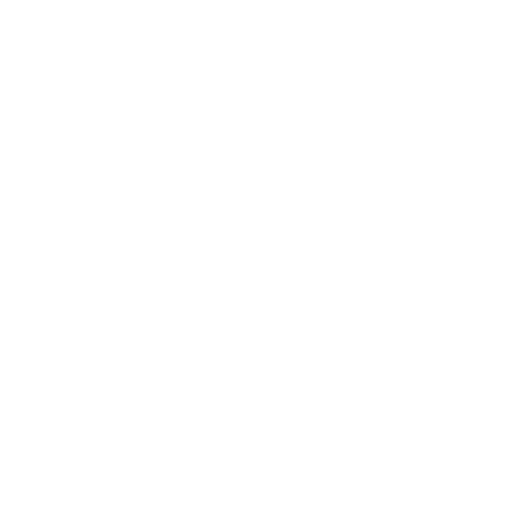 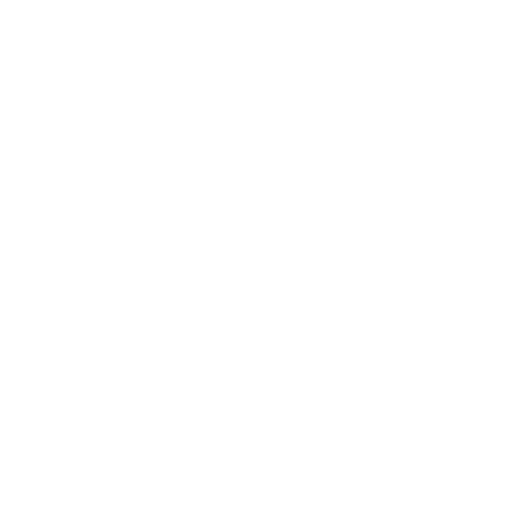 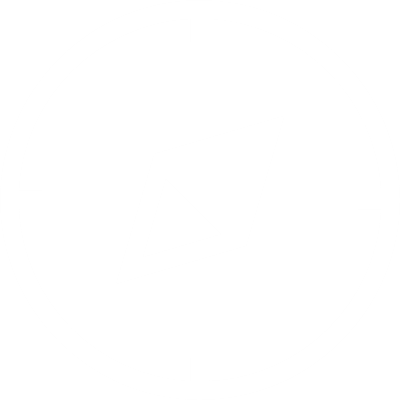 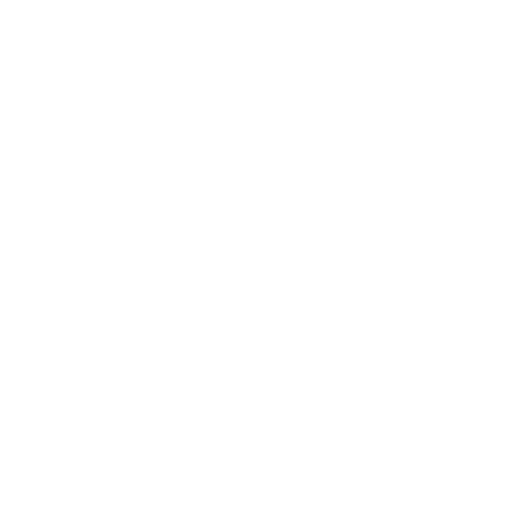 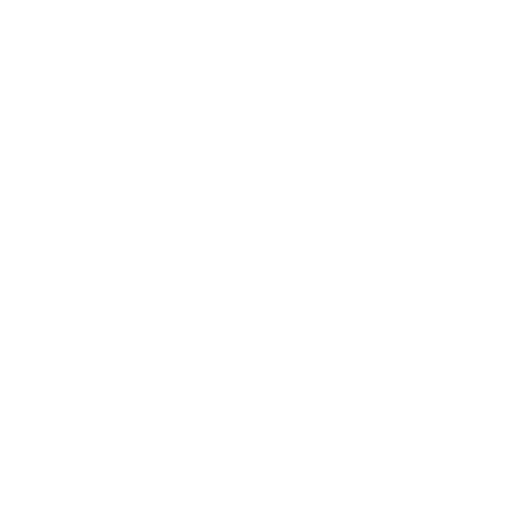 Benchmarking
Set up business
Network
Finance
Sustainability
Talent
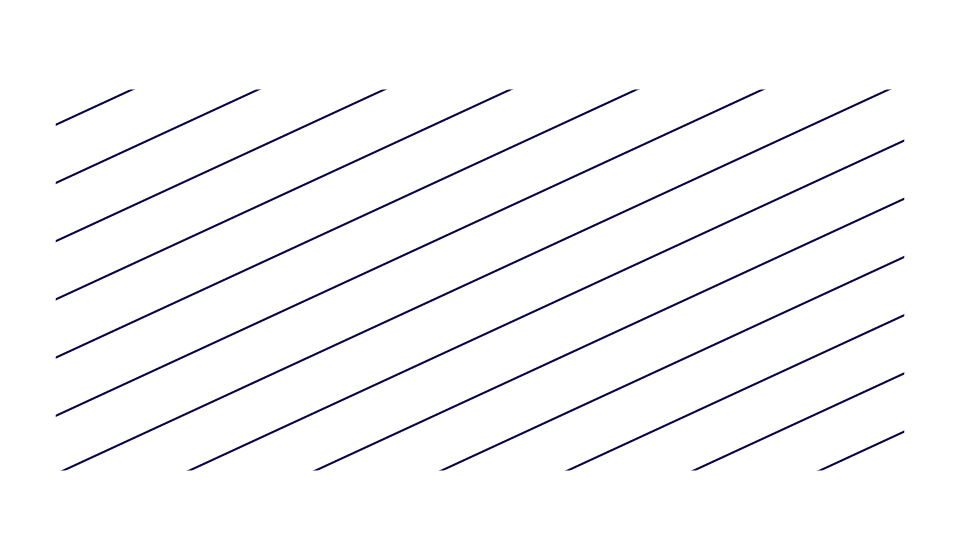 Our services for foreign companies
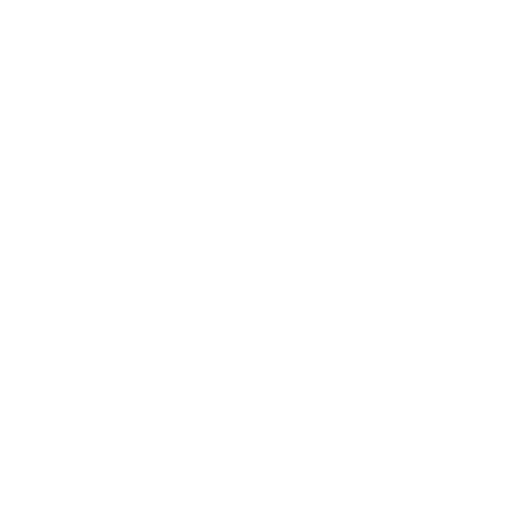 Are you considering if Greater Copenhagen is the best place for your business?  Explore our services and let us assist your company in uncovering opportunities and achieving success in the region.
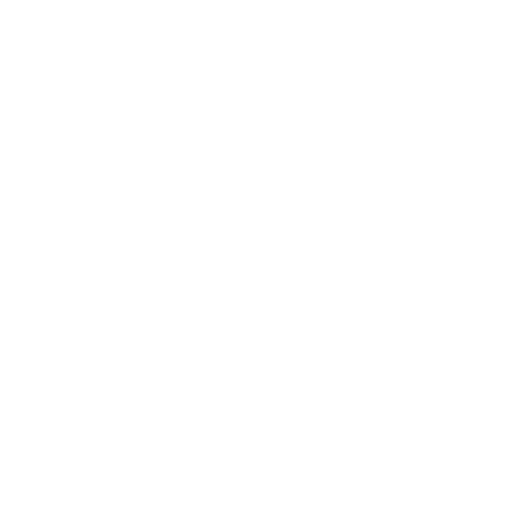 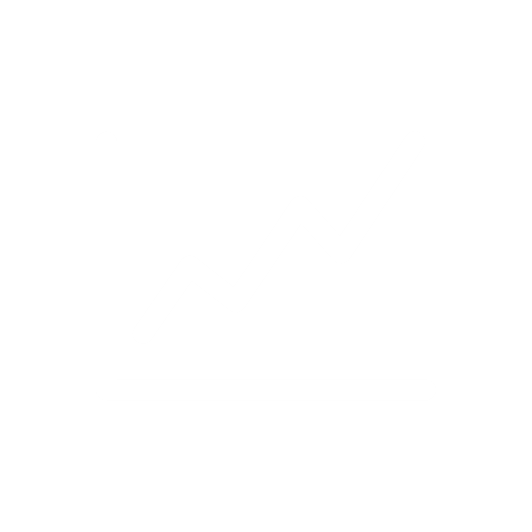 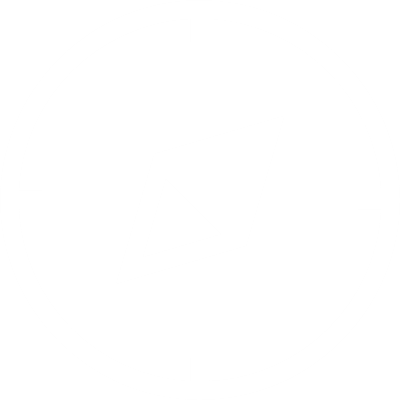 Set up business
Benchmarking
Finance
Let us  introduce you to Denmark's business framework and ensure a smooth establishment, assisting you in everything from legal matters to finding a workspace.
We can provide a comprehensive analysis of Greater Copenhagen's competitiveness against any of 900+ other cities with the Financial Times' benchmark tool.
We can help you with an overview of the corporate banking, payroll, accounting, and taxation frameworks in Denmark and more.
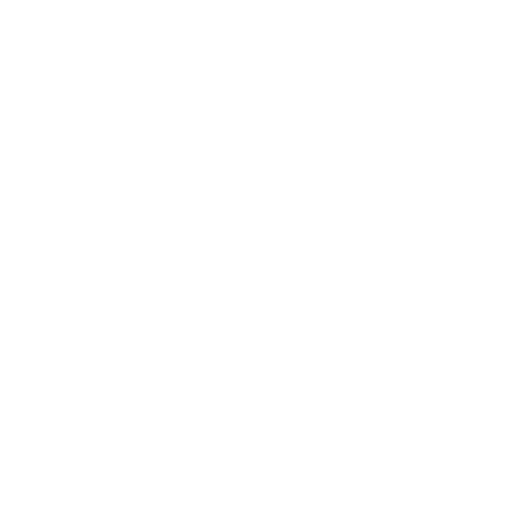 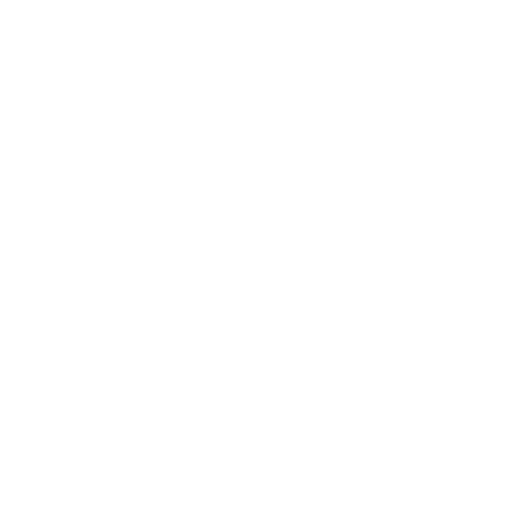 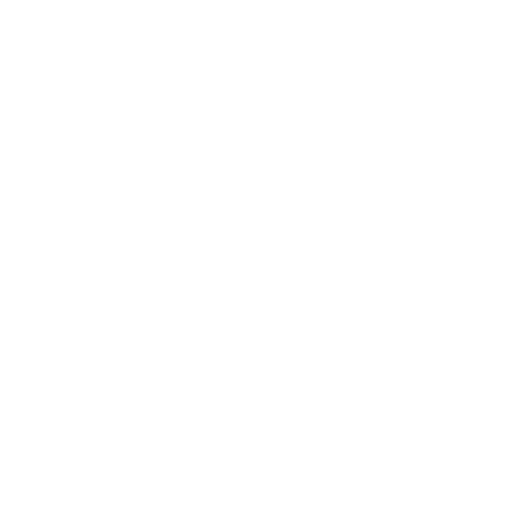 Network
Sustainability
Talent
We can introduce you to our extensive network and ecosystem of clusters, industry organisations, knowledge institutes, startups, and established corporations.
Join the global frontrunner of sustainability - understand how to future-proof your company's strategy and operations - whilst leveraging a strong ecosystem of experts & investors
Whether you are relocating employees or seeking to hire when in Denmark, our team can help guide you in relocation procedures or attract candidates through our specialized talent services
[Speaker Notes: Suggested new description of IP services:
Benchmarking
We provide analysis of Greater Copenhagen Region's competitiveness against any of 900+ other cities, using the Financial Times' benchmark tool. 
Setting up business
We introduce you to Denmark’s business framework and ensure a smooth establishment, assisting you in anything from legal matters to finding a workspace. 

Network
We introduce you to our extensive network of the region's ecosystem of clusters, industry organisations, knowledge institutes, start-ups & corporates. 

Finance
We help you with an overview of corporate banking, payroll & accounting, taxation frameworks, and access to public & private funding.
People
We help you with navigating immigration procedures, family relocation & settlement for you or your employees. If you need to hire, we can also provide assistance with attracting top-tier talent. 

Sustainability]
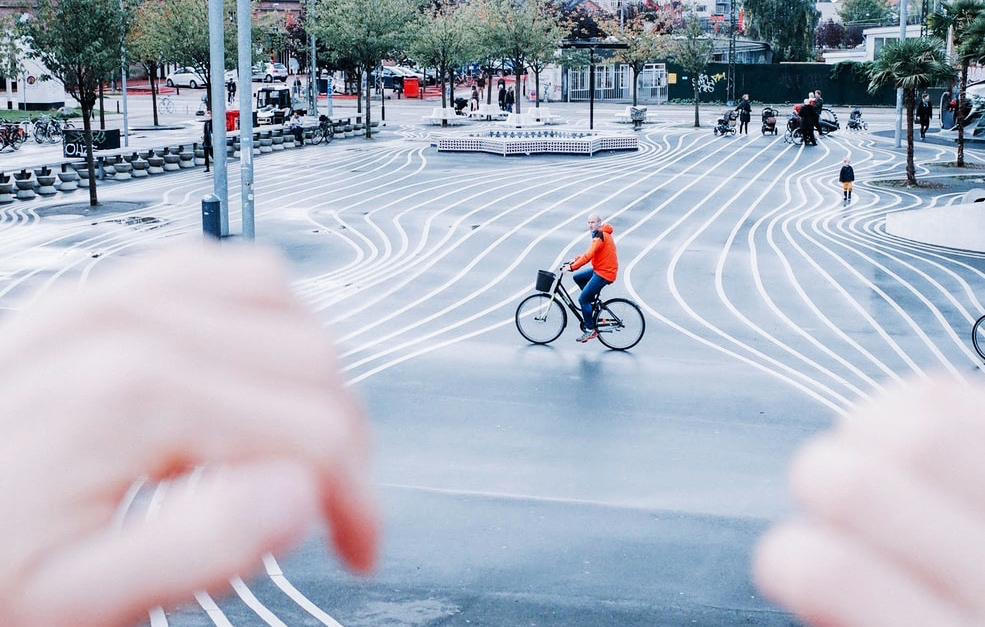 Talent attraction
Employ the world’s best
Talent is among, if not the most important factor for business´ success. Which is why we have international talent attraction and retention as a core service and expertise, to make sure you as a business has access to the best talent in the world right here in Denmark and the Greater Copenhagen Region. We help established businesses in Denmark find the right people through:
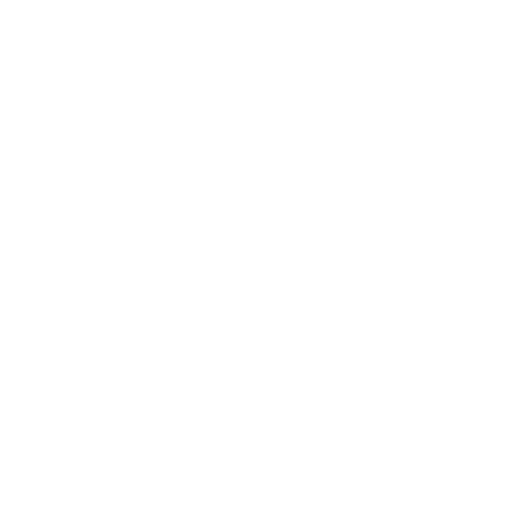 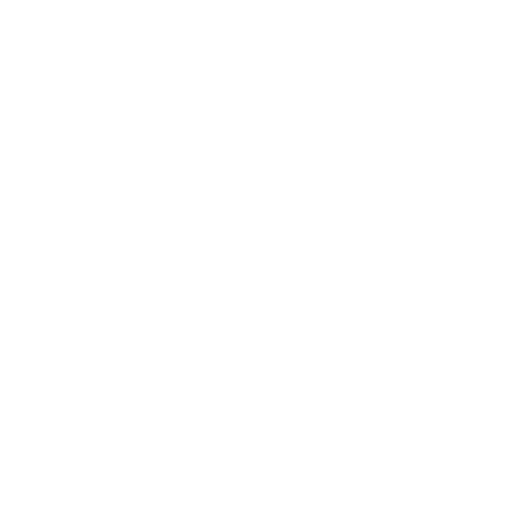 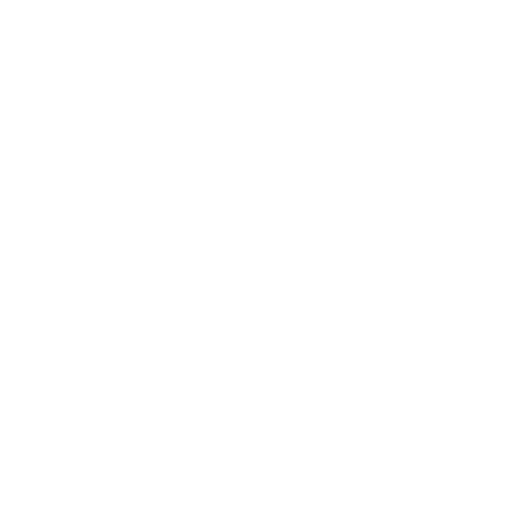 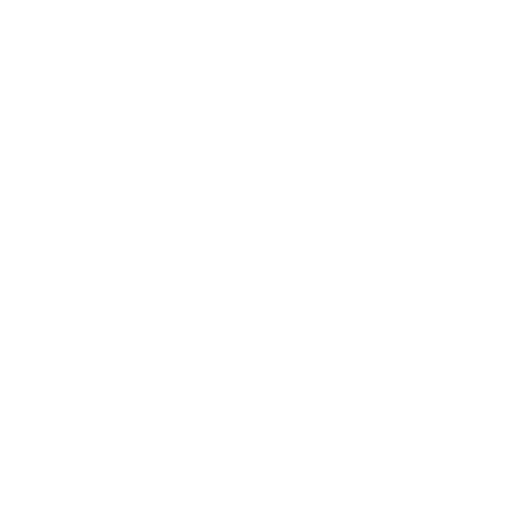 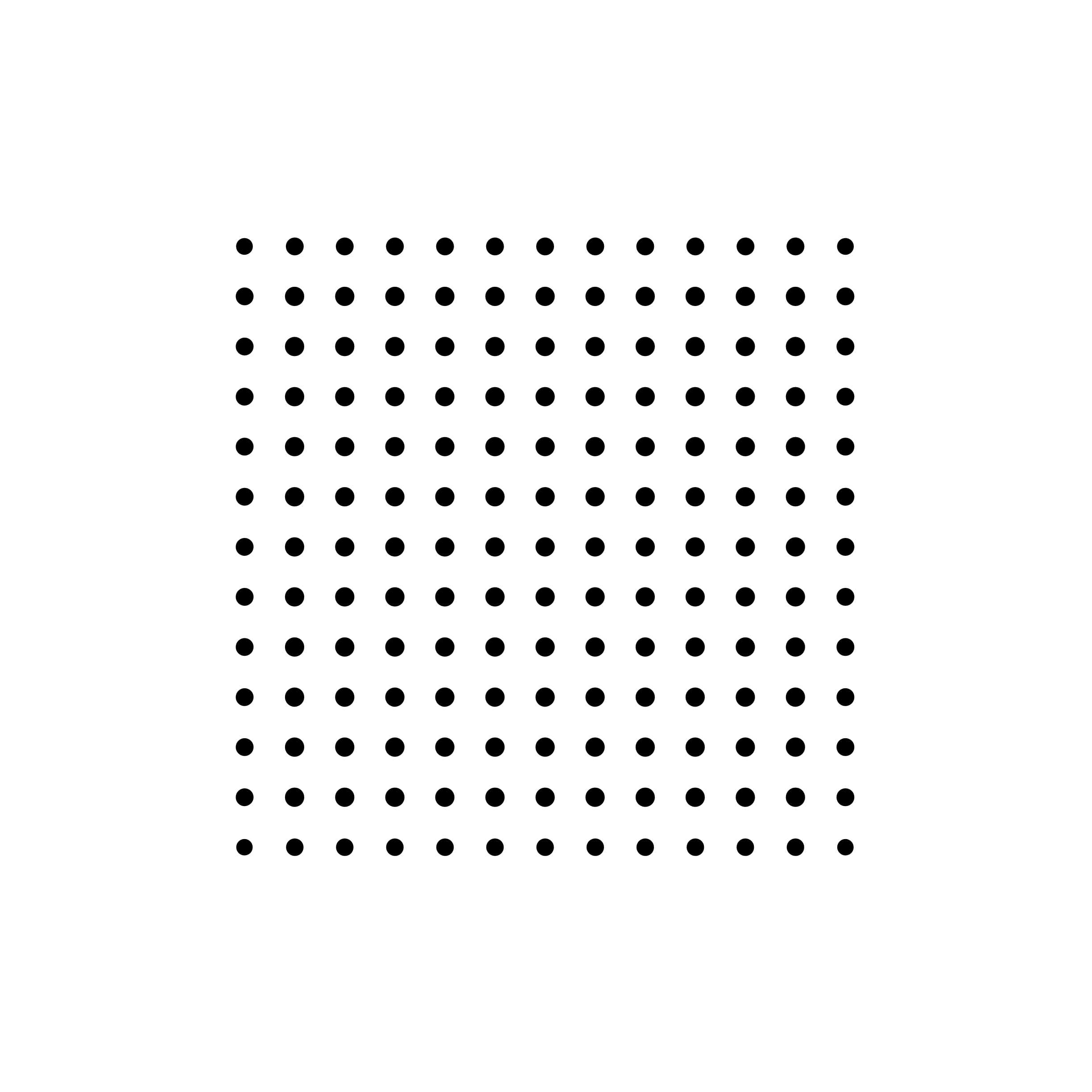 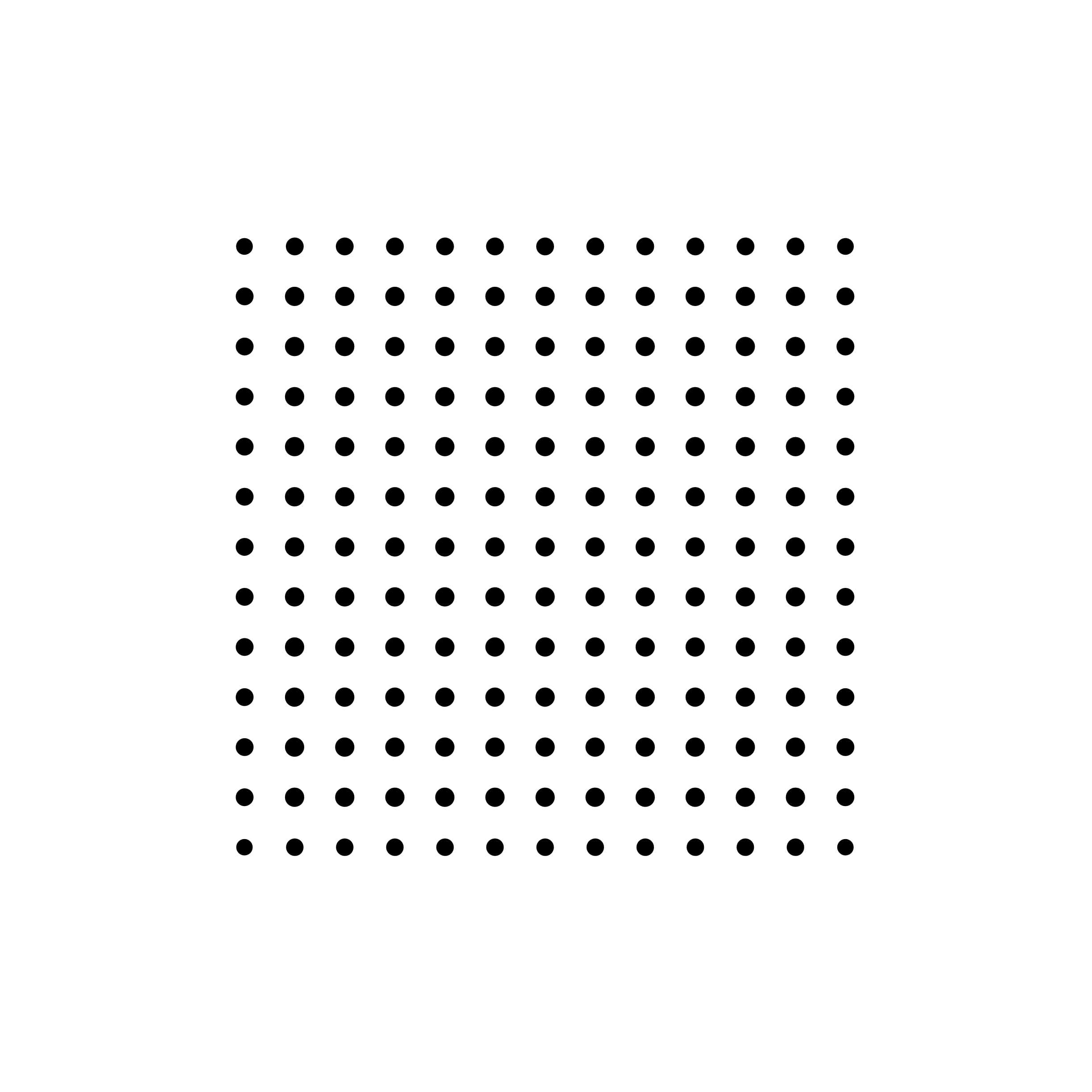 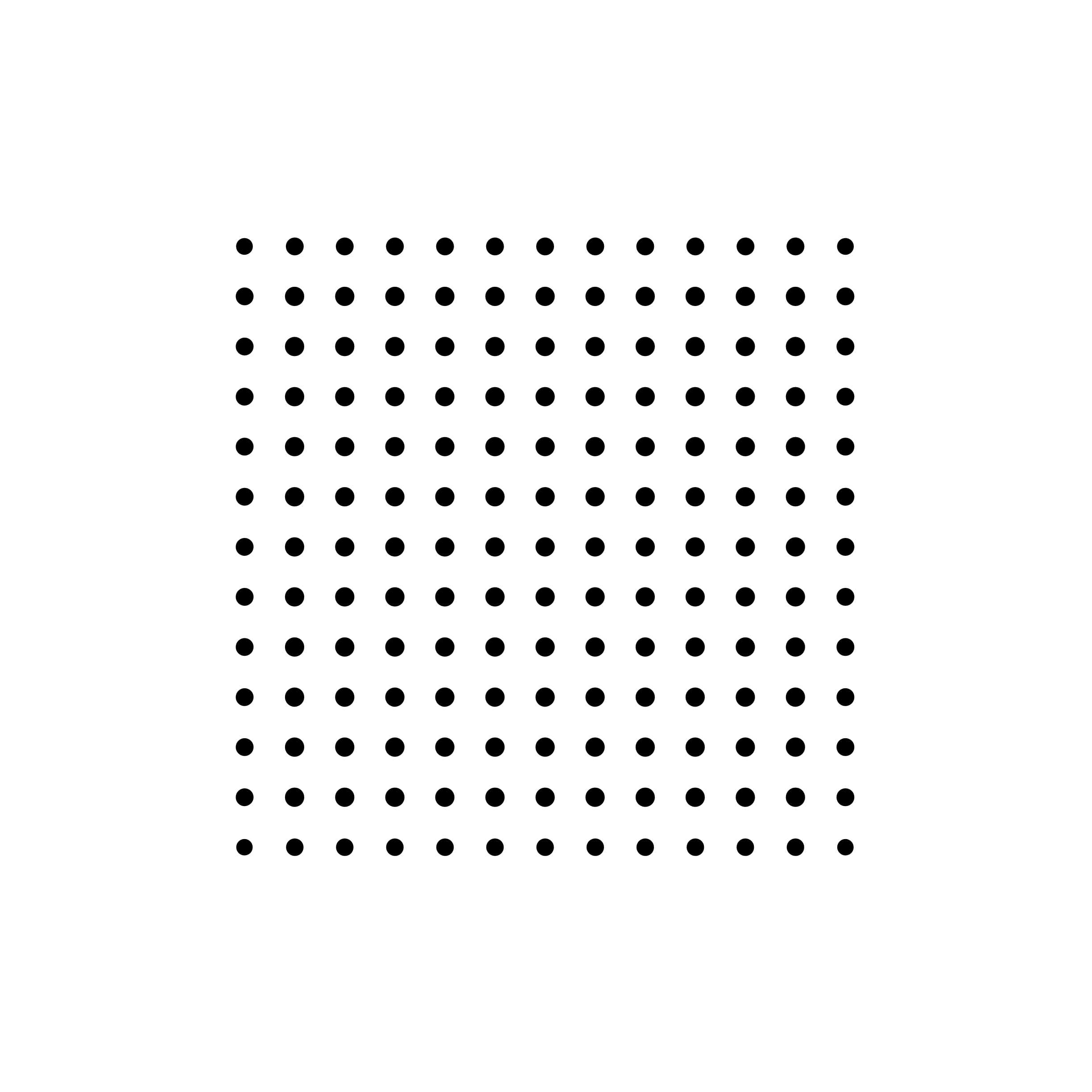 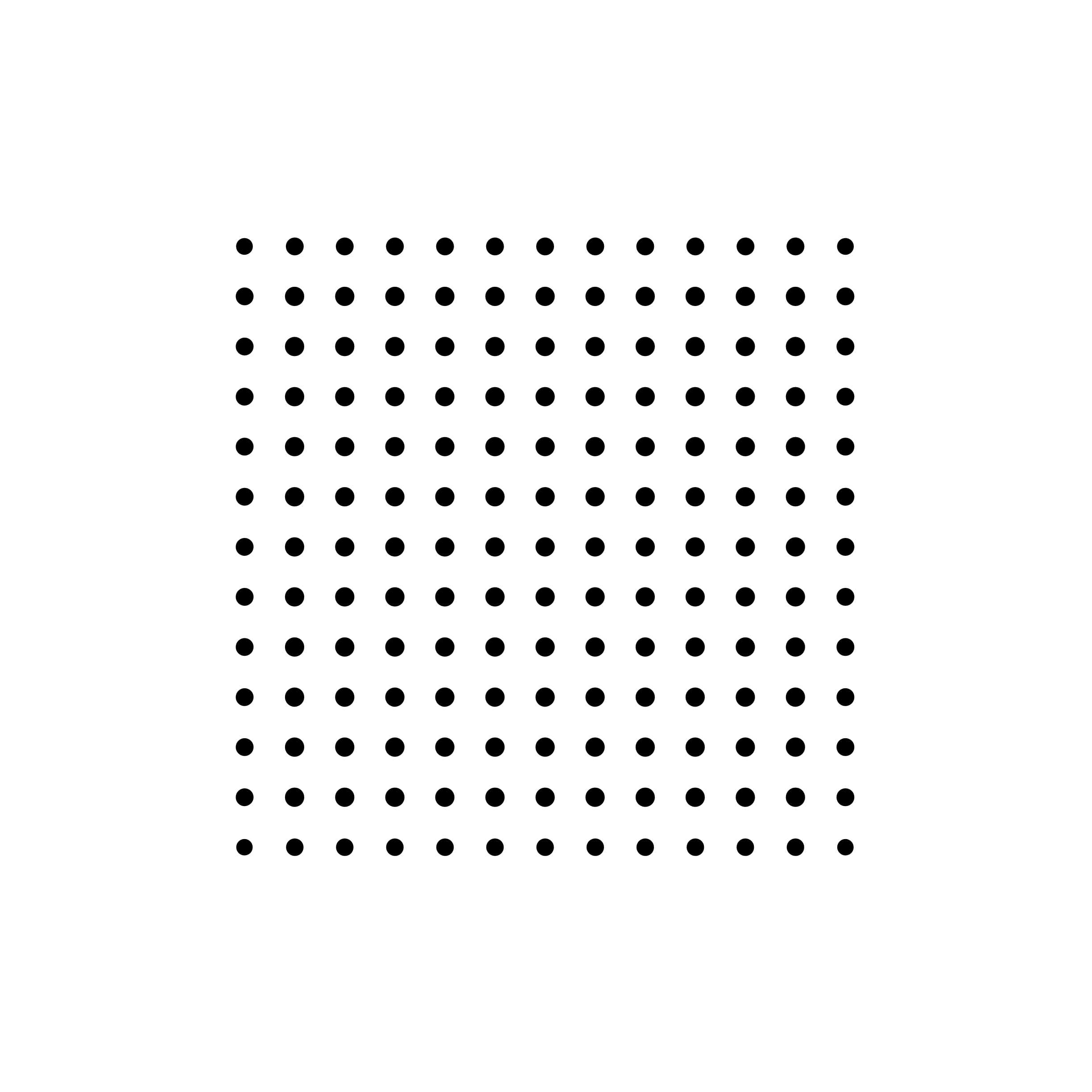 International Attraction Campaigns
Matchmaking EventsAttraction & Retention
Onboarding
Career Portal
Our expertise
Industry strongholds
We have supported hundreds of foreign companies and investors within Green Transition, Life Science and Technology to identify and exploit on business opportunities in the region and get the best possible start for success.
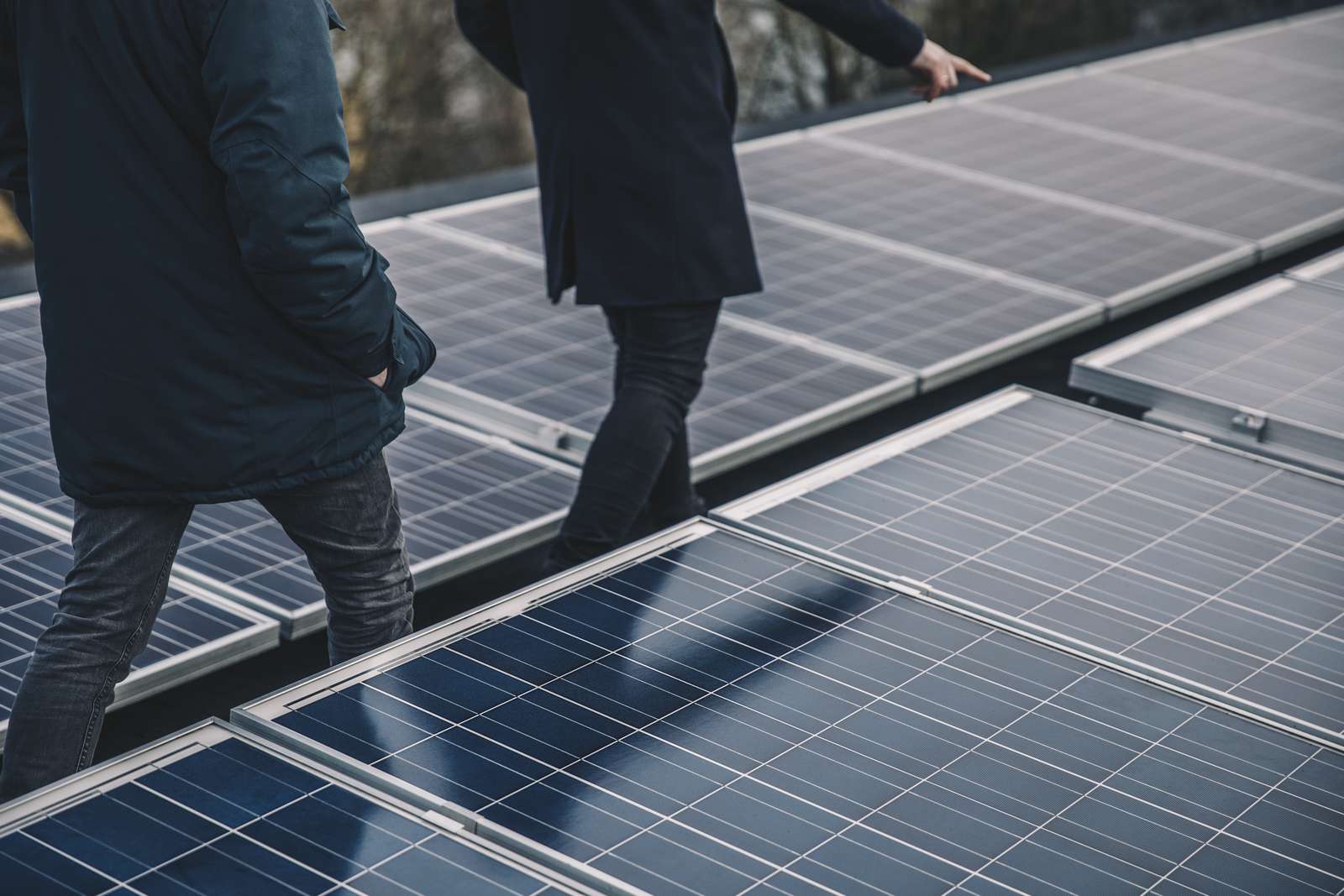 KEY SECTORS
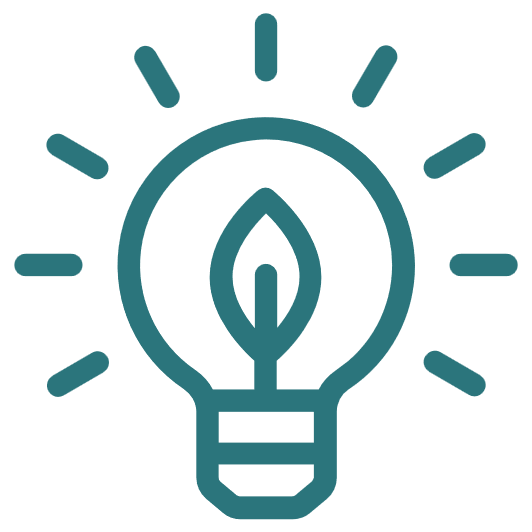 Green transition
Sustainable construction
Smart cities
Cleantech
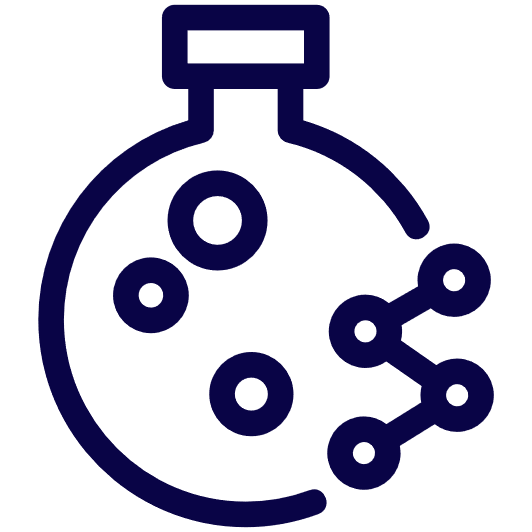 Life Science
Microbiome
Healthtech
Tech
AI
Startups
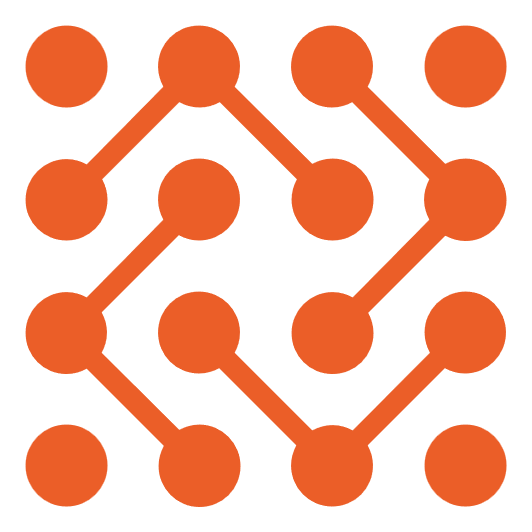 Marketing | Place Branding
Campaigns that deliver
Over the years we have run a series of masterful campaigns and established place brands with the purpose of increasing awareness for the Greater Copenhagen Region and Denmark to position them as great places to live, work and do business.
From digital campaigns, events and international media publications, we have a 360 approach in our Marketing activities and strive to stay at the forefront of all the latest trends.
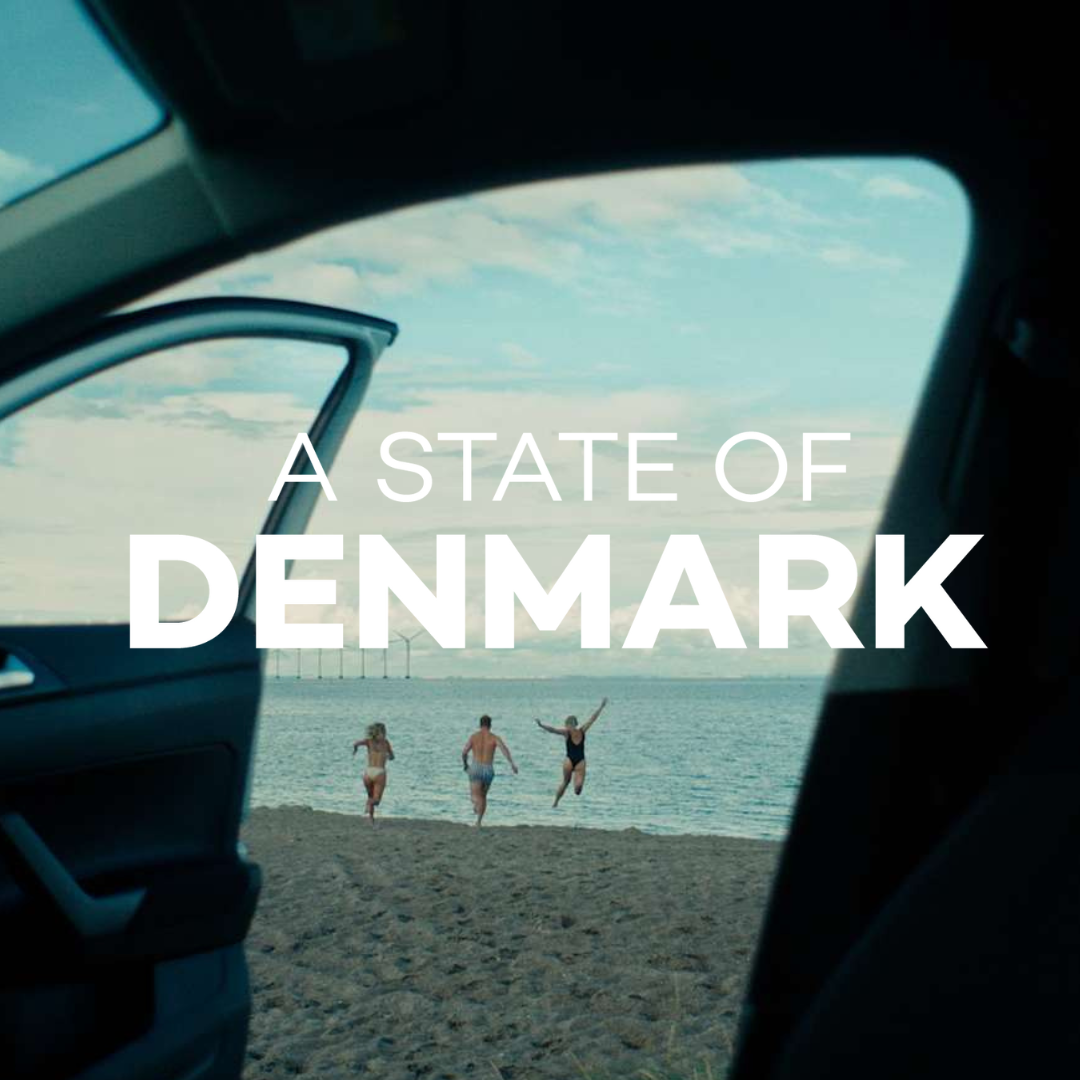 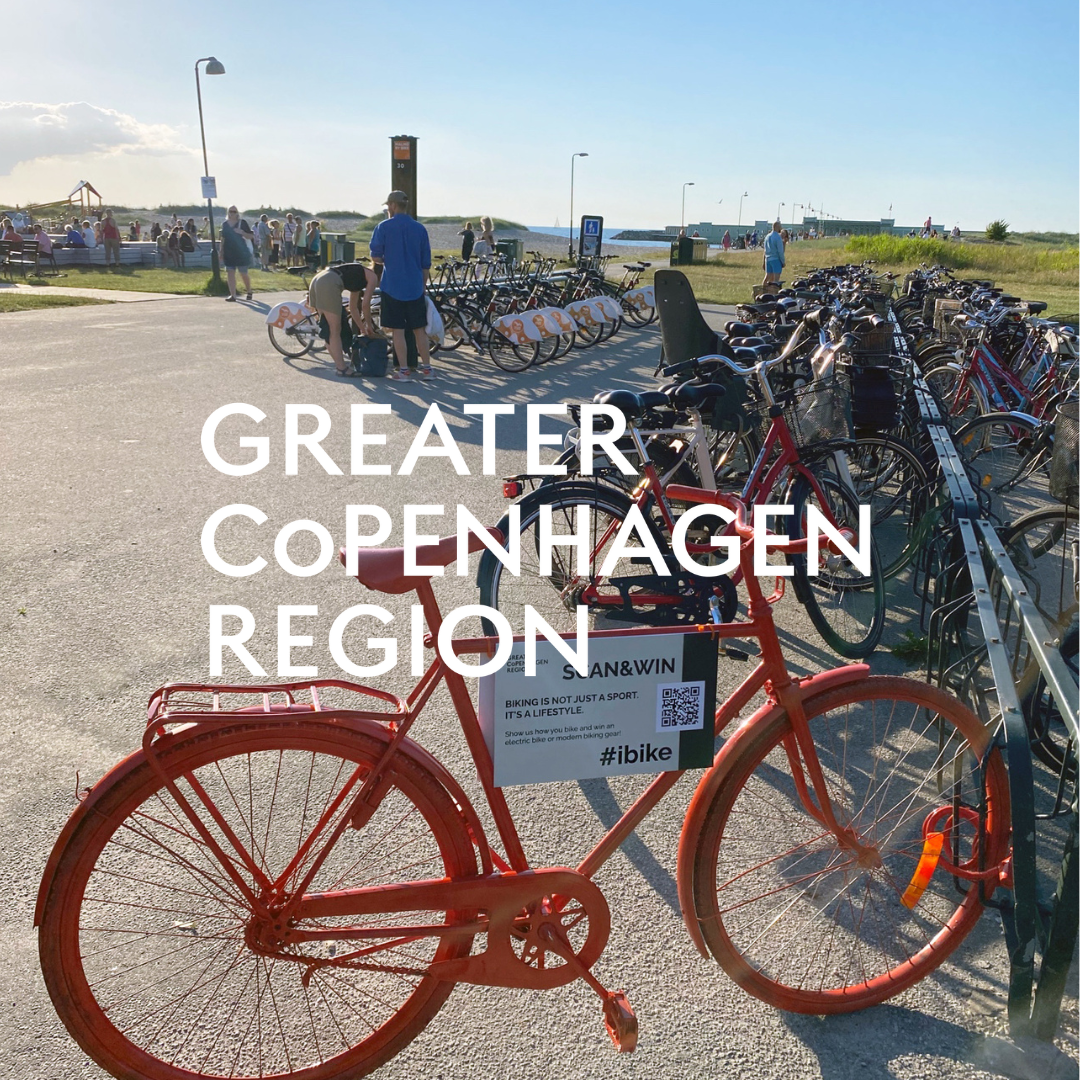 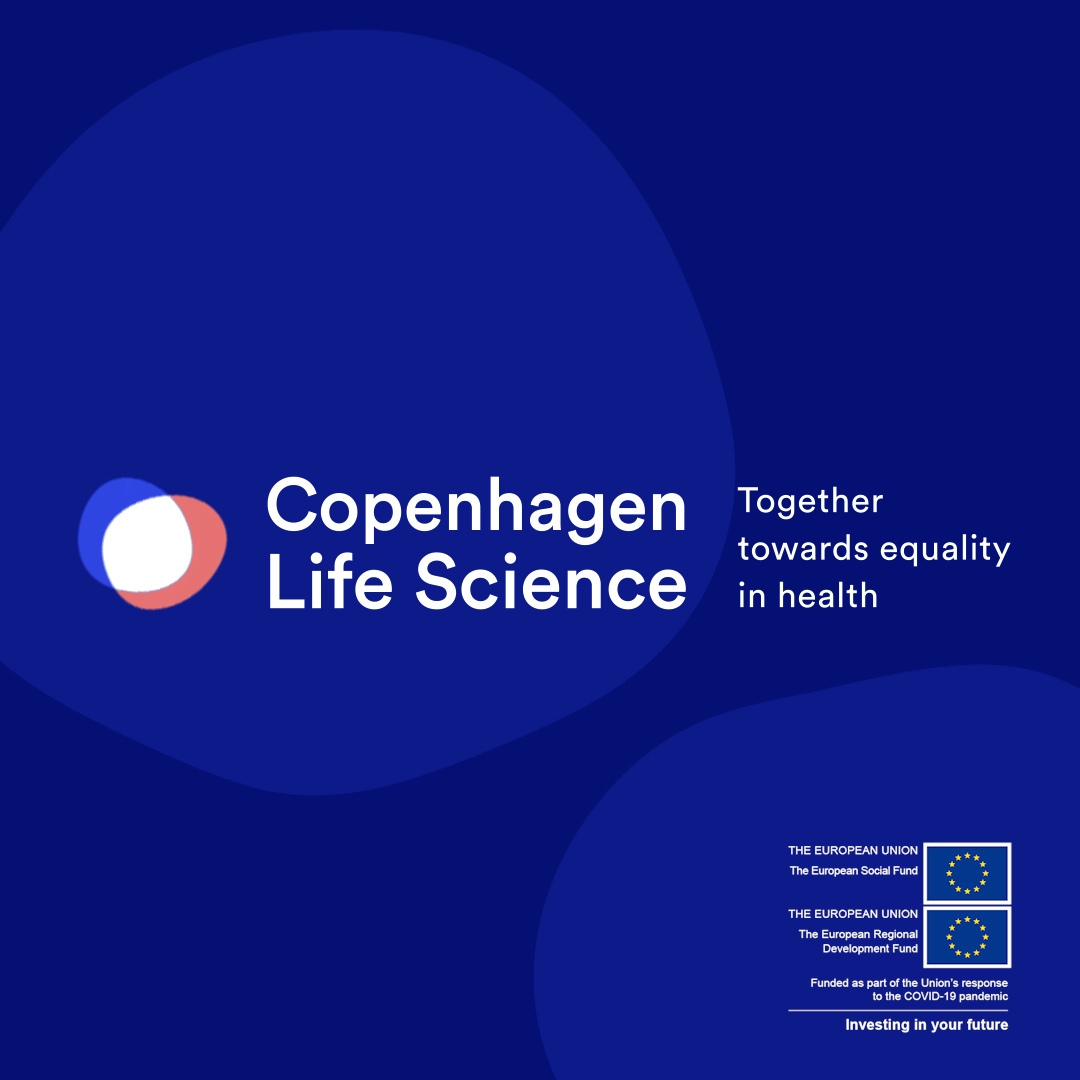 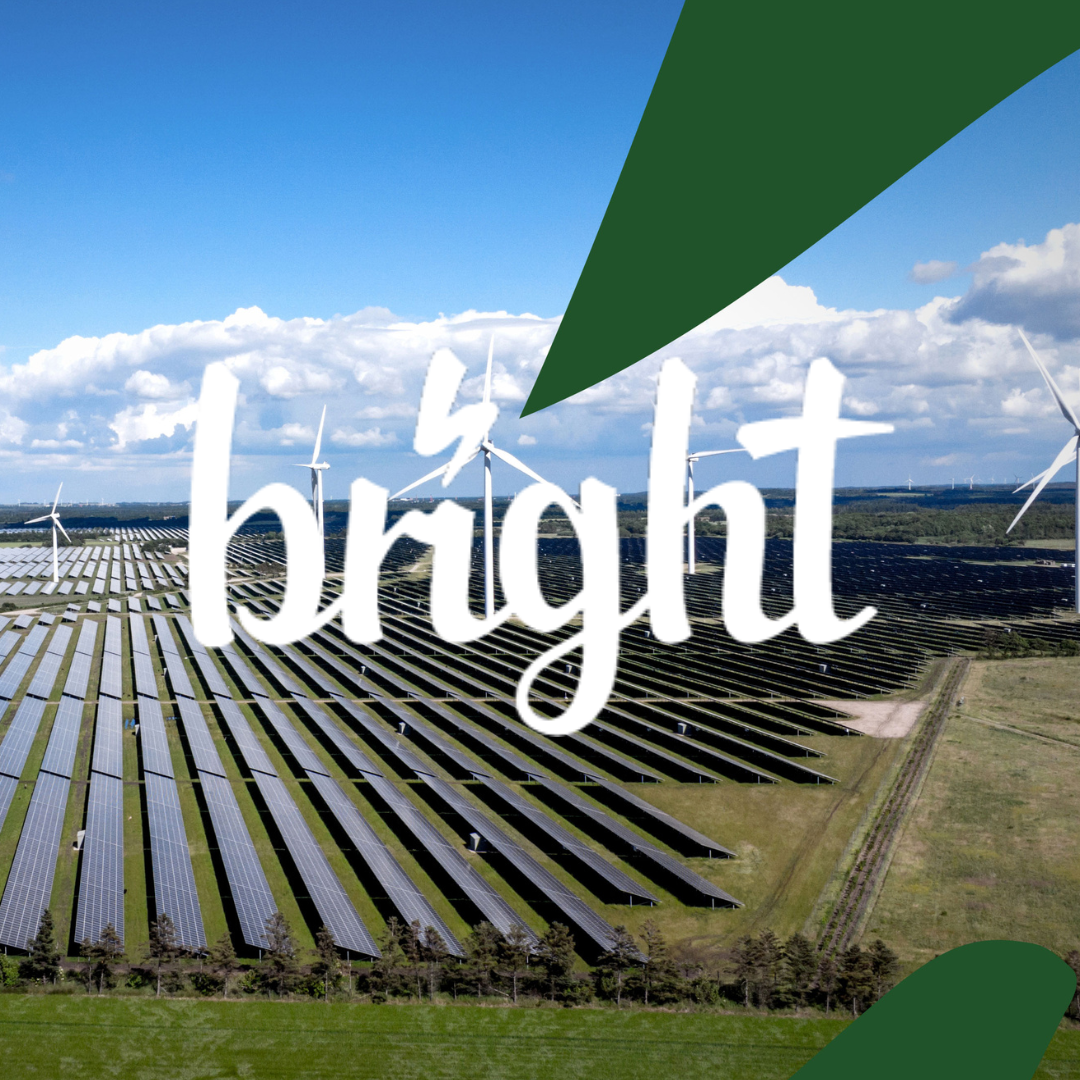 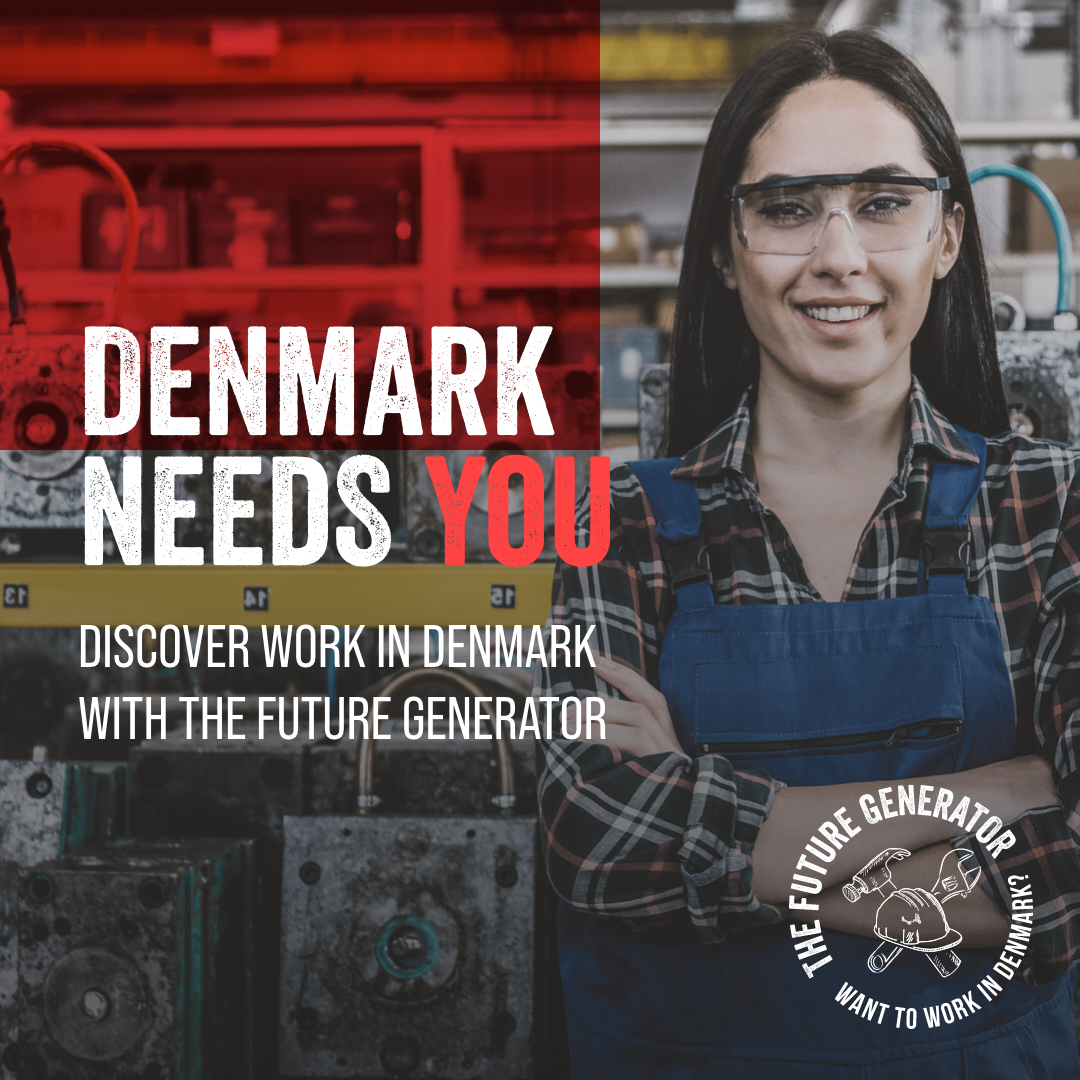 A State of Denmark
Bright South Jutland
Lighthouse Campaign
Copenhagen Life Science
Lighthouse Campaign
A State Of Denmark
Skilled Labour Campaign
A State of Denmark
IT/Tech Talent Campaign
Greater Copenhagen Region
#ibike Campaign
Awards & nominations
Danish Digital Awards
Best in B2B, Marketing Automation 2023 - Award Winner
City Nation Place Awards
Best communications strategy: Economic development
 2023 – Highly Commended
 2022  – Award Winner
Best communications strategy: Tourism 2022 – Finalist 
Best communications strategy: Place Brand 2022 – Finalist
Best use of Social Media, 2018 – Award Winner
Place Brand of the Year, 2017 – Award Winner
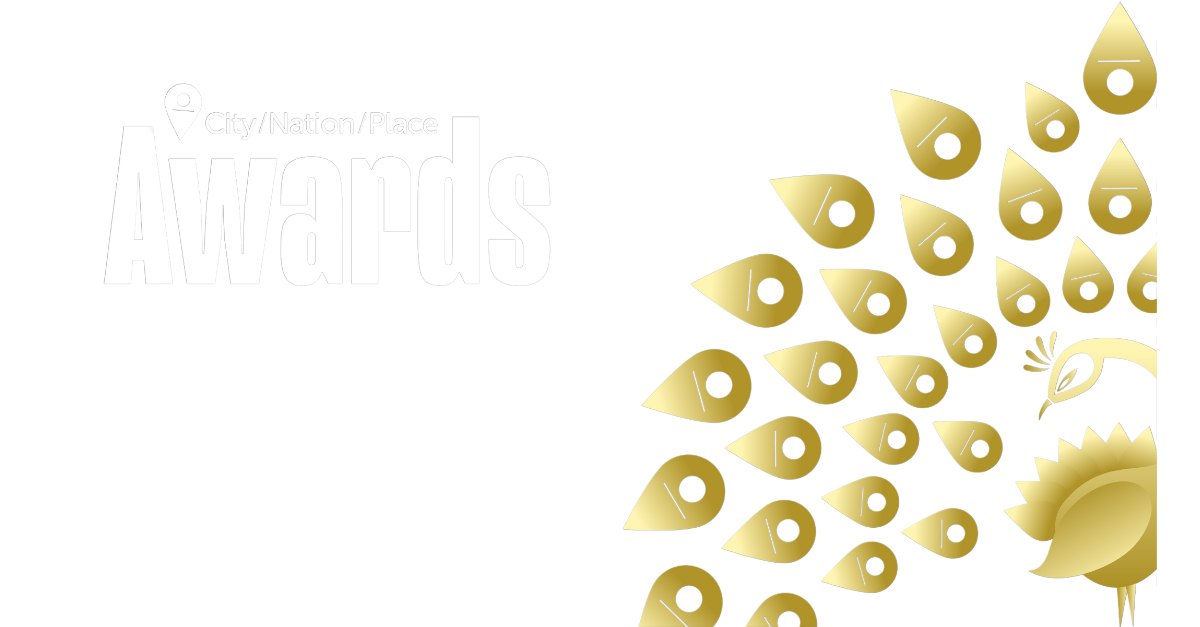 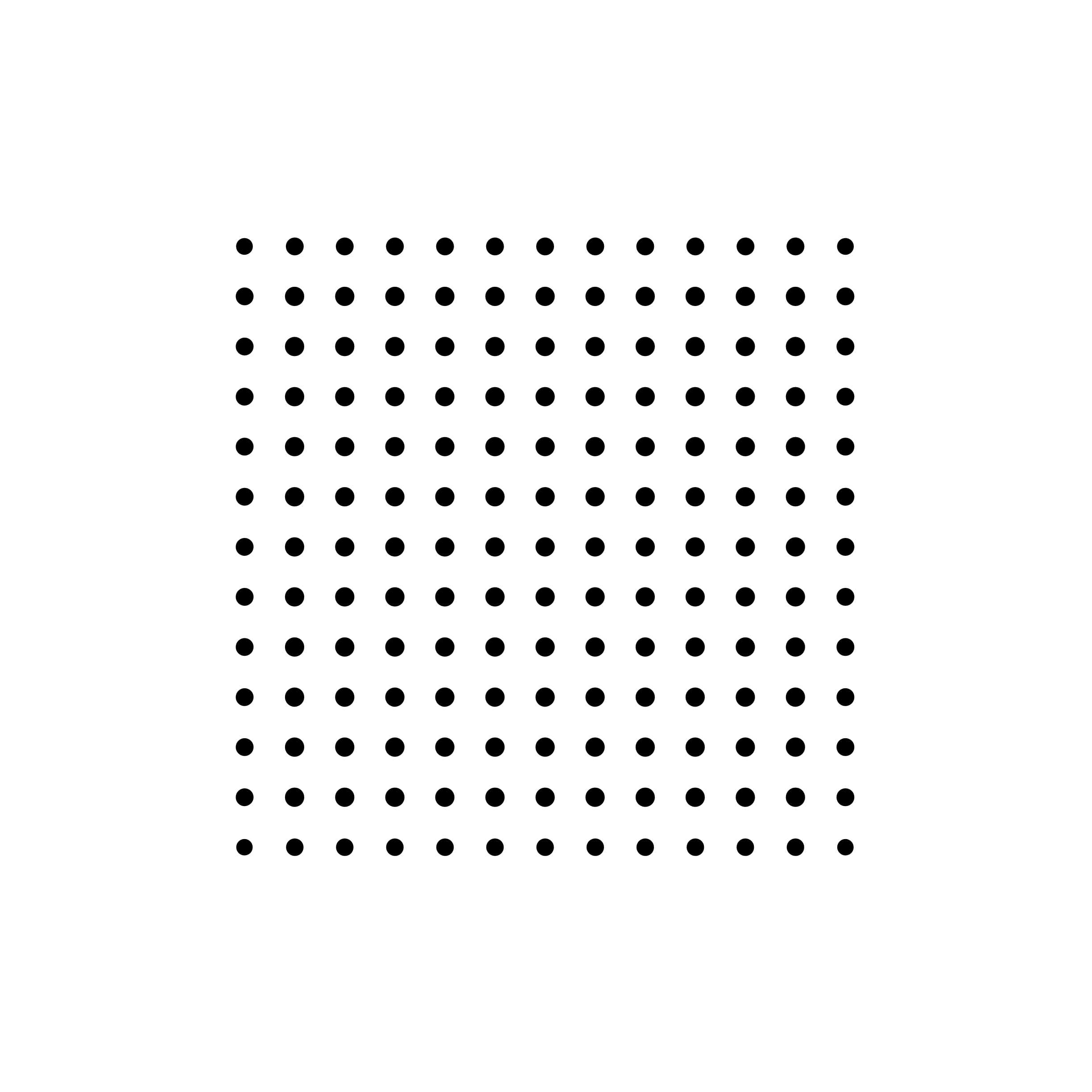 Results 2022
JOBS & ECONOMY:
We are constantly working towards a purpose – making Denmark a more attractive, sustainable, and prosperous place. And we are happy to say that we reap what we sow.
7.5 billion
In contribution to Denmark’sgross domestic product
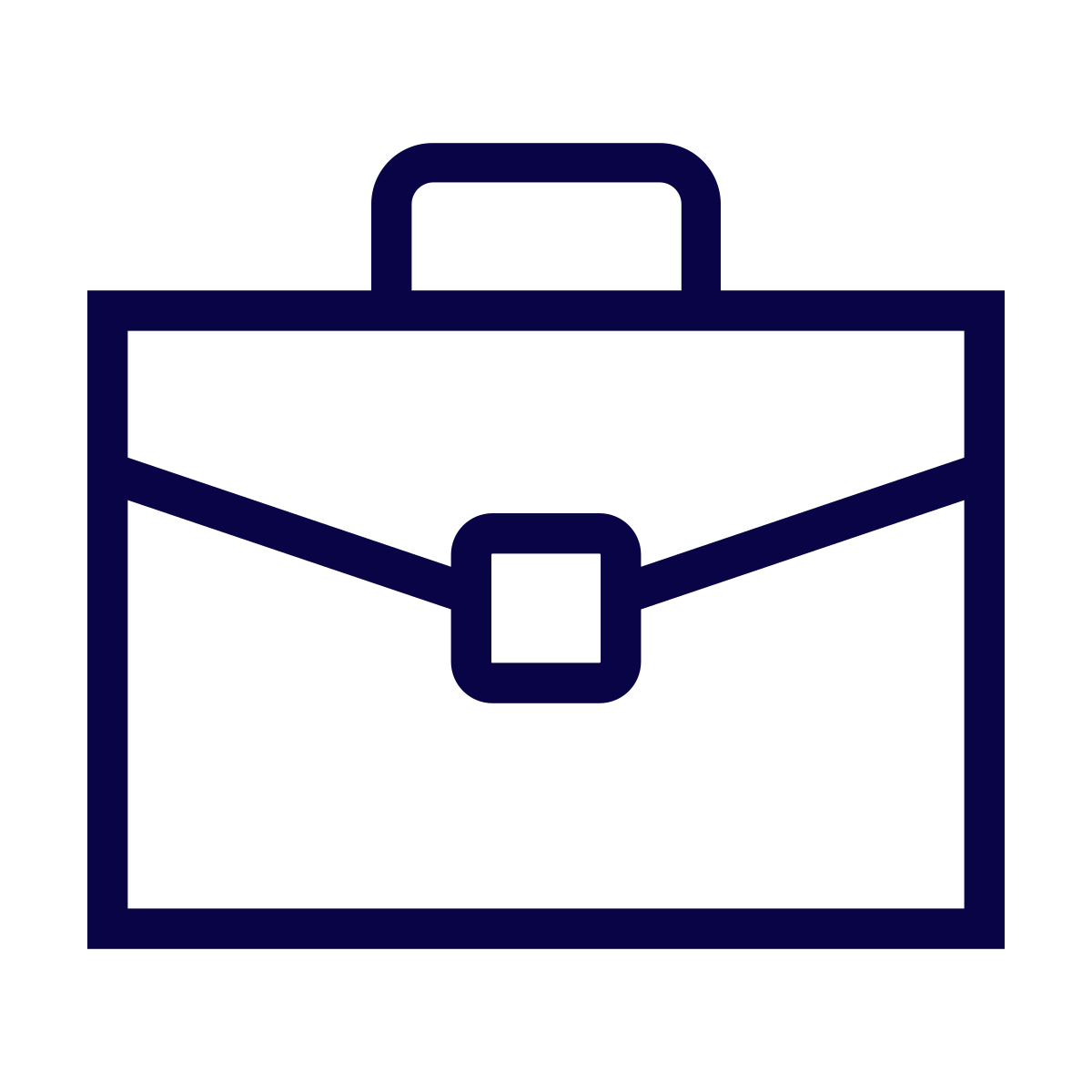 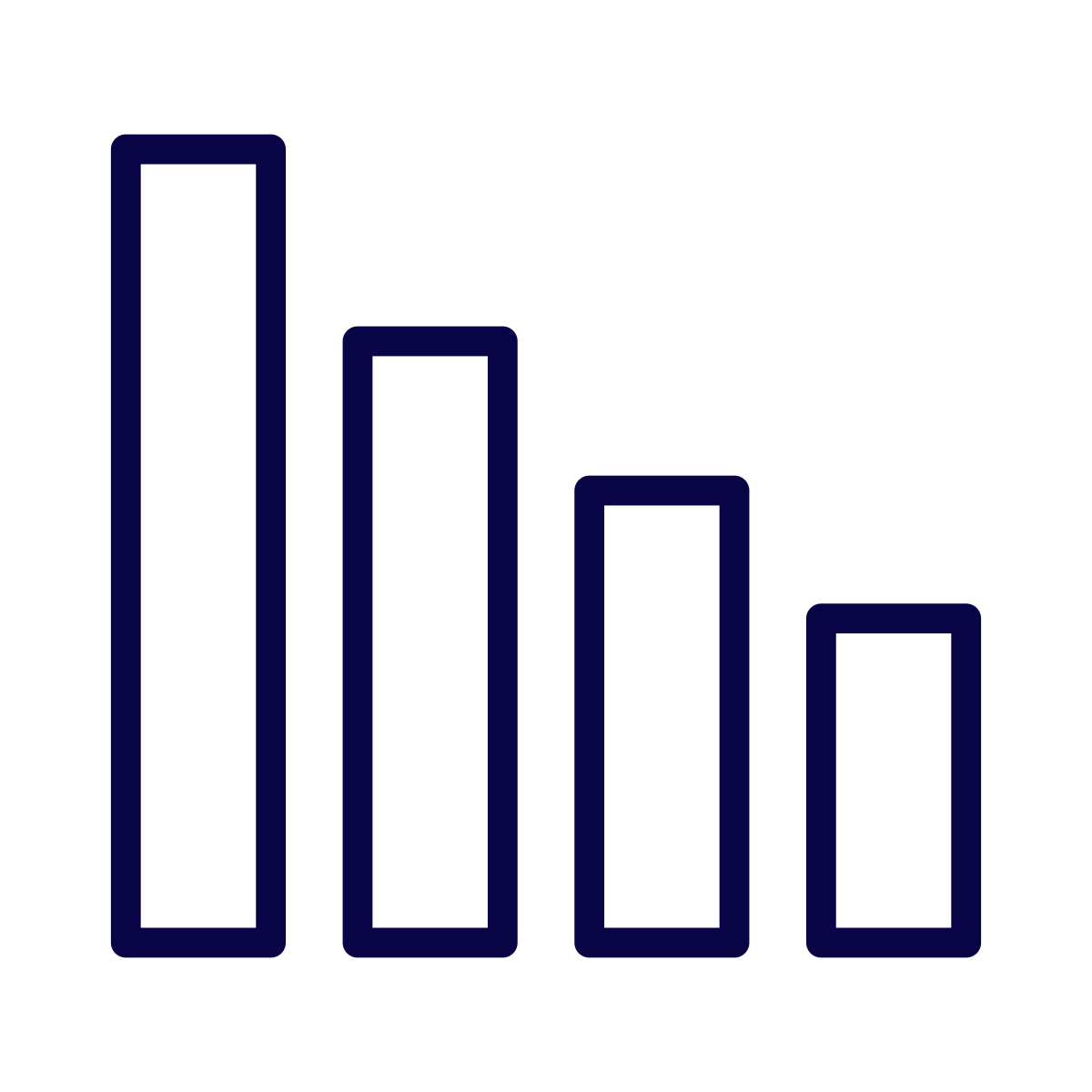 1.823
Jobs
24%
higher contribution to Denmark’sgross domestic product vs 2021
MARKETING:
INVESTMENTS:
21 of which are high quality
16 of which are sustainable
84% within our primary sectors
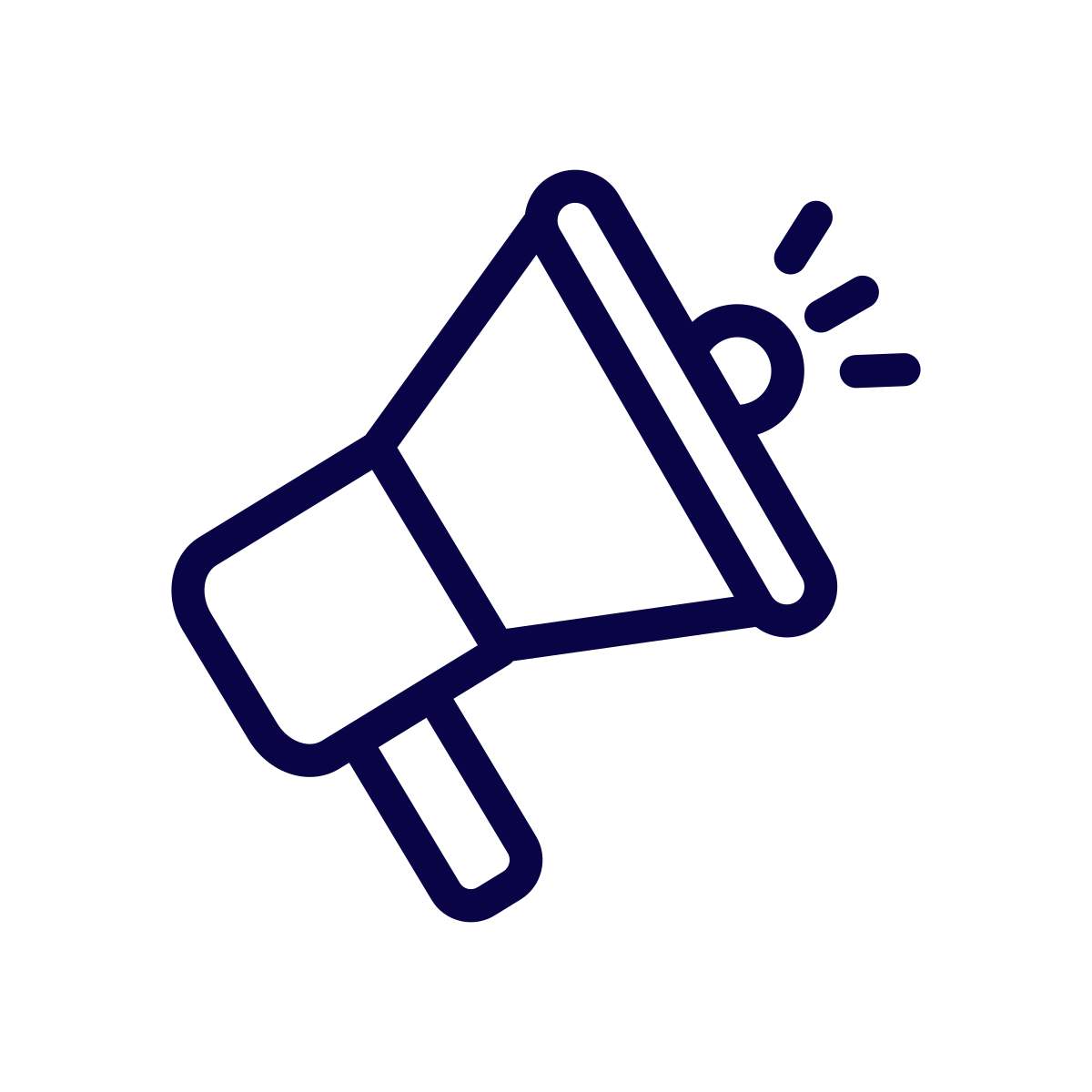 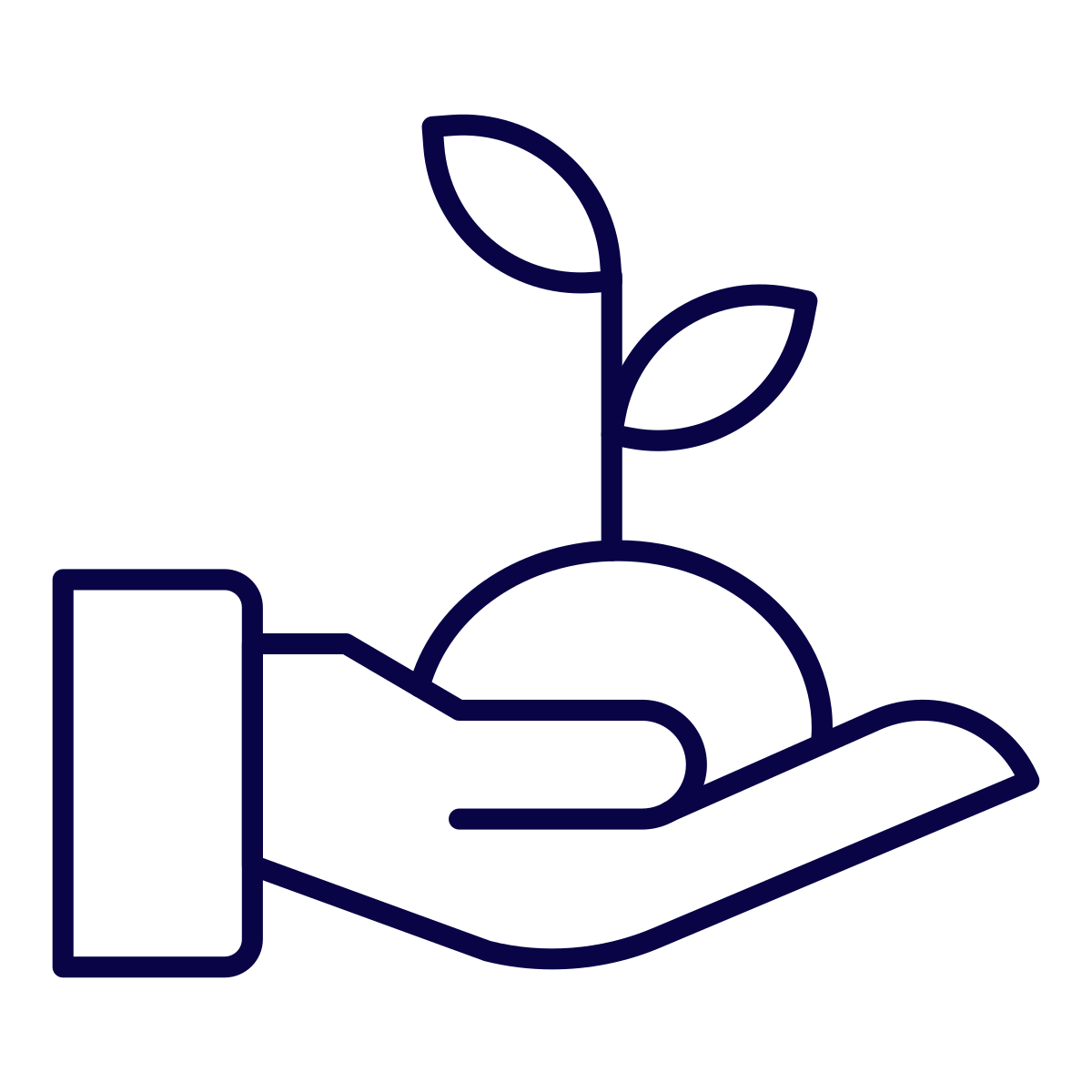 13
International
campaigns
750.000
Visits to our websites
31
International
investments
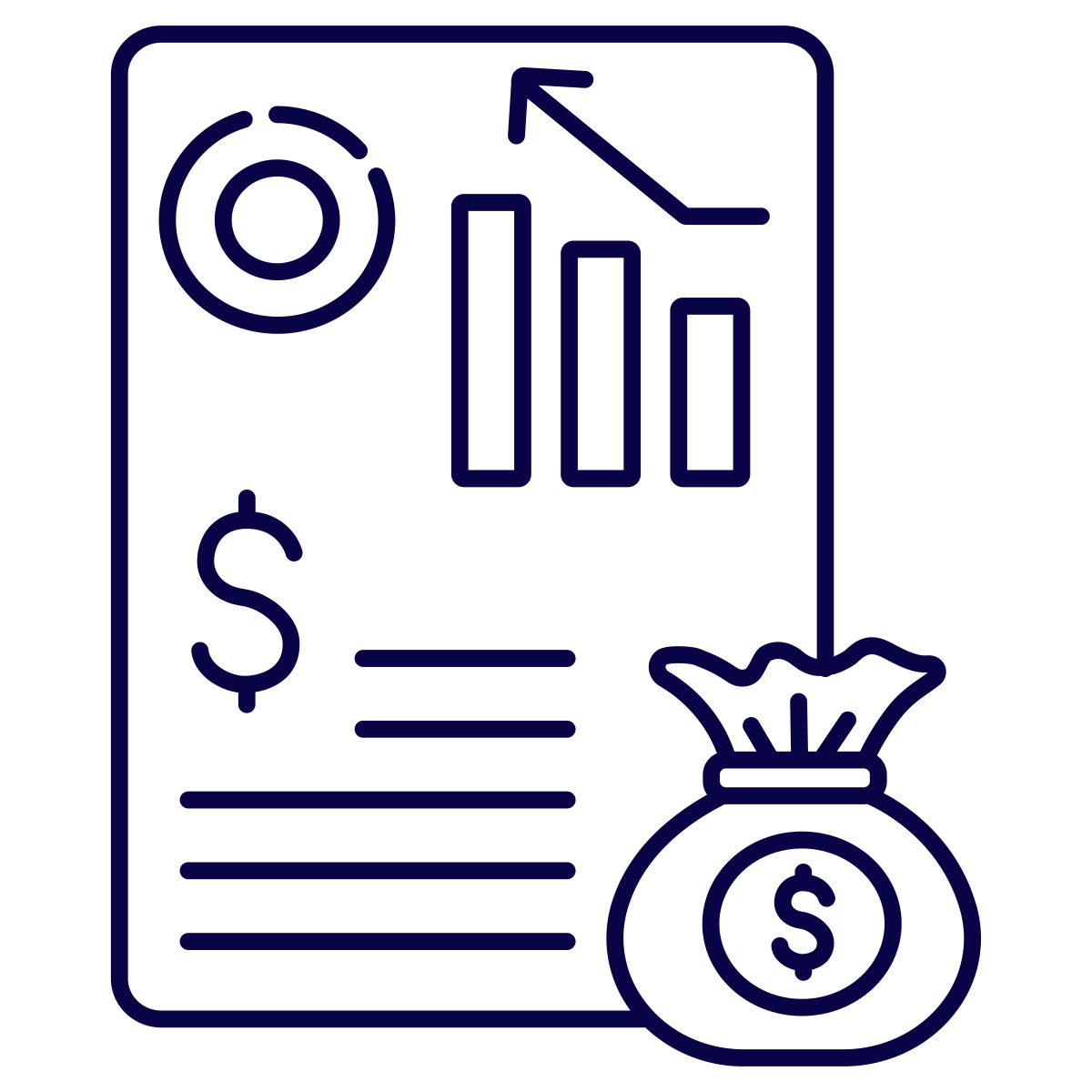 ATTRACTION & RETENTION:
INTERNATIONAL NETWORK:
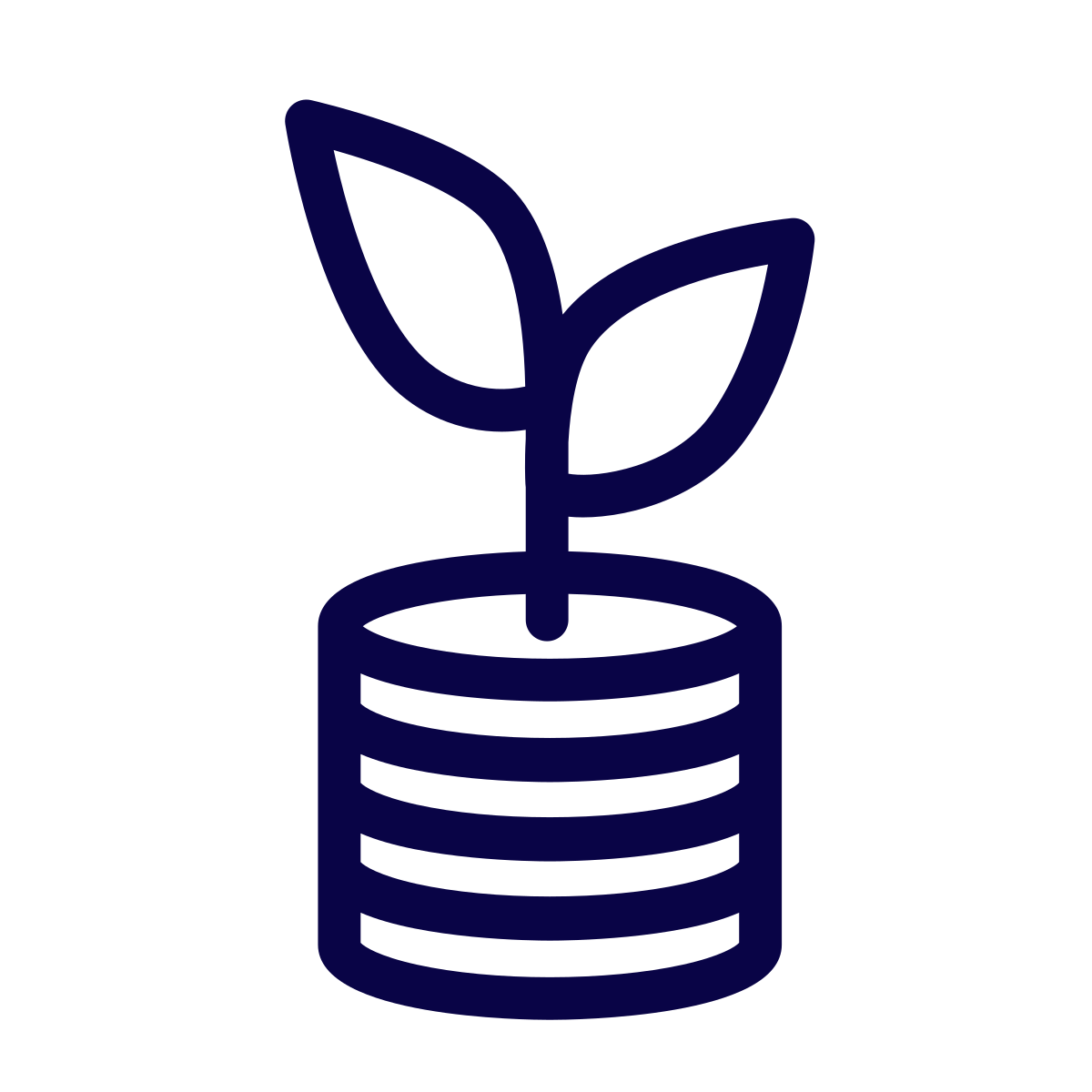 41 
Dedicated business partners
10 
Leads
529 International professionals

174 New companies joined our career portals
22.934 
Applications from our talent  attraction campaigns

73.196 New international professionals joined our talent database
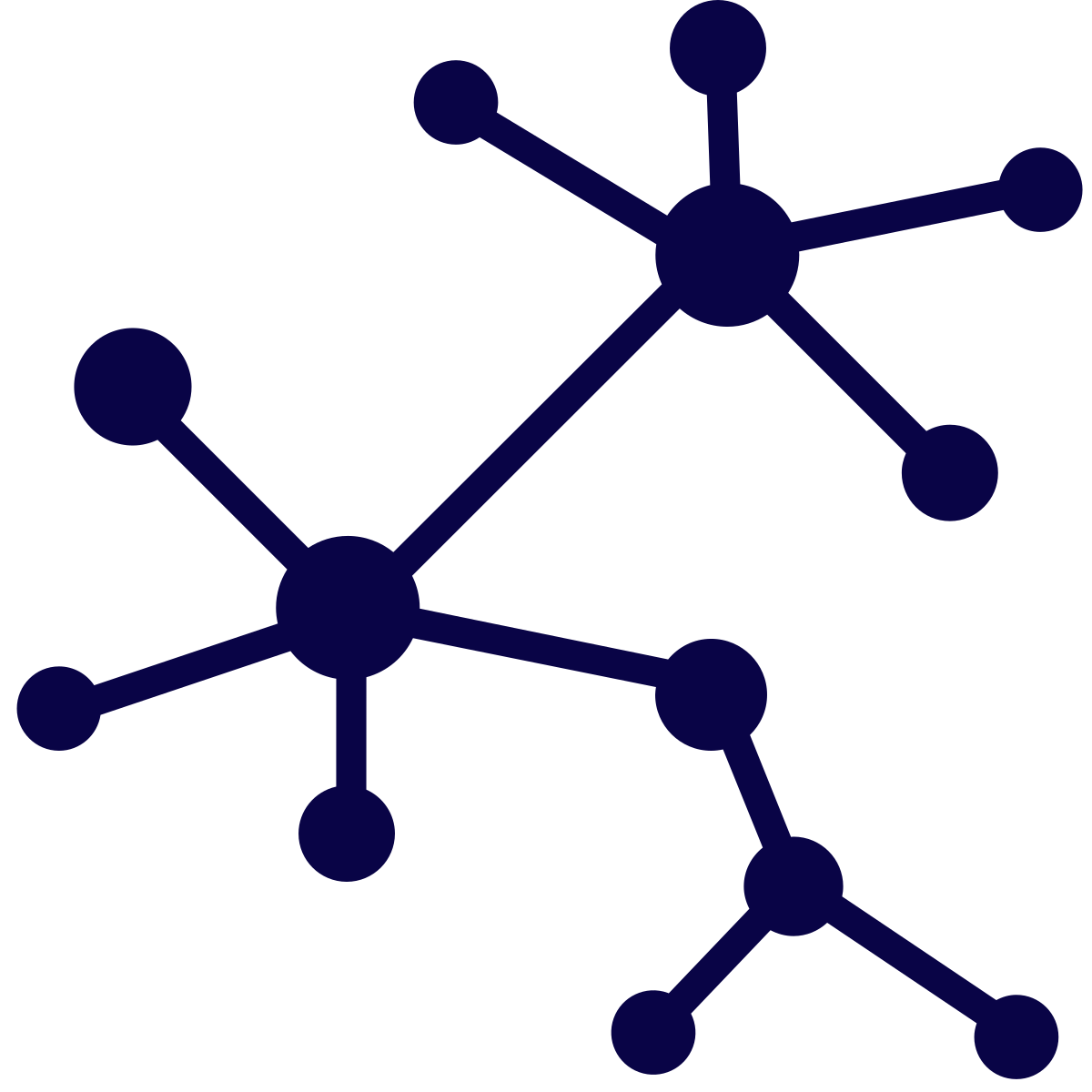 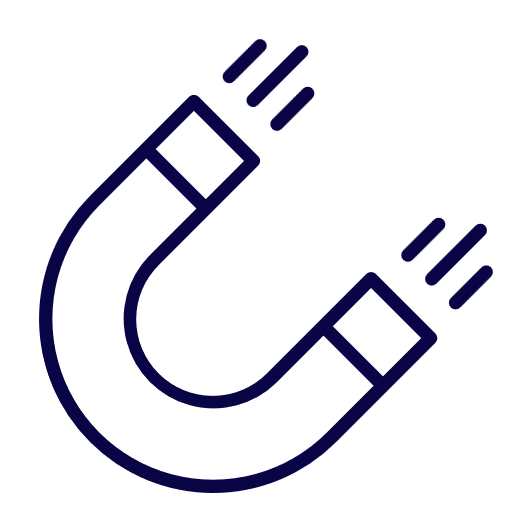 Results | 2022
Our impact
Investment attraction
Marketing
Talent attraction
31 attracted or retained foreign direct investments

16 investments labelled sustainable (EU Taxonomy or CSDD)

21 investments are high quality

Plan to create/secure 1,294 jobs
Attracted/retained 529 international talents (FTE)
22,934 job applications from campaigns
1,425 jobs created/secured (derived effects)
13 international digital campaigns
750,000 visited our web-sites or campaigns
Our campaigns has been viewed 94,000,000 times
International award for best communication strategy at City Nation Place Awards
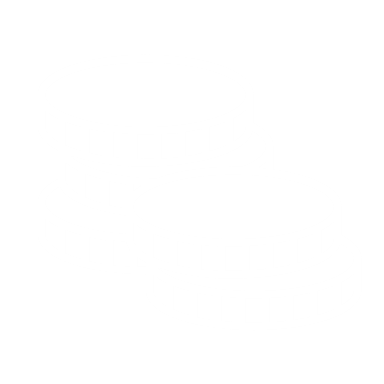 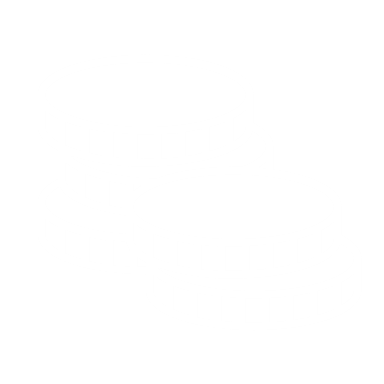 GDP increase of 800 million EUR* for Denmark
GDP increase of 210 million EUR* for Denmark
*Amount is expected and Incl. derived effects
The triple bottom line | Why we measure our impact
Measuring our impact on three aspects
EU Taxonomy
Does the investment project fall within the climate mitigation section of “environmentally sustainable economic activities”
Why and how we measure
Our services are free of charge. Therefore, it is important to evaluate the concrete results and socio-economic impacts. When methodologically justifiable, we calculate the derived effects. The methods for measuring this are designed by third parties. In some key initiatives, third parties are responsible for conducting the evaluations, too.
Our documentation follows three principles. Ideally, we should be able to demonstrate:
That we have made a difference
That customers are satisfied with our services
That the customer confirm our role and results
Planet
EU Taxonomy
EU’s Corporate sustainability due diligence
Labour & human rights, environmental impacts etc. in own operations, subsidiaries and value chains
People
Directive
Profit
Quality and number of jobs
EY interview all companies
Number of jobs expected to be created; check if CopCap had impact on investment decision
Why businesses thrive here
The most favorable business conditions
Scandinavia’s most cost-efficient location
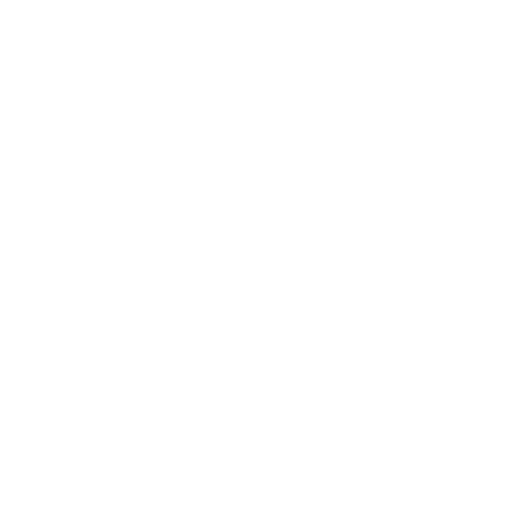 Stable economy
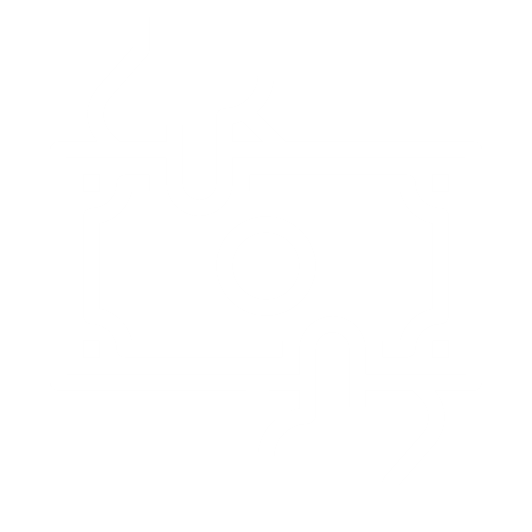 The Danish economy is known for its stability and prosperity
Flexible Labour market
Low Coporate taxation
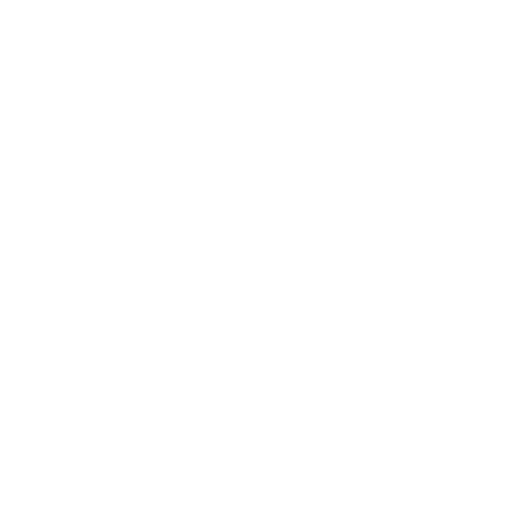 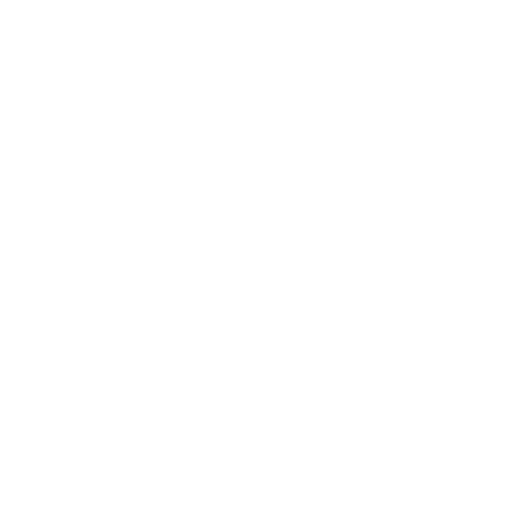 The Danish flexicurity model gives business owners the freedom to up or down scale easily. Also, we have the lowest employer cost in the EU while maintaining one of the most skilled and productive workforces
Denmark corporate tax rate is lower than the EU and OECD average. It is 22% to be exact, no more than that. Also, Denmark doesn’t have double Taxation
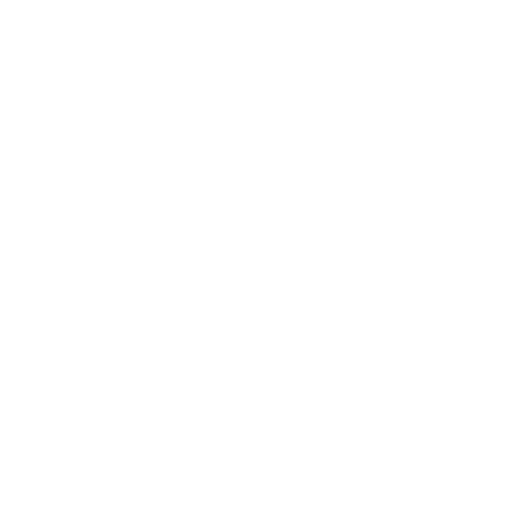 Why people thrive here
The most favorable living conditions
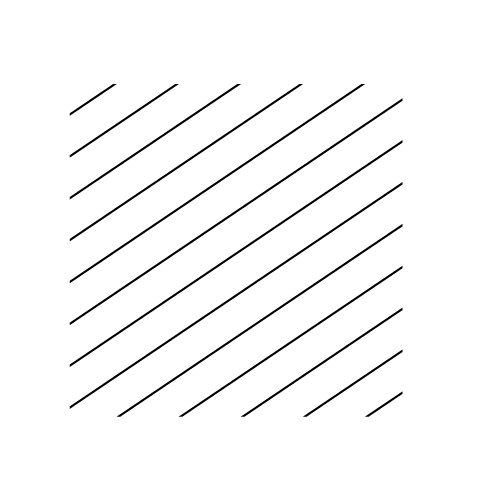 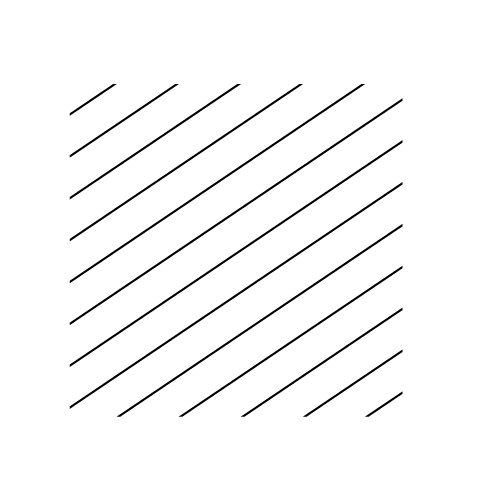 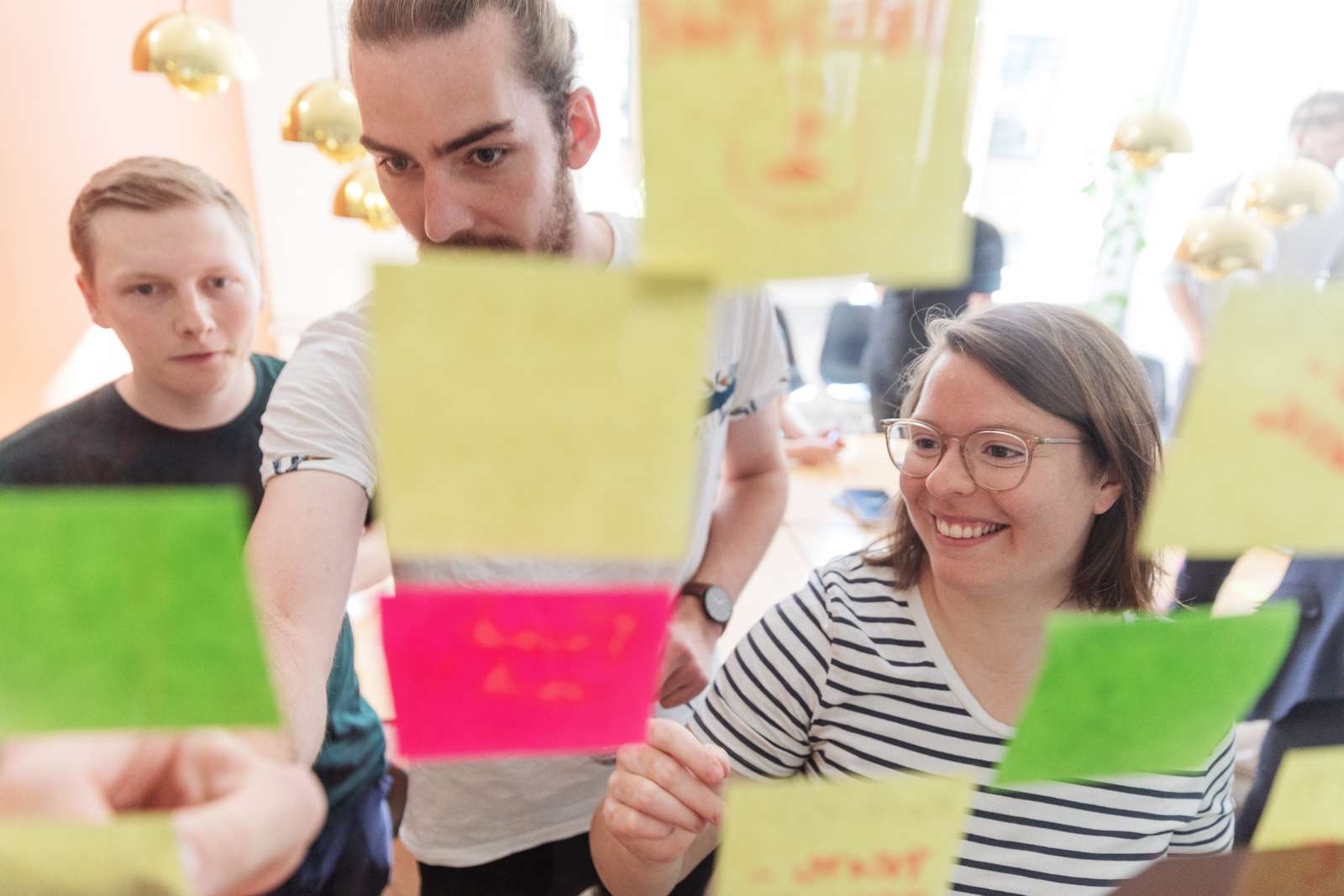 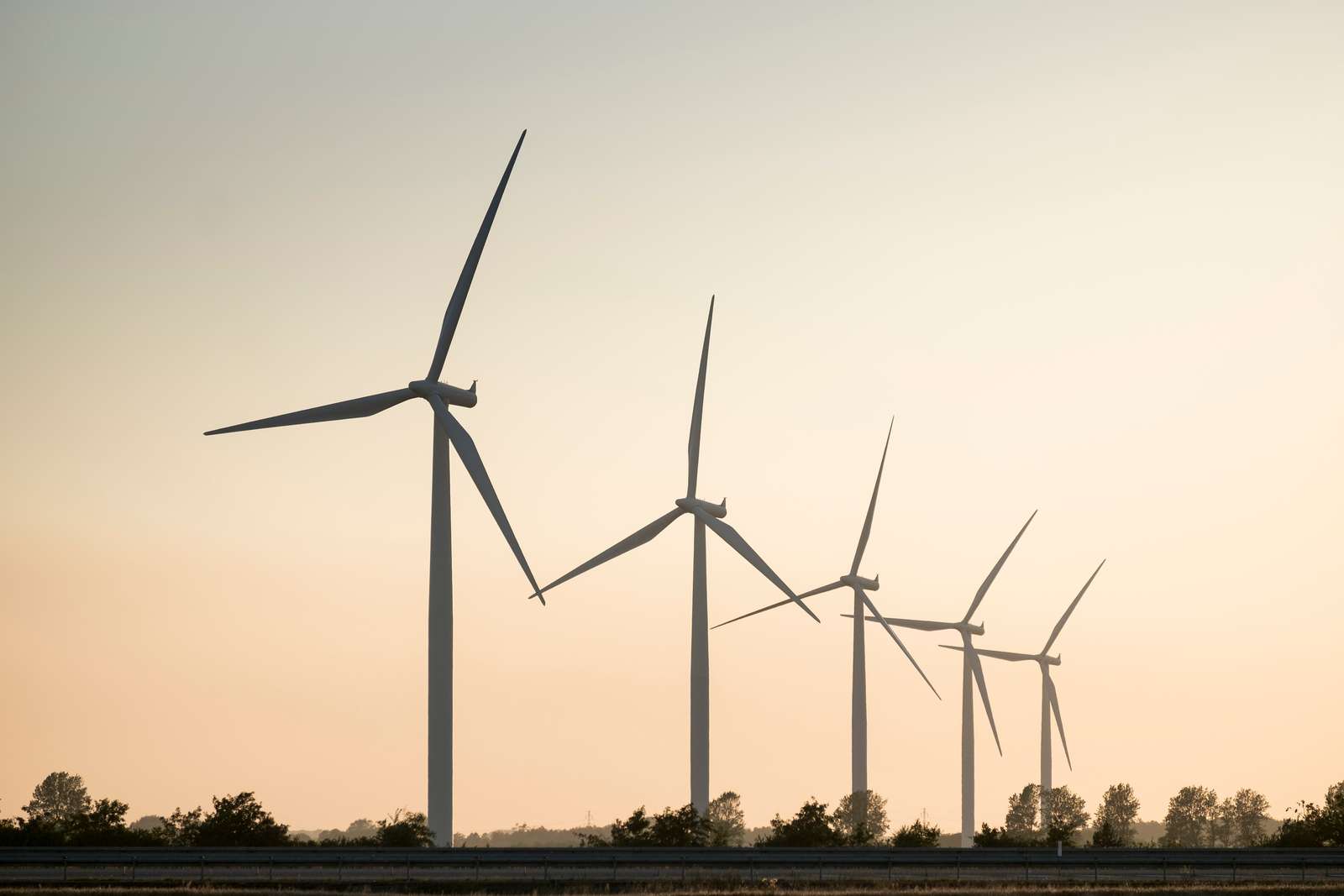 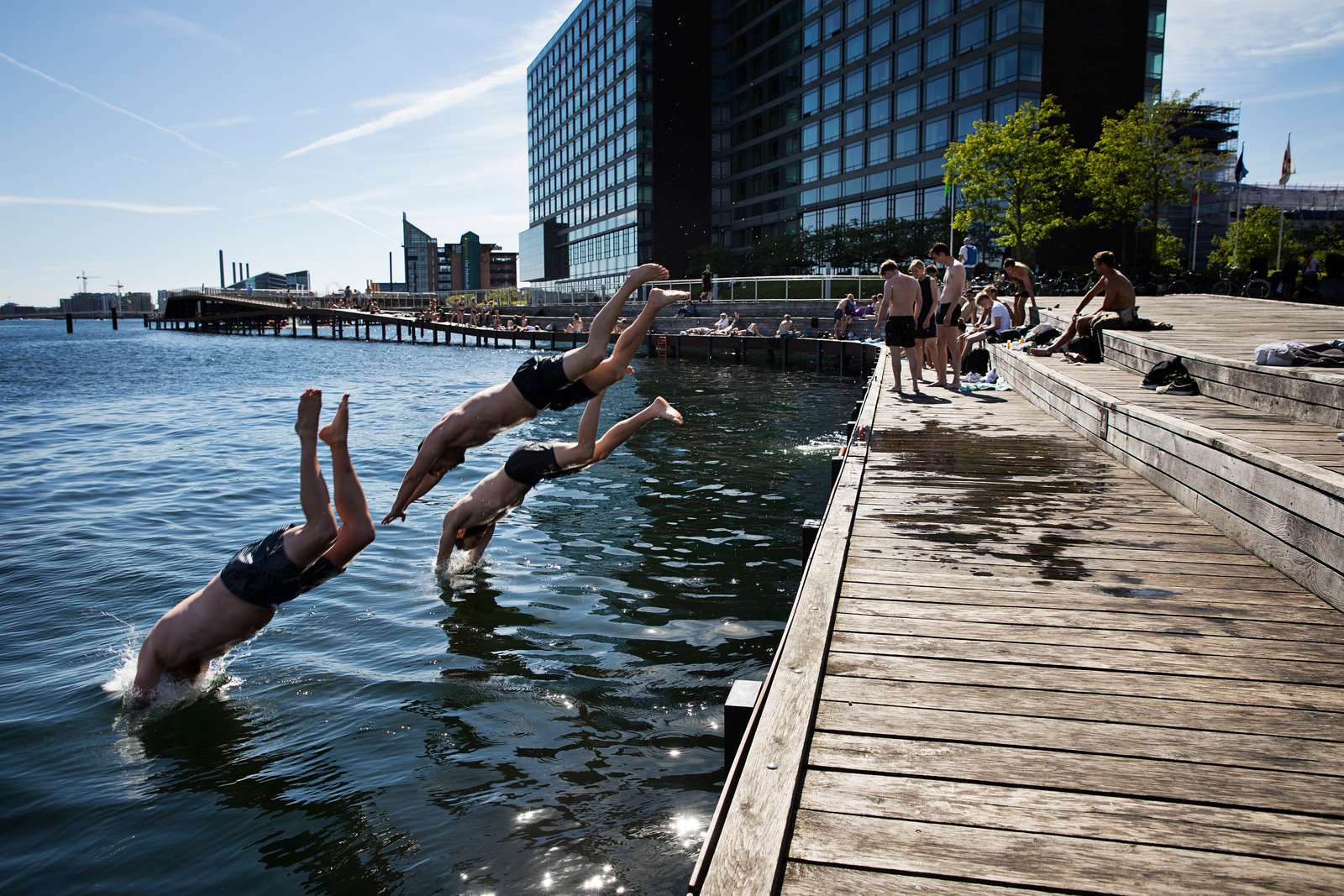 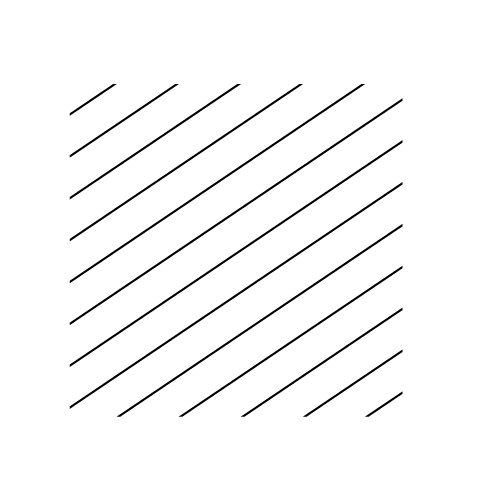 Collaborative work culture
Clean and Green
High Quality of life
In Denmark organisations and companies have a flat organisational structure that encourages team work and idea sharing among employees. This results in one of the happiest workforces in the world and a flourishing ground for innovation.
Copenhagen is built for cycling and walking and you can swim in the harbour – the water is that clean. 

Denmark is full of nature and green oases in the cities to enjoy.
People in Denmark are among the happiest and most satisfied in the world. We are famous for our work-life balance, our equal access to great healthcare and education and then we have a high level of personal freedom.
The latest rankings:
Monocle:
The World's Most Liveable Cities
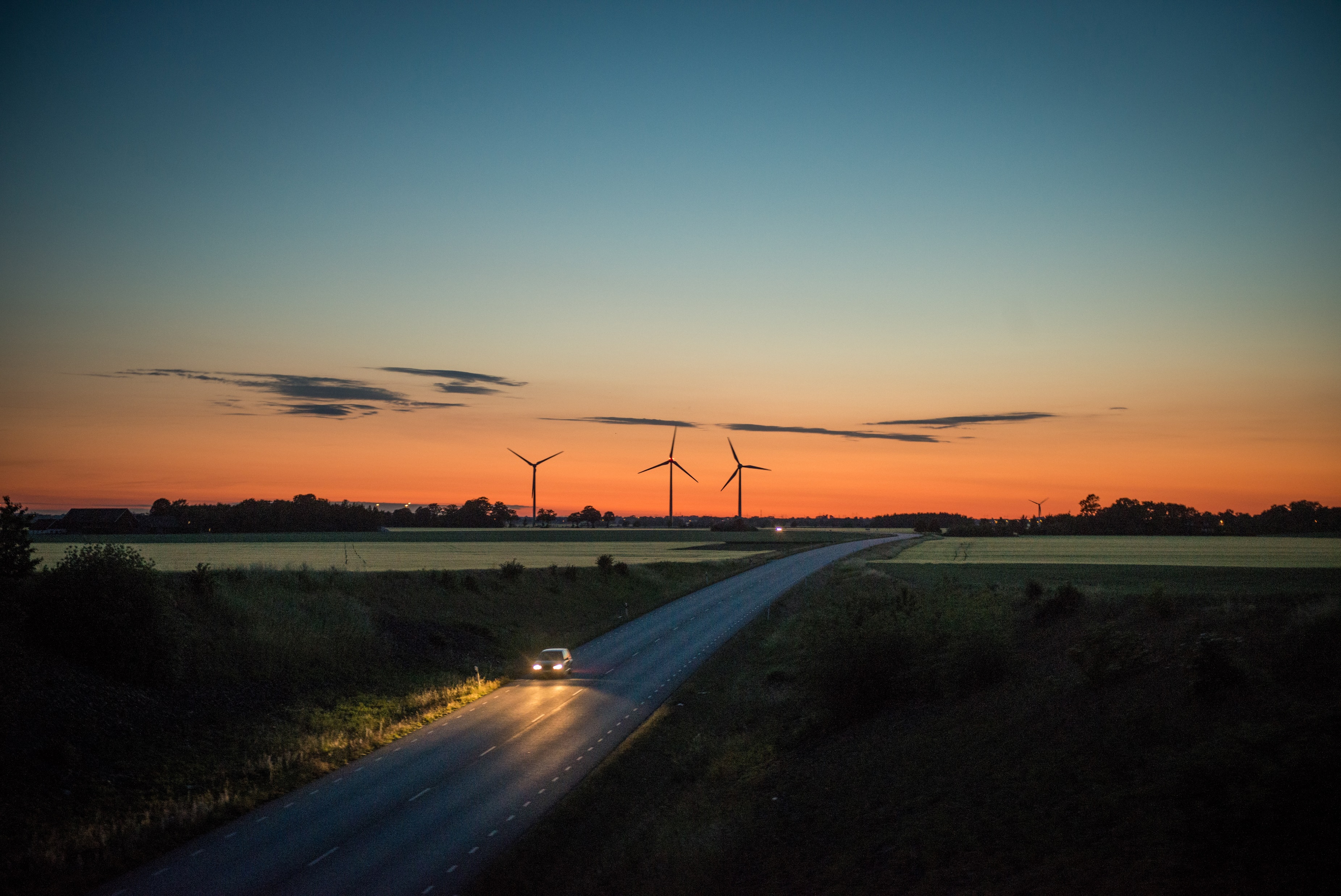 #1
#1
IMD:
World Competitiveness Ranking
#1
Economist Impact:
Most Digital Cities
#1
Germanwatch
Climate Change Performance Index
#2
World Economic Forum
Energy Transition Index
It’s a fact: 
– Seven good reasons why Copenhagen and Denmark is the right choice
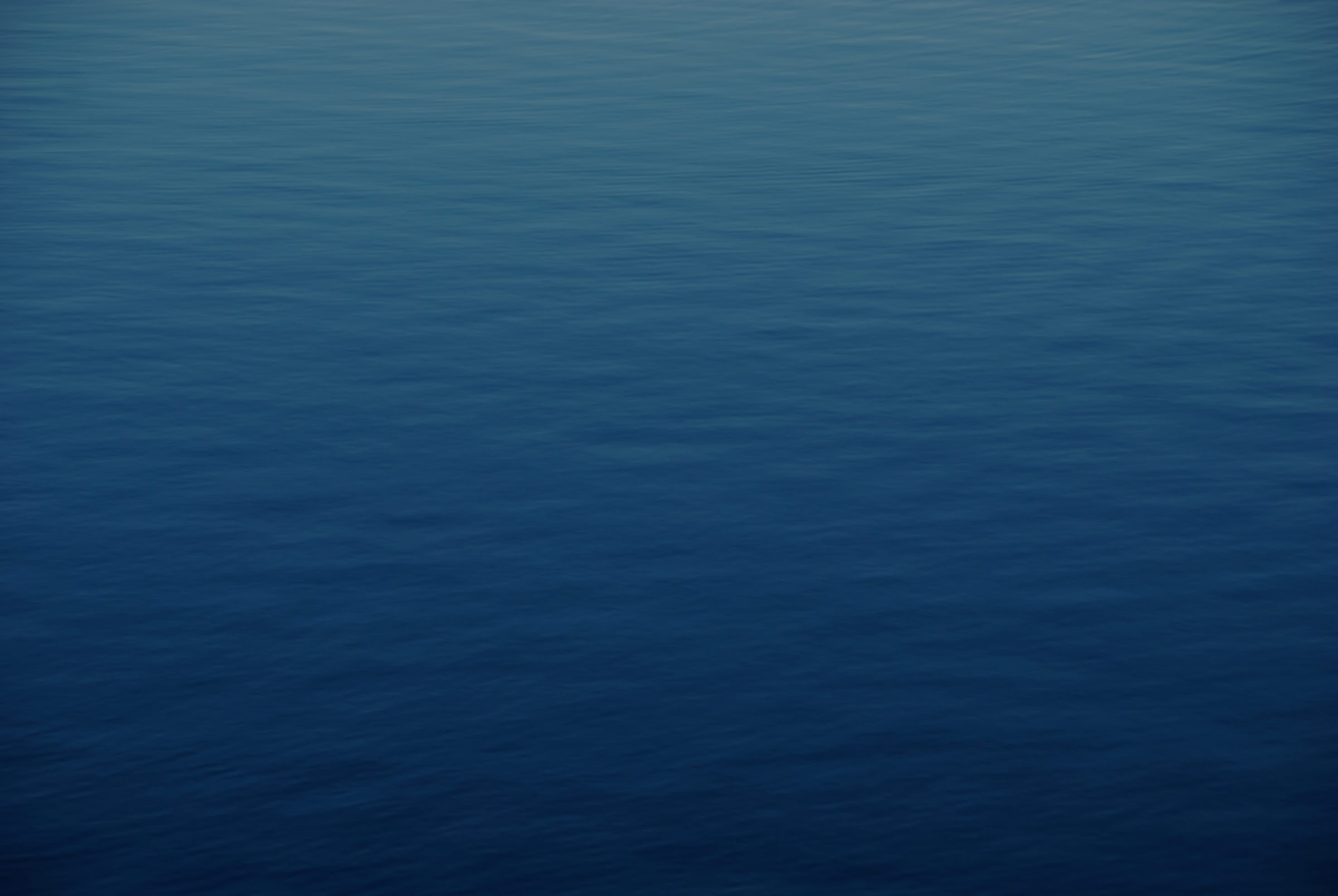 The Enviromental Perfomance Index (Yale University)Denmark is #1
Europes easiest place of doing business (World Bank)Denmark is #1
The World's Most Liveable Cities (Monocle) Copenhagen is #1
Most Digital Cities (Economist Impact)Copenhagen is #1
World Competitiveness Ranking (IMD)Denmark is #1
The Sustainable Development Report (Cambridge University)Denmark #2
Corruption Perception Index (Transparancy Int.)Denmark is #1
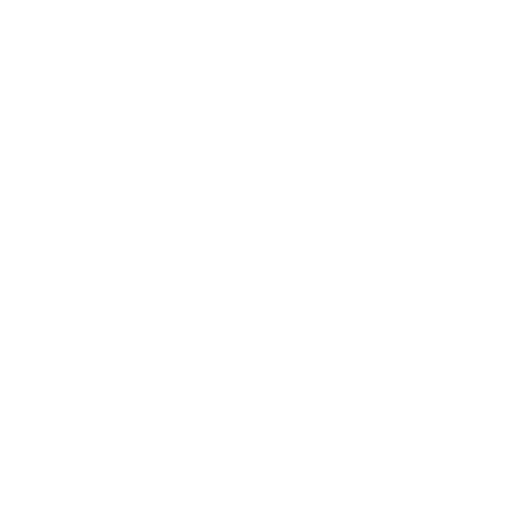 Monocle:
The World's Most Liveable Cities
Copenhagen is #1
Latest rankings:
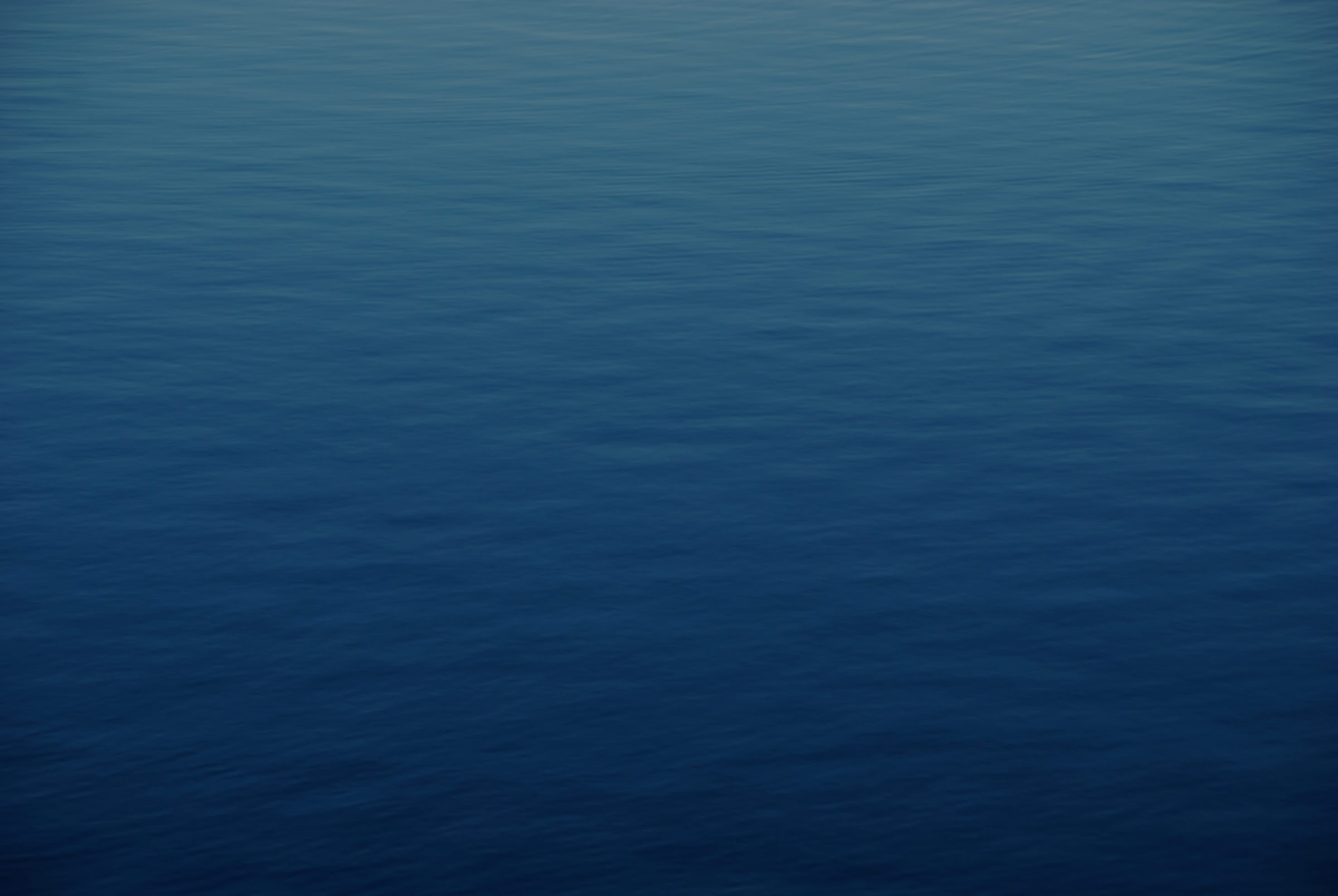 Monocle:
The World's Most Liveable Cities
#1
#1
IMD:
World Competitiveness Ranking
#1
Economist Impact:
Most Digital Cities
#1
Yale University:
The Enviromental Perfomance Index
#2
Cambridge University:
The Sustainable Development Report
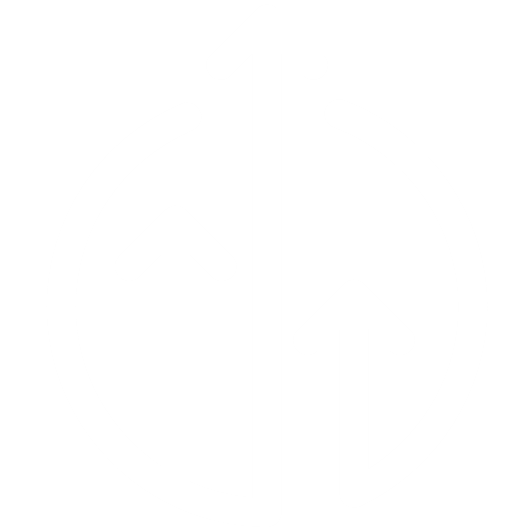 IMD:
World Competitiveness Ranking
Denmark is #1
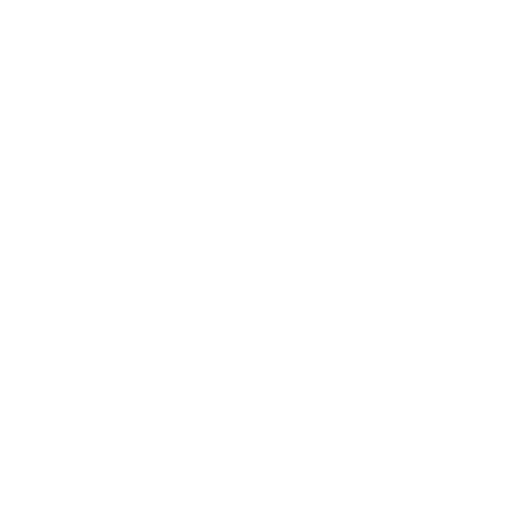 Economist Impact:
Most Digital Cities
Copenhagen is #1
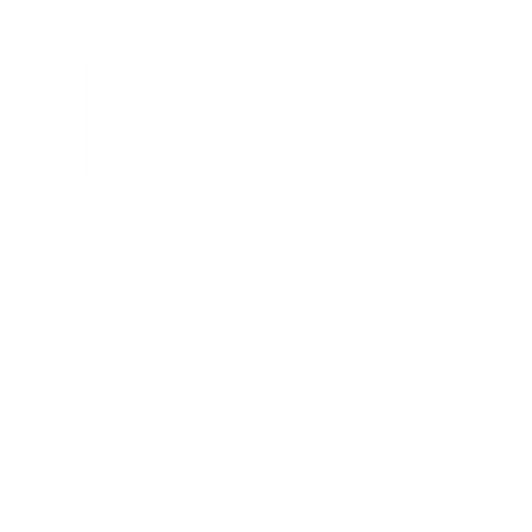 Yale University:
The Enviromental Perfomance Index
Denmark is #1
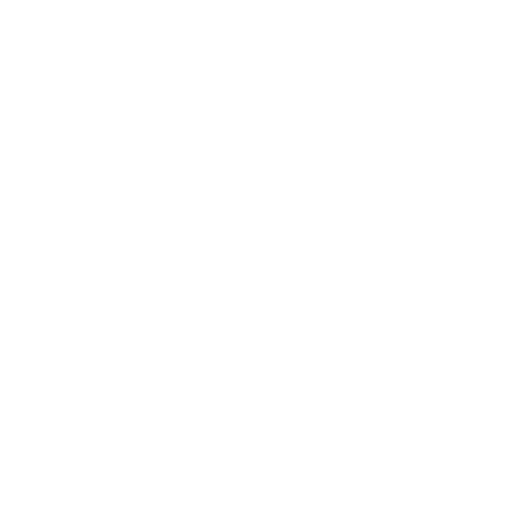 Cambridge University:
The Sustainable Development Report
Denmark is #2
Contact details
We are here to help you and your company
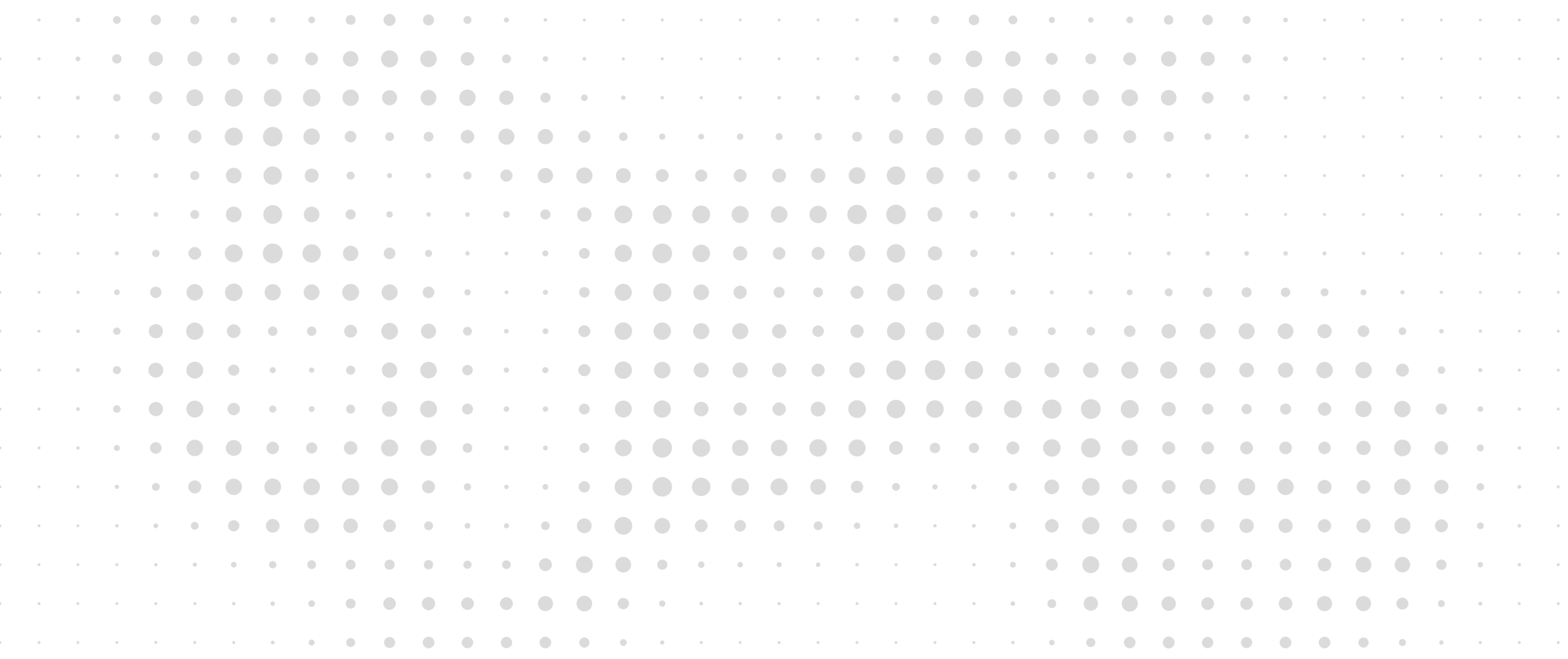 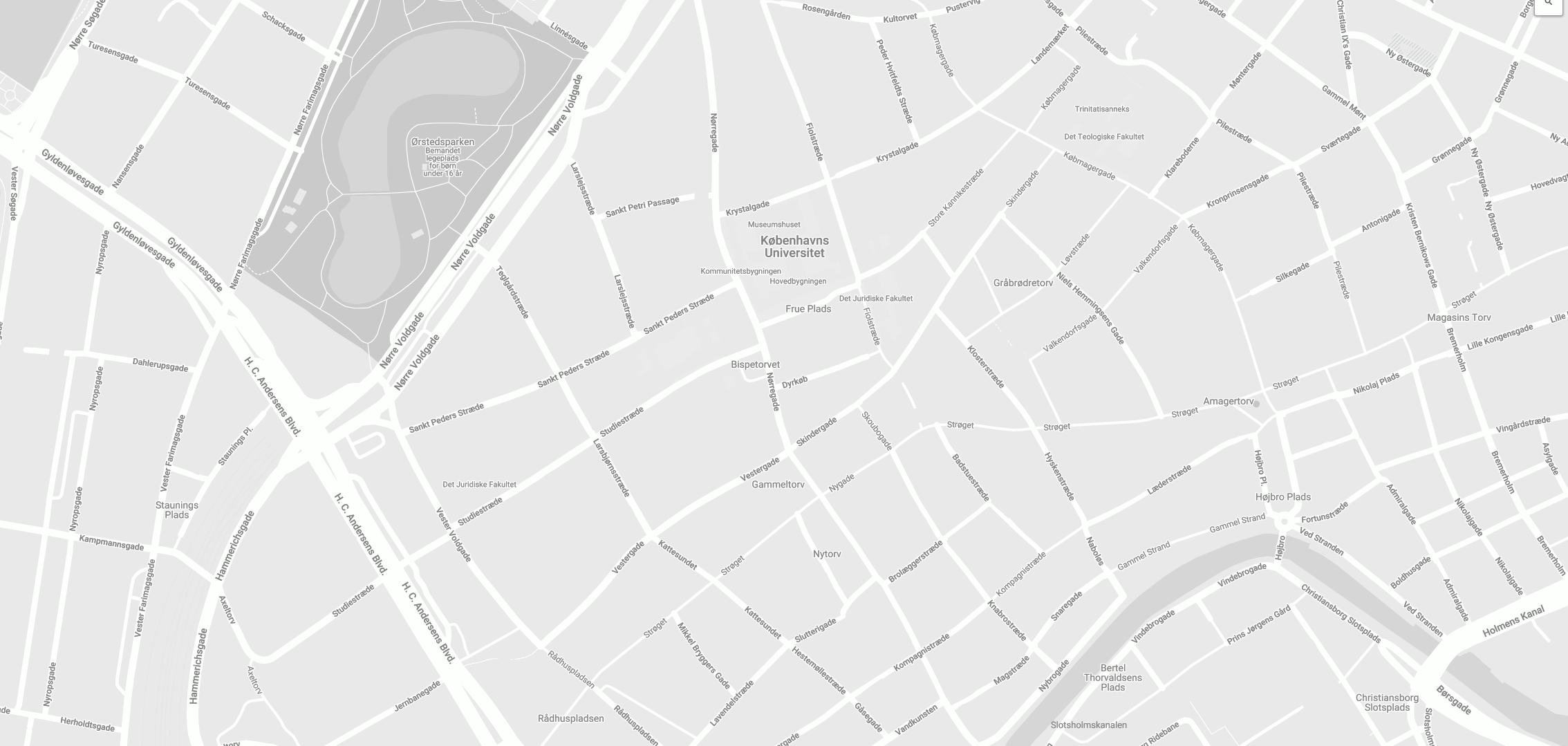 Office address
Connect with us
Website:. copcap.com
Facebook: @Copenhagen Capacity
LinkedIn: @Copenhagen Capacity
Twitter: @copcap
Nørregade 7b, 3rd floor1165 Copenhagen KDK – Denmark
+45 33 22 02 22 (phone)
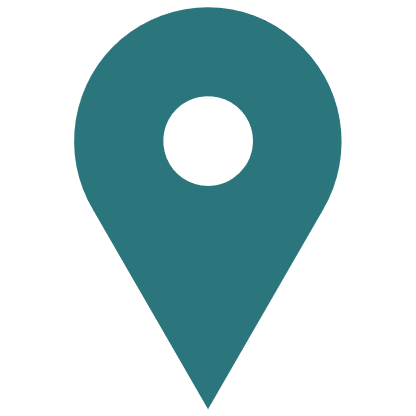 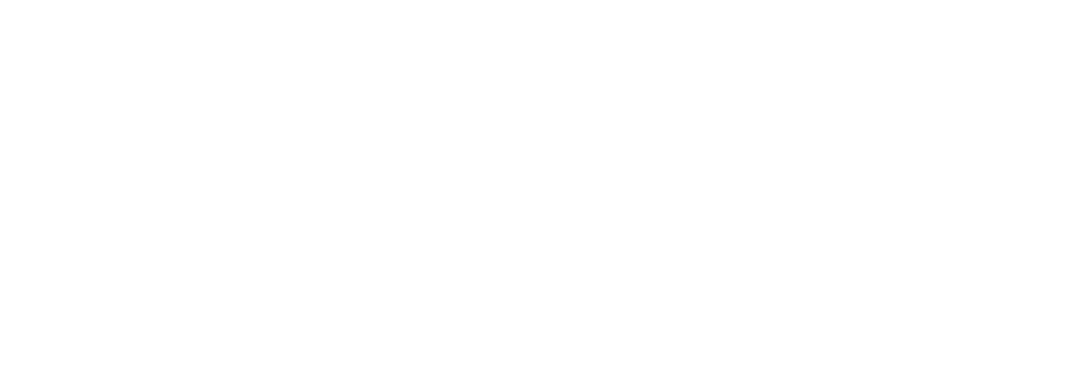 Thank you!
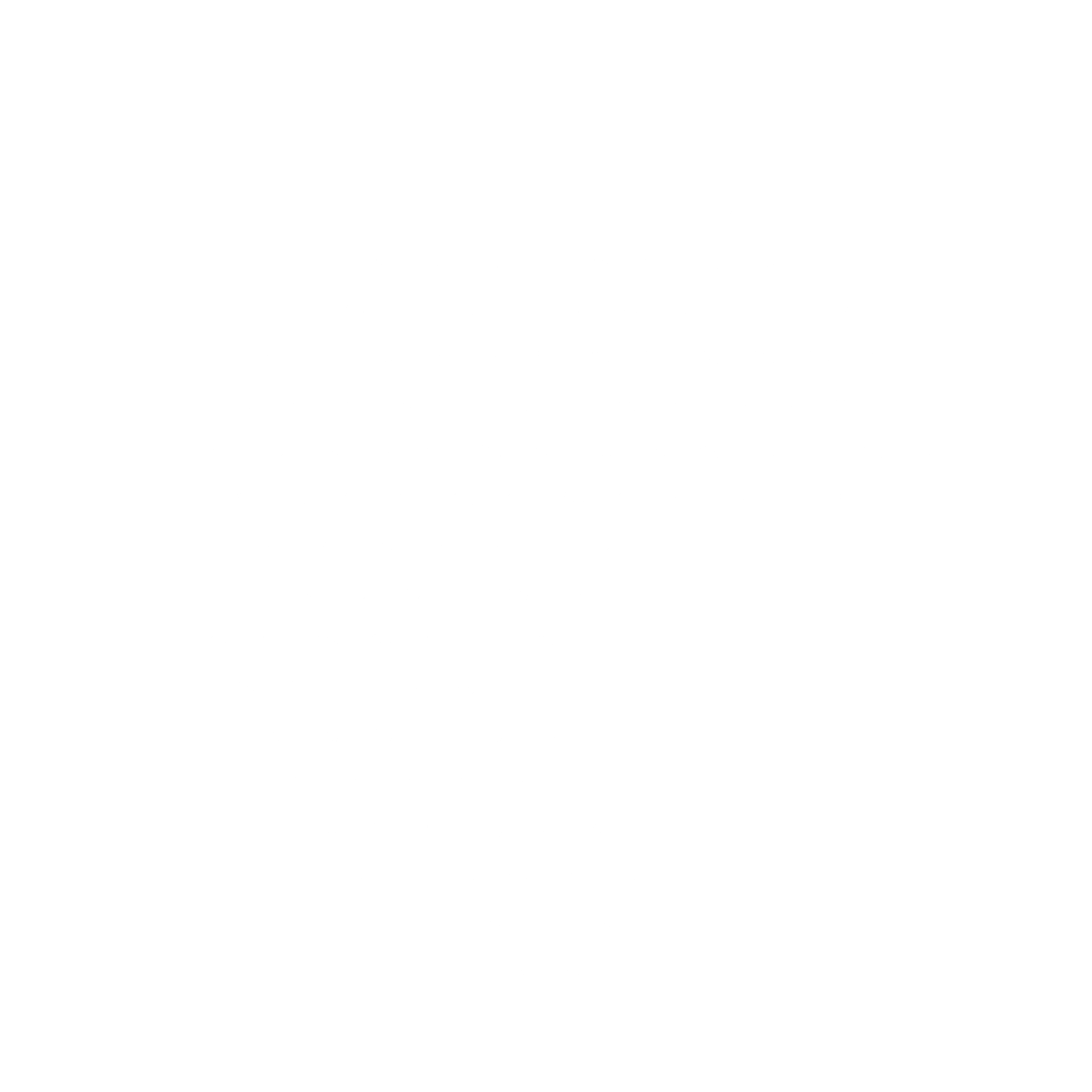 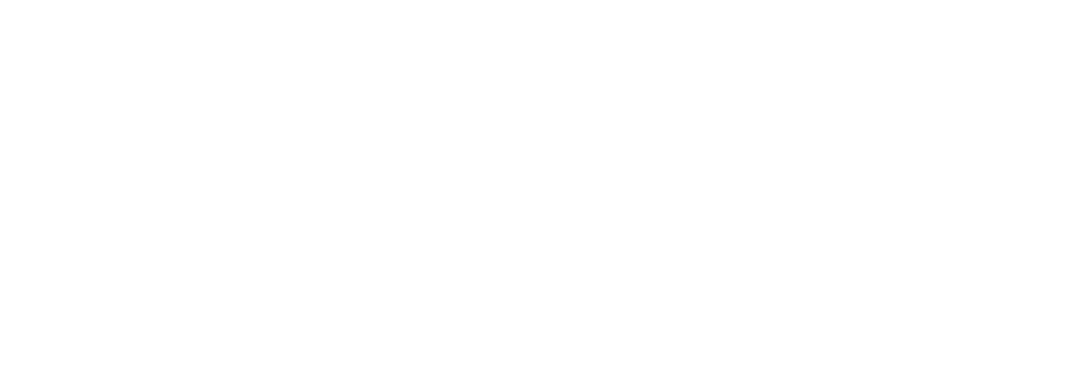 Slide templates
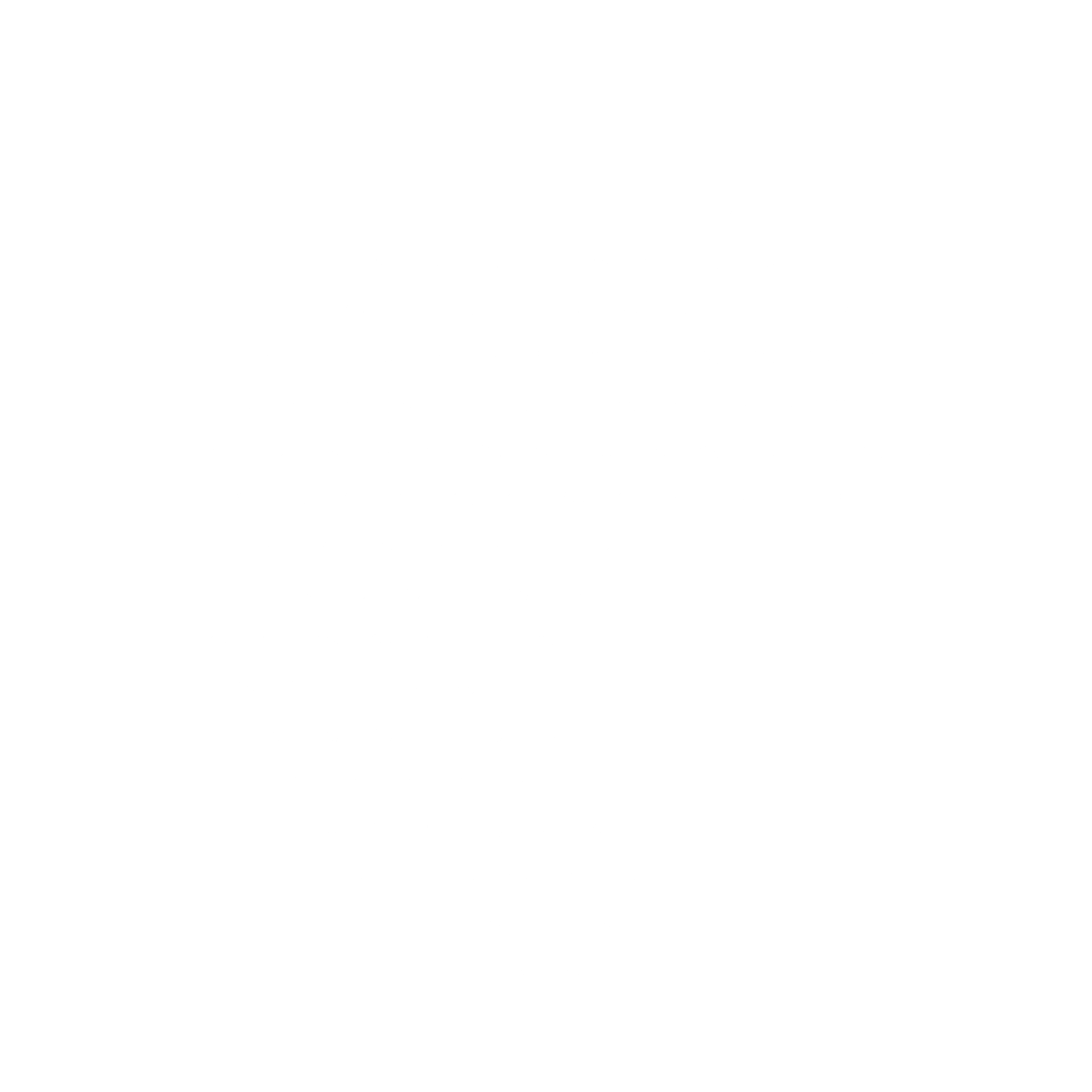 Delete, re-use, tweak or copy them
Inspiration slides below – Use if you
like to or delete them
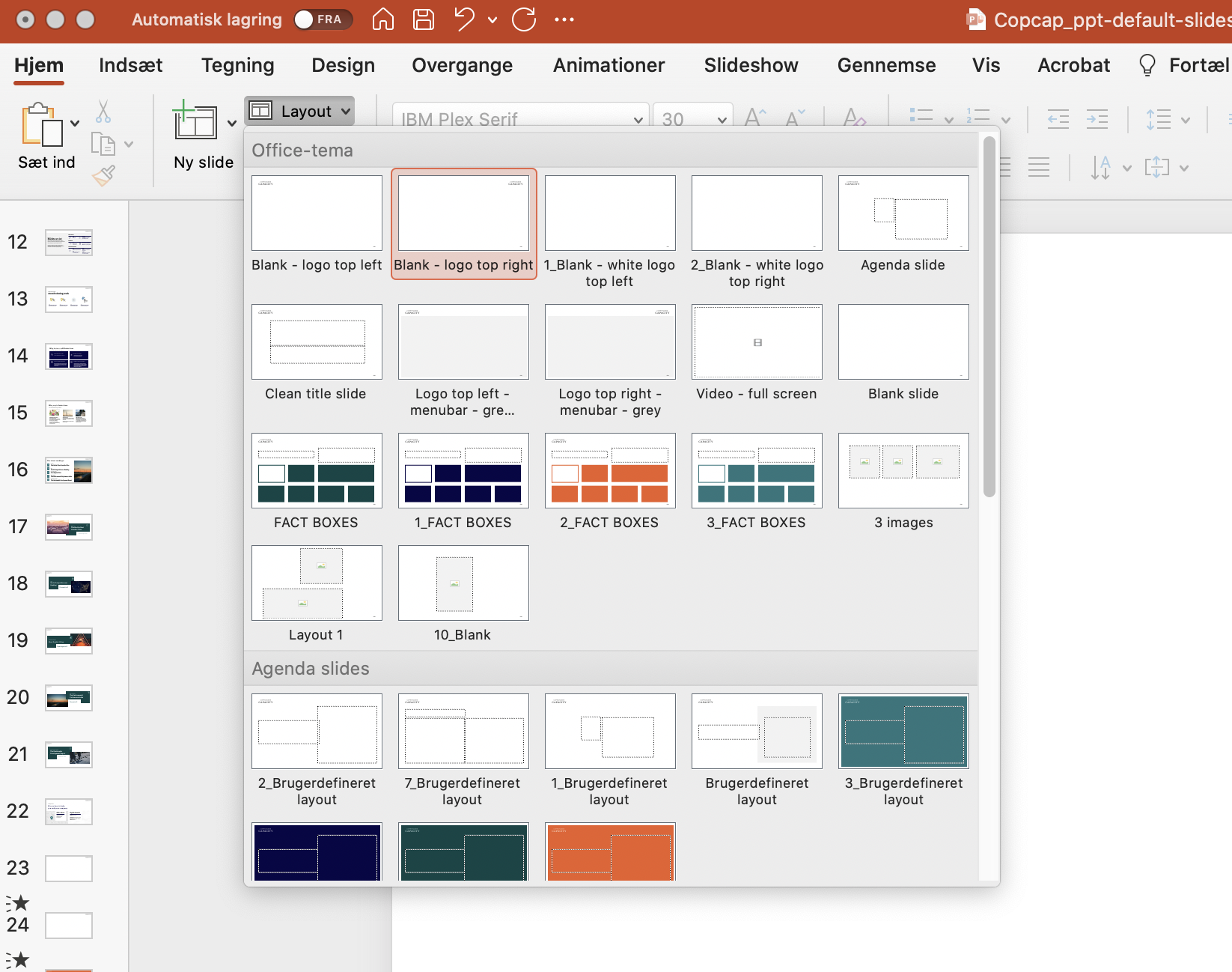 Explore
some more
layouts here
Lets add some…
Icons that can be re-colored
Green Transition
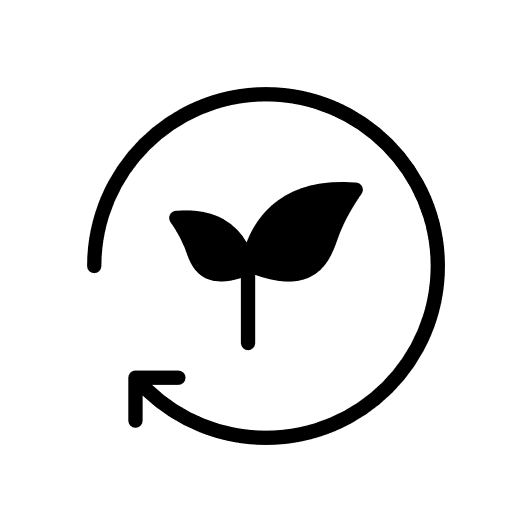 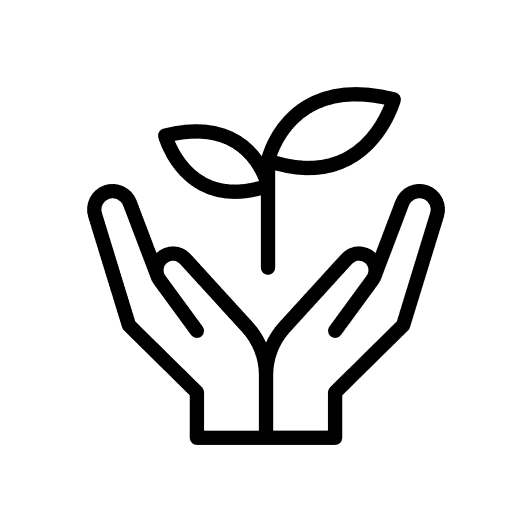 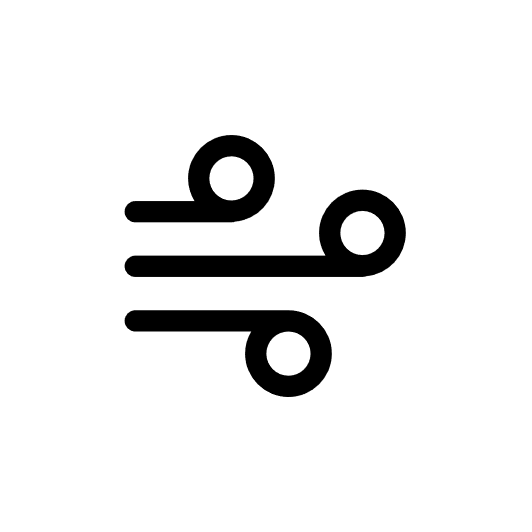 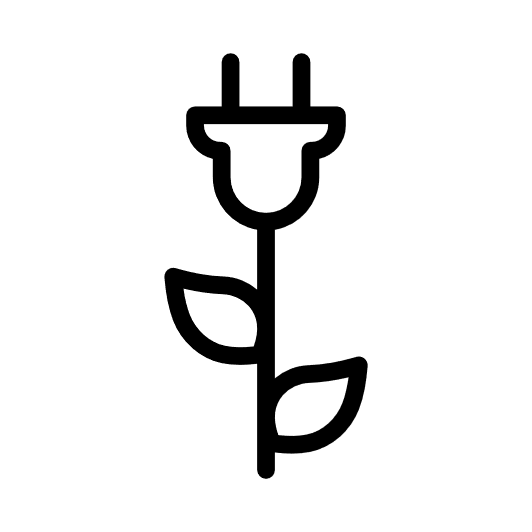 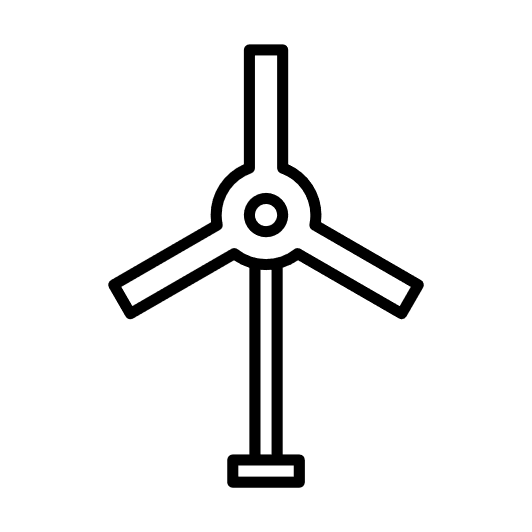 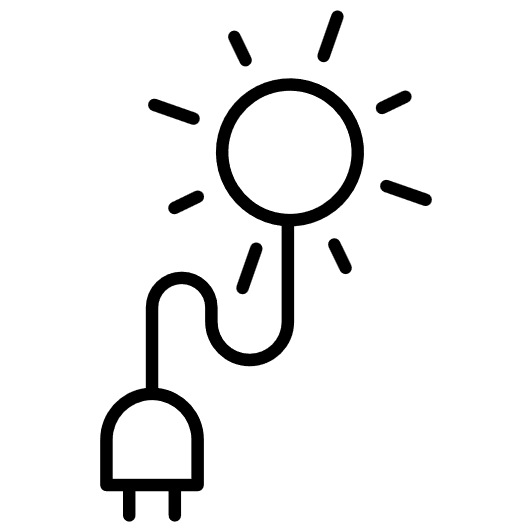 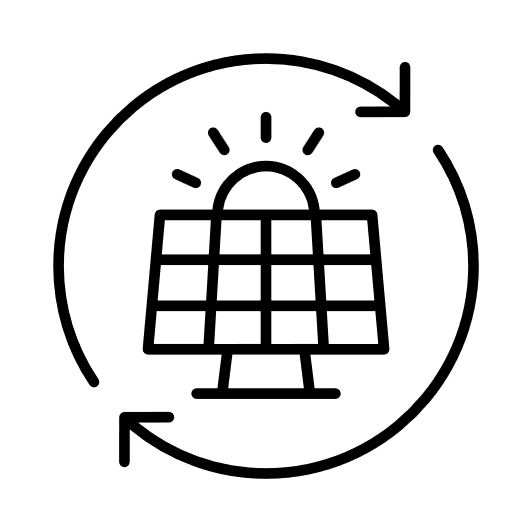 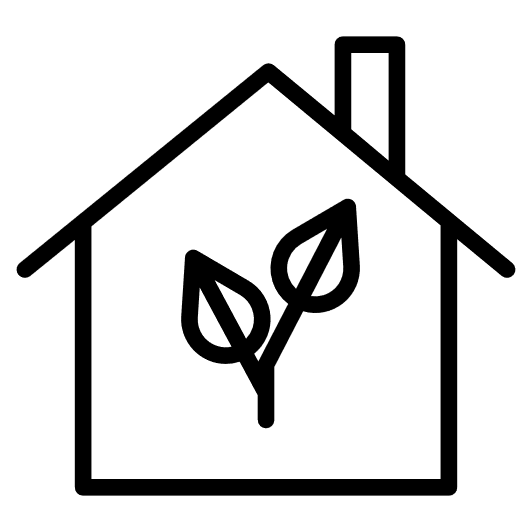 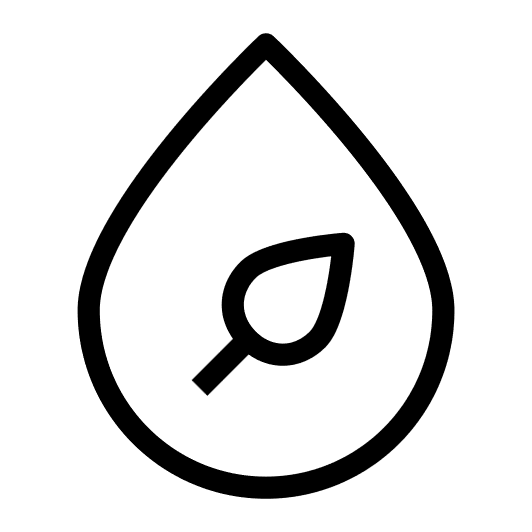 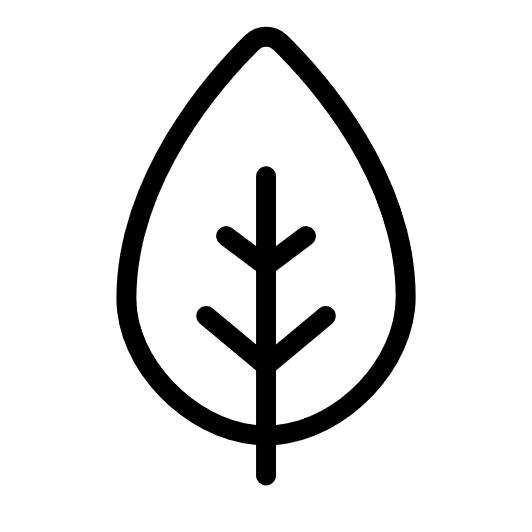 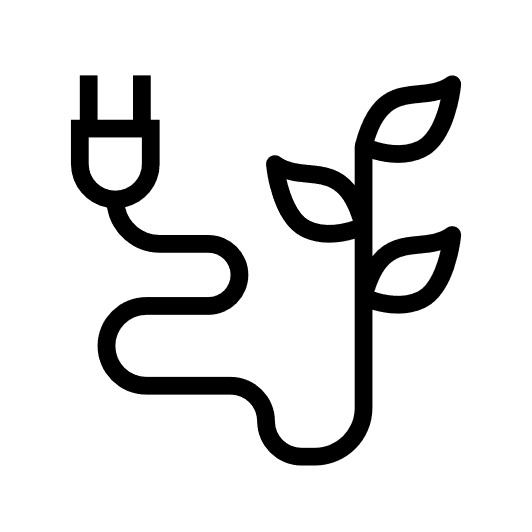 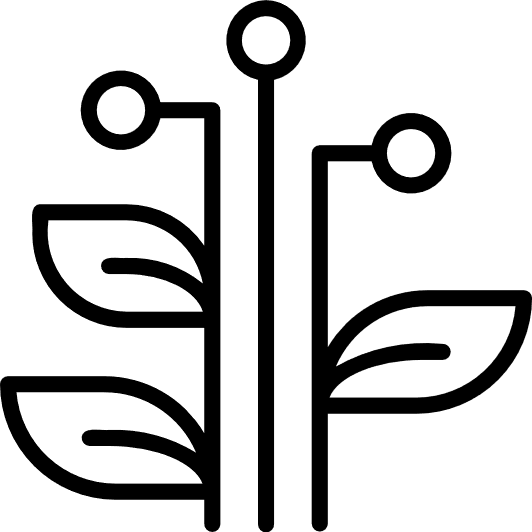 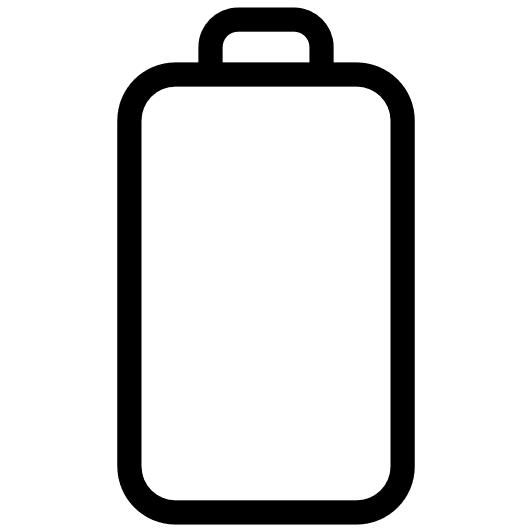 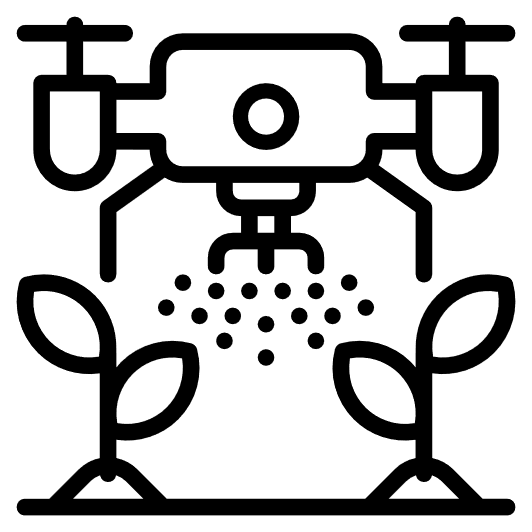 Life Science
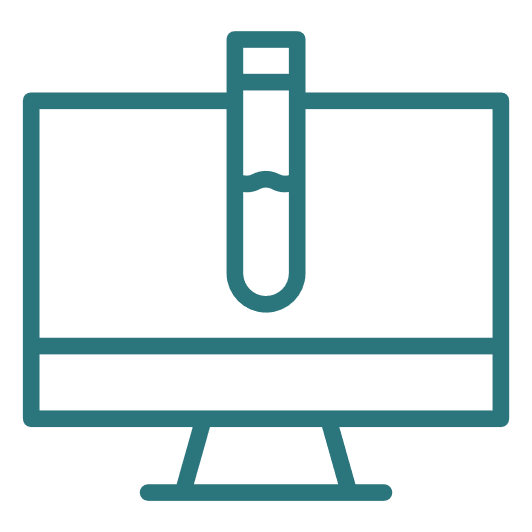 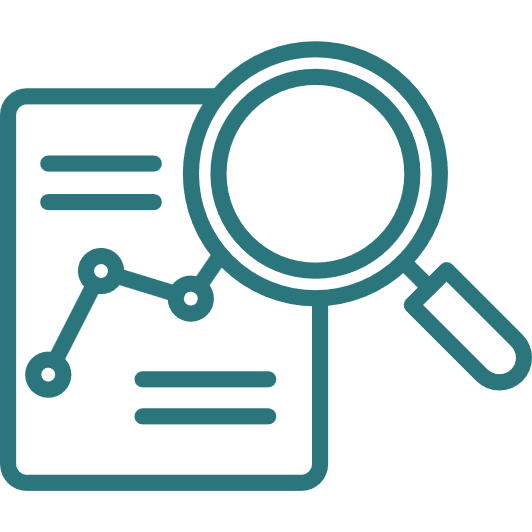 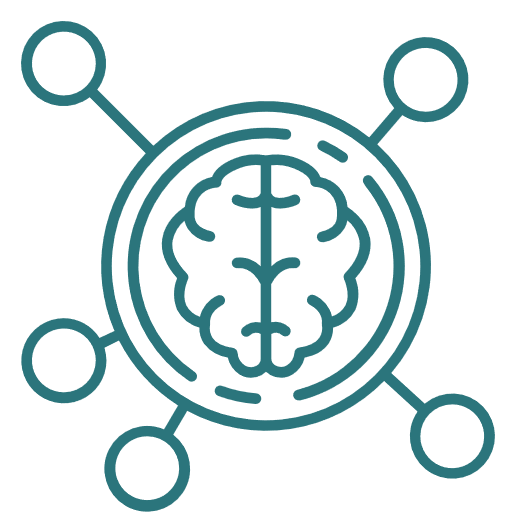 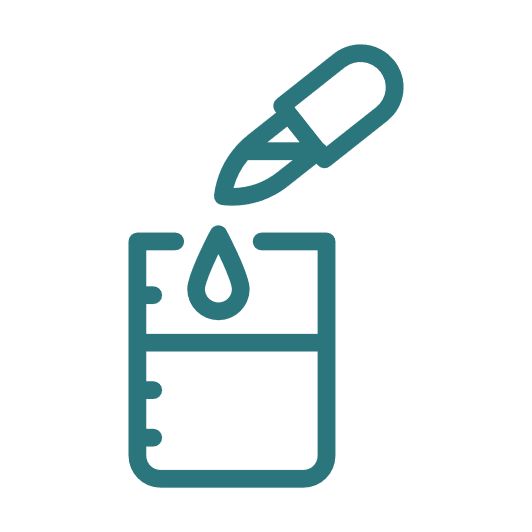 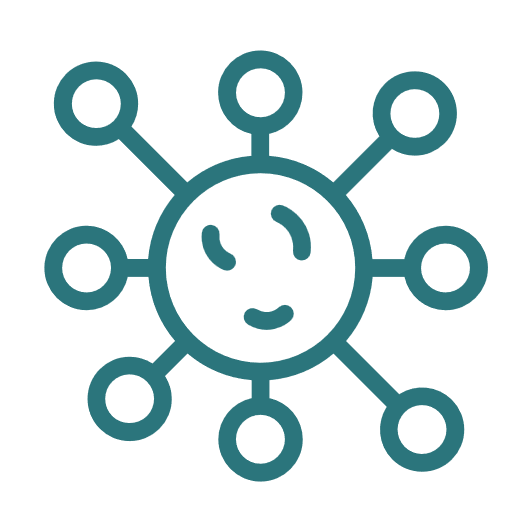 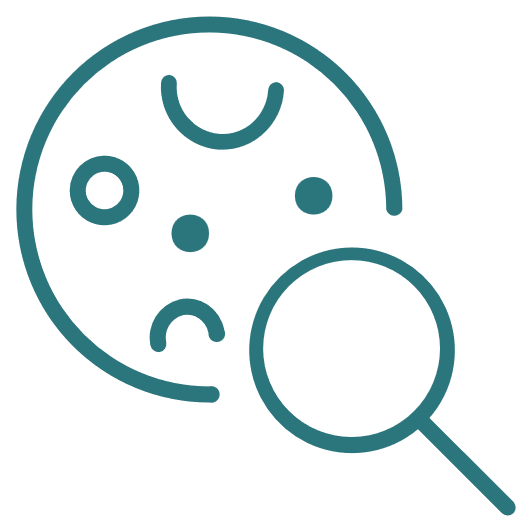 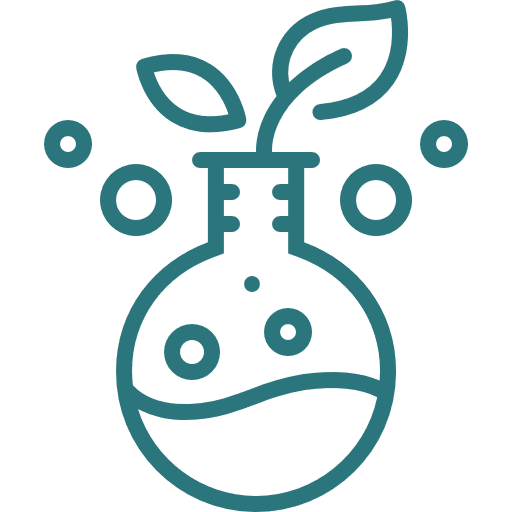 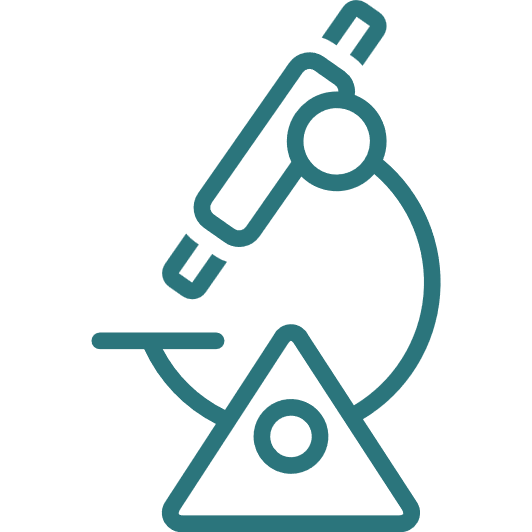 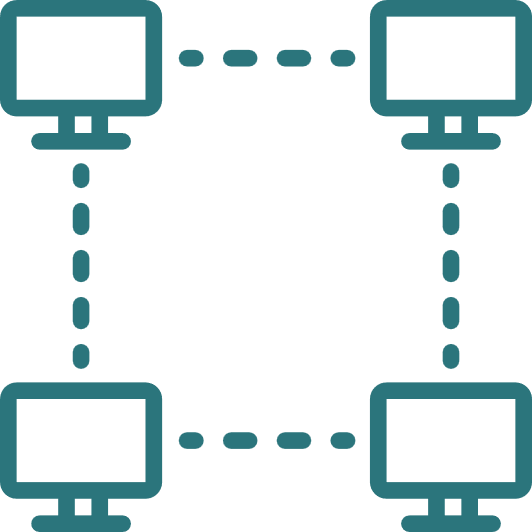 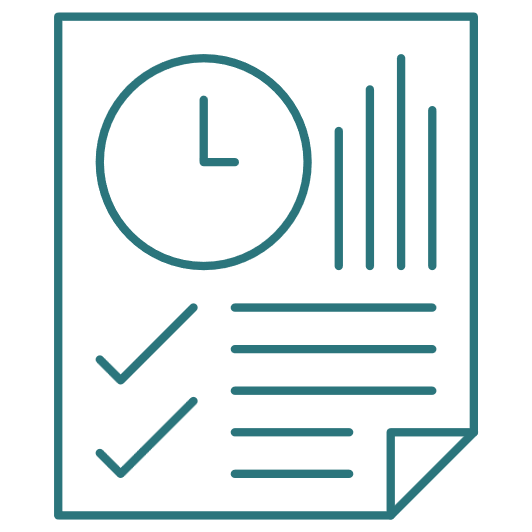 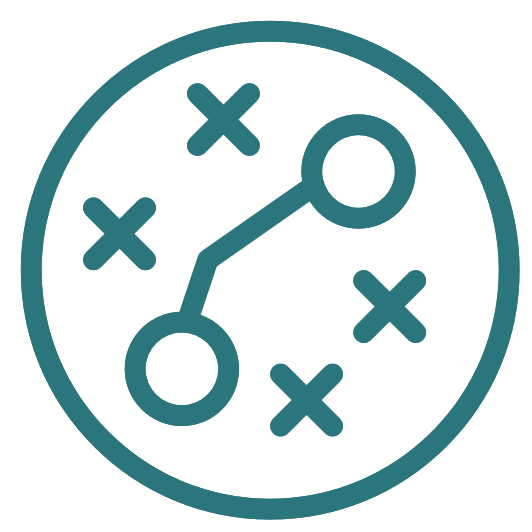 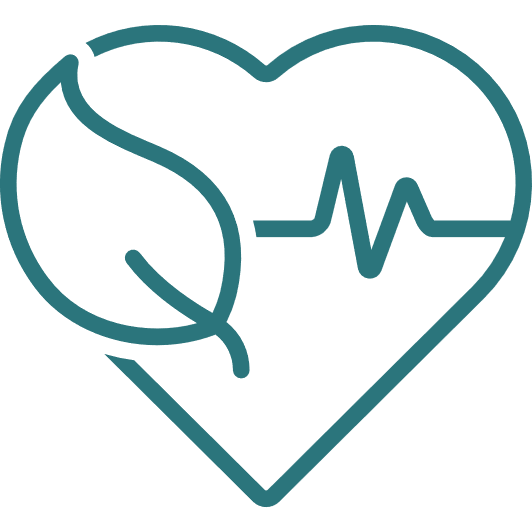 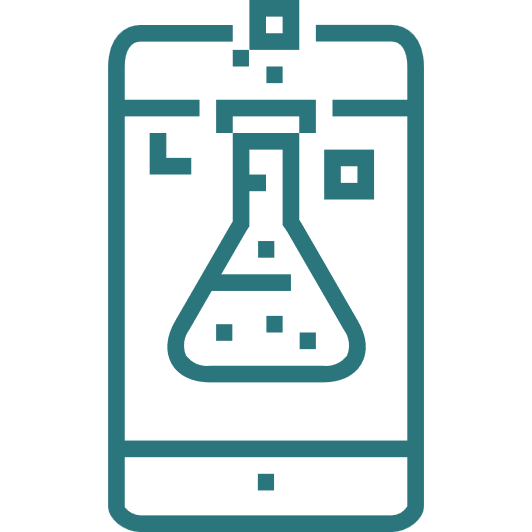 Technology
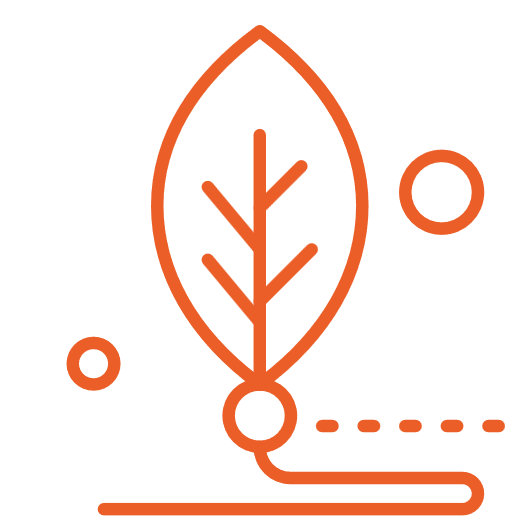 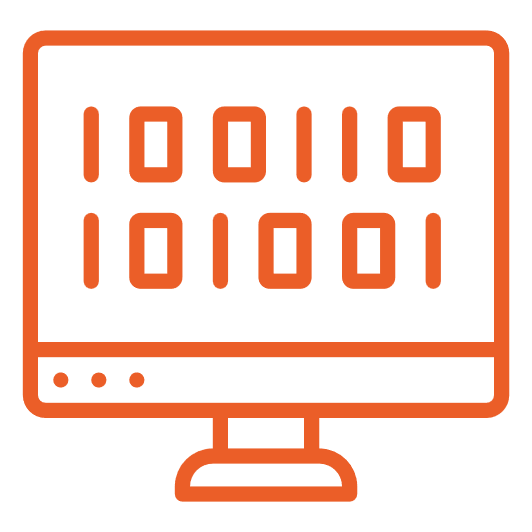 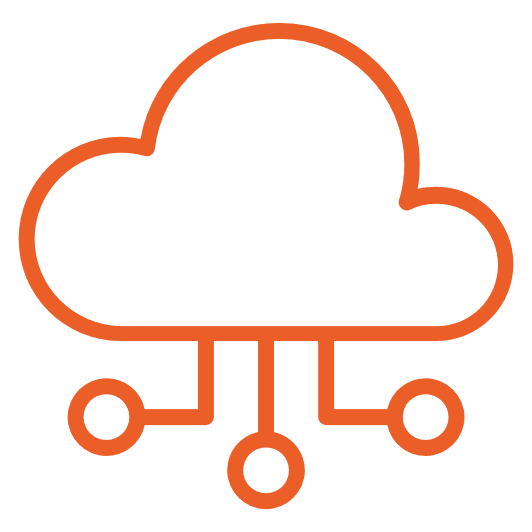 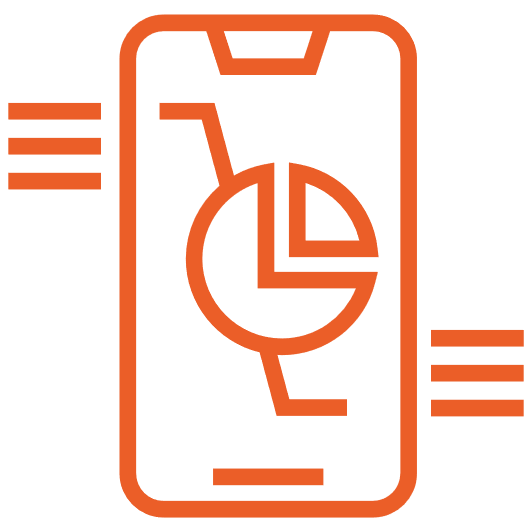 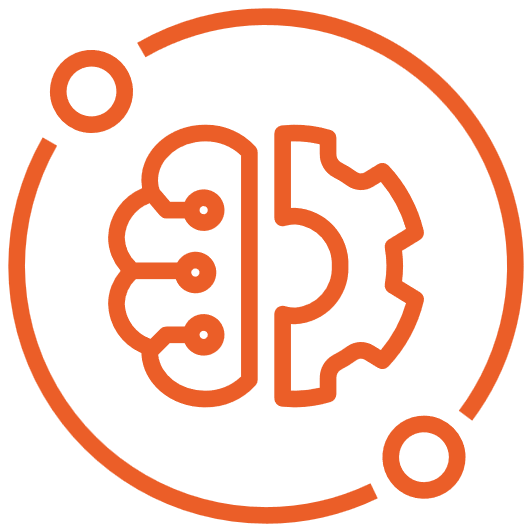 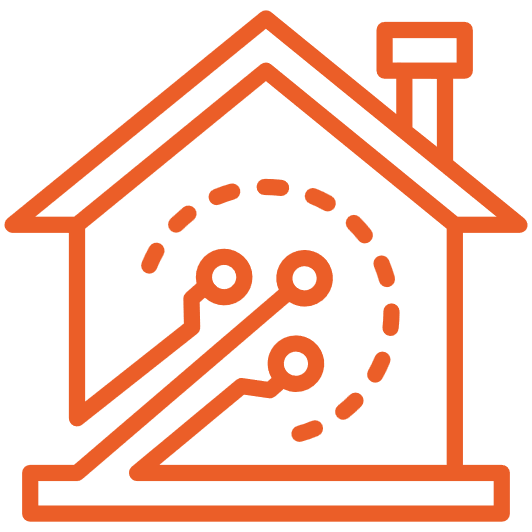 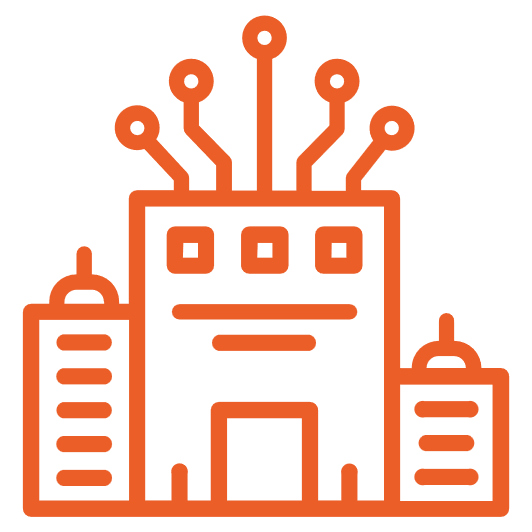 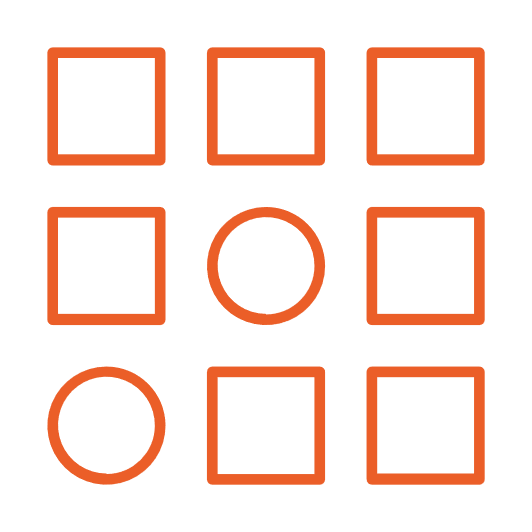 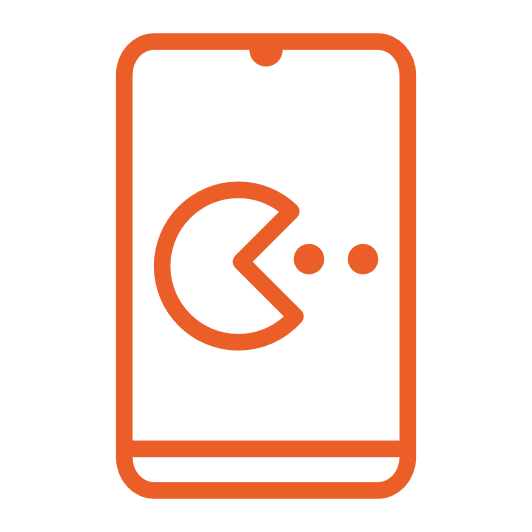 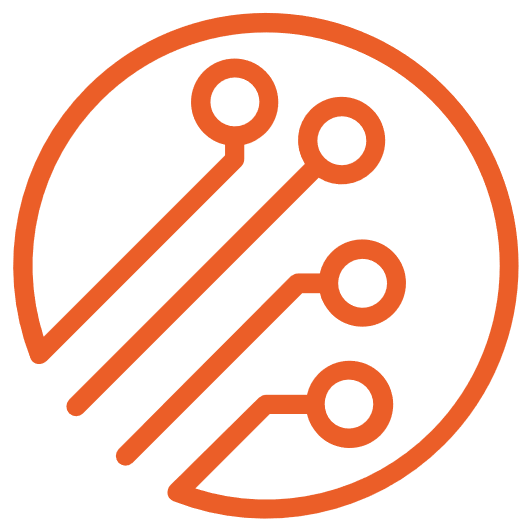 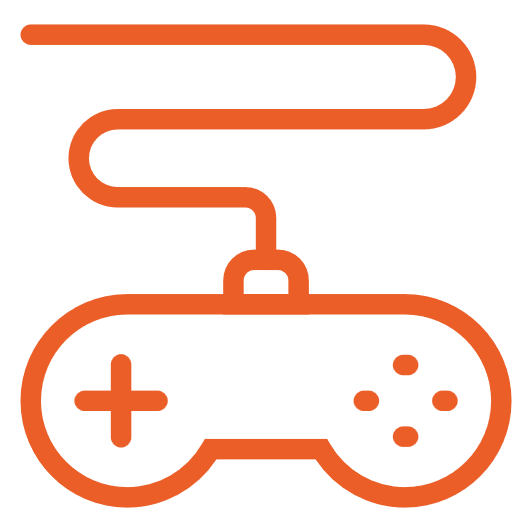 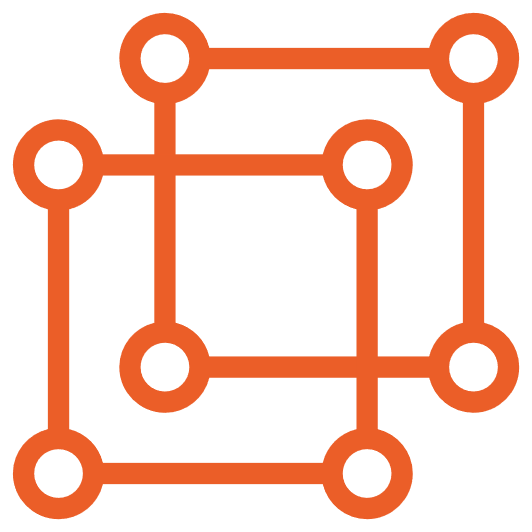 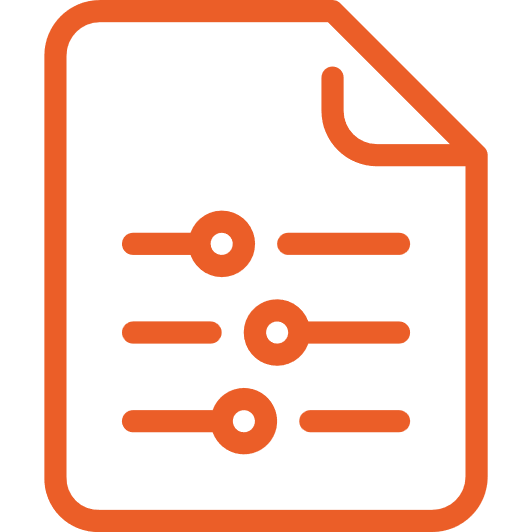 Let’s get personal
Its so nice to meet you!
Rikke Petersen
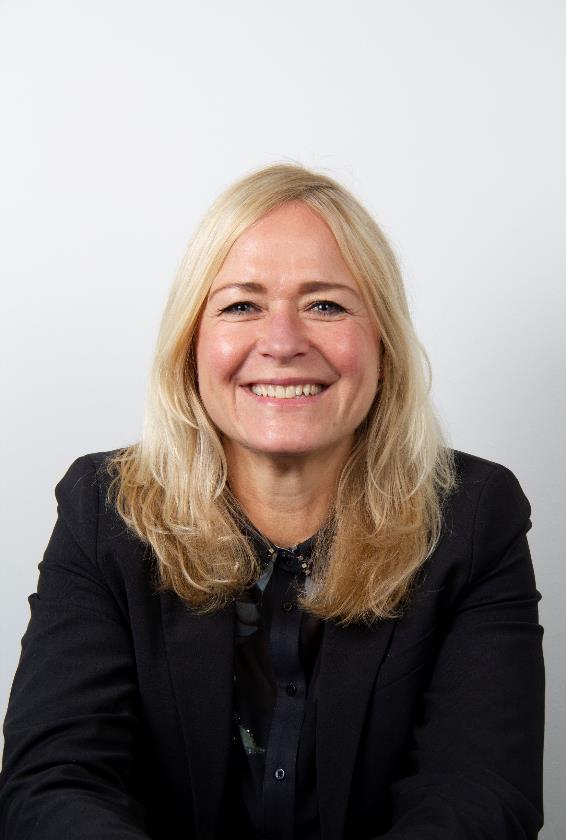 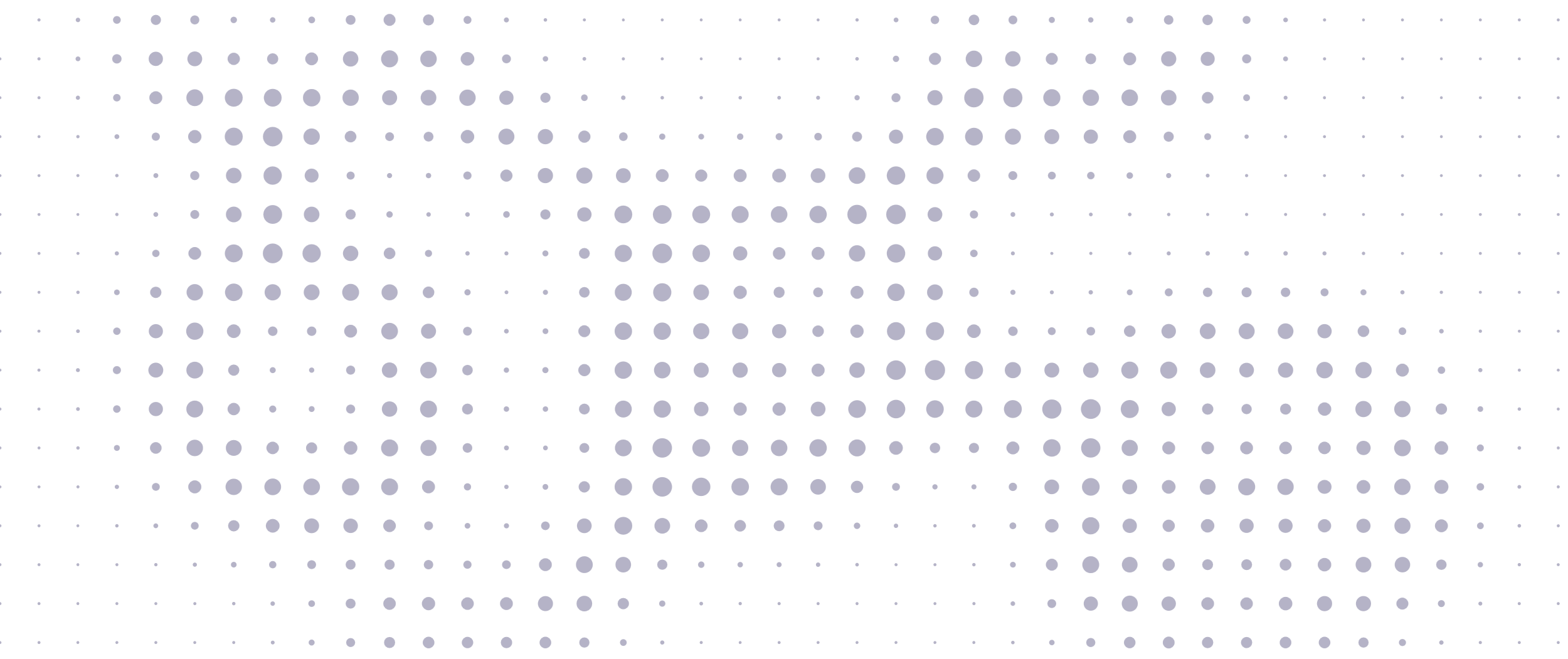 “
It's much more difficult to play tennis with a bowling ball than it is to bowl with a tennis ball.
Senior Investment ManagerSustainable Urban Development& Circular Economy
”
(+45) 51 51 61 02
rpe@copcap.com

linkedin.com/in/rikke-petersen-
Fact boxes and image
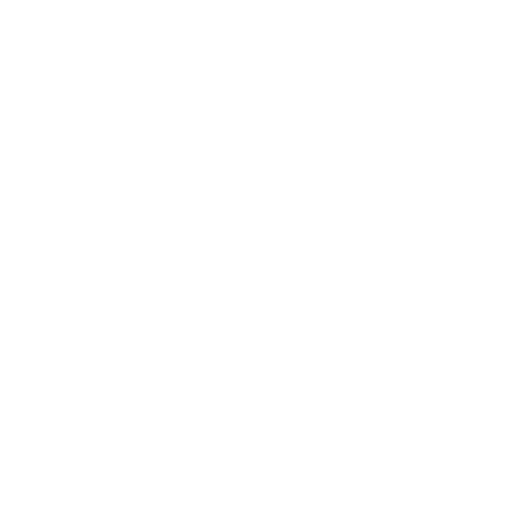 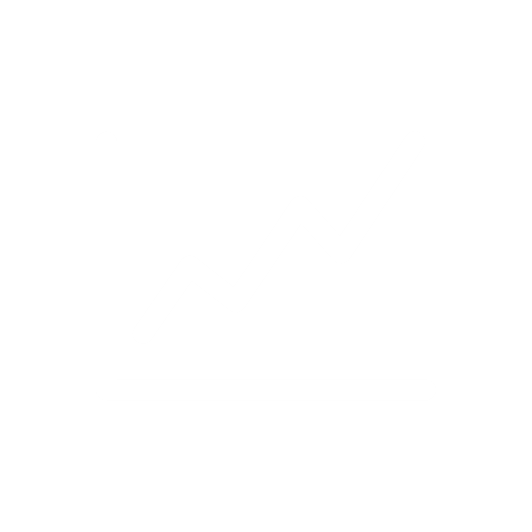 Business-minded
Lorem Ipsum is simply dummy text of the printing and typesetting industry. Lorem Ipsum has been the industry's standard dummy text ever since the 1500s.
Some fact is here
Other (longer) fact is here
Lorem Ipsum is simply dummy text of the printing and typesetting industry.
Contrary to popular belief, Lorem Ipsum is not simply random text. It has roots in a piece of classical Latin literature from 45 BC, making it over 2000 years old. Richard McClintock, a Latin professor at Hampden-Sydney College in Virginia,
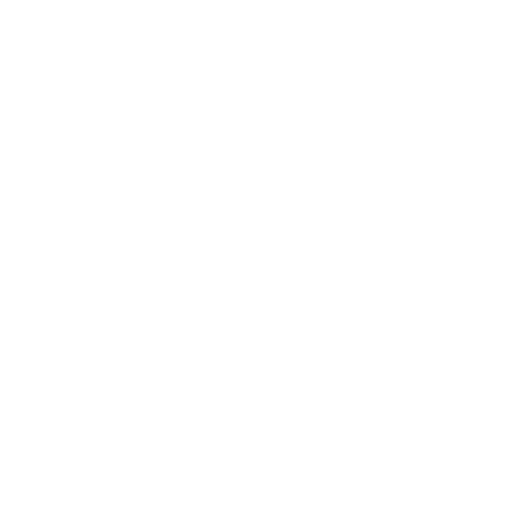 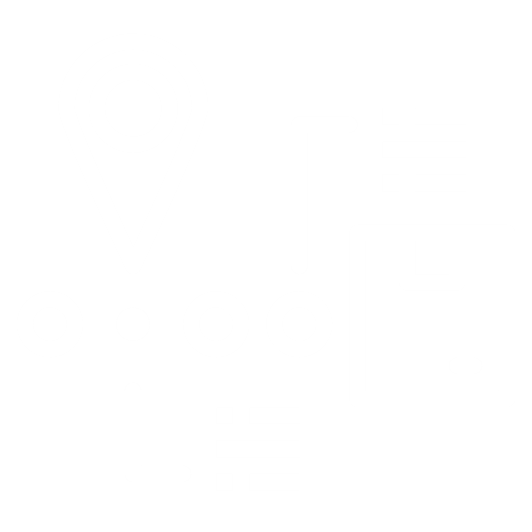 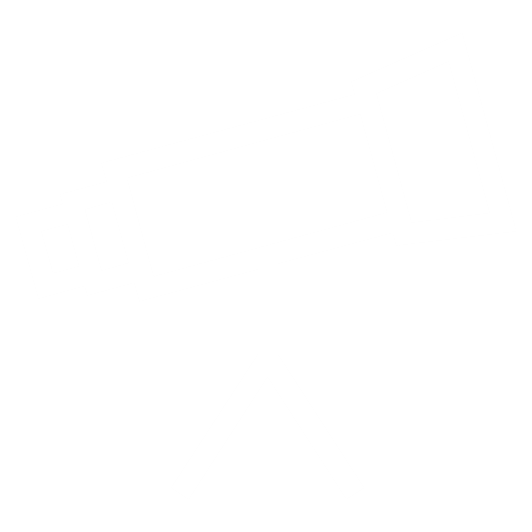 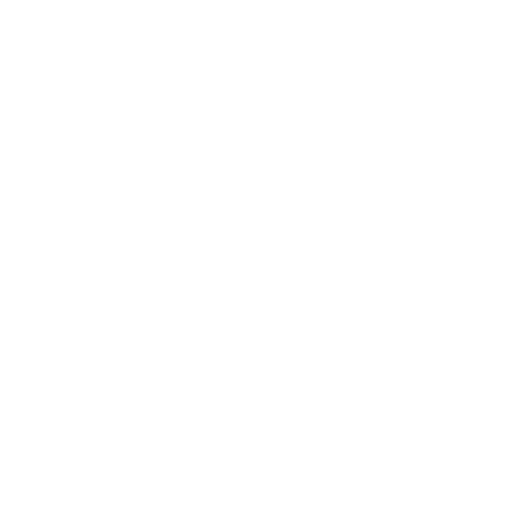 Even more facts here
Even more facts here
Even more facts here
Even more facts here
Lorem Ipsum is simply dummy text of the printing and typesetting industry.
Lorem Ipsum is simply dummy text of the printing and typesetting industry.
Lorem Ipsum is simply dummy text of the printing and typesetting industry.
Lorem Ipsum is simply dummy text of the printing and typesetting industry.
Fact boxes and image
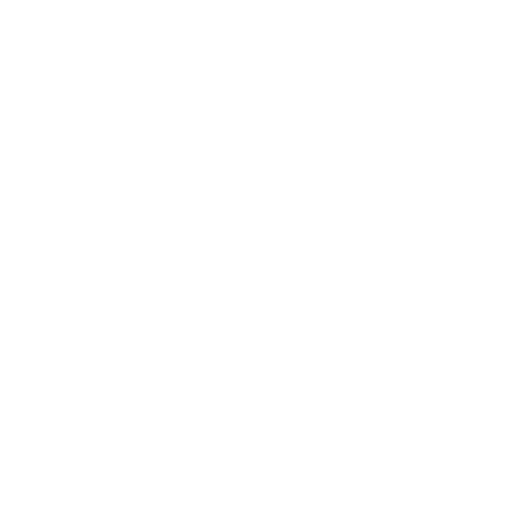 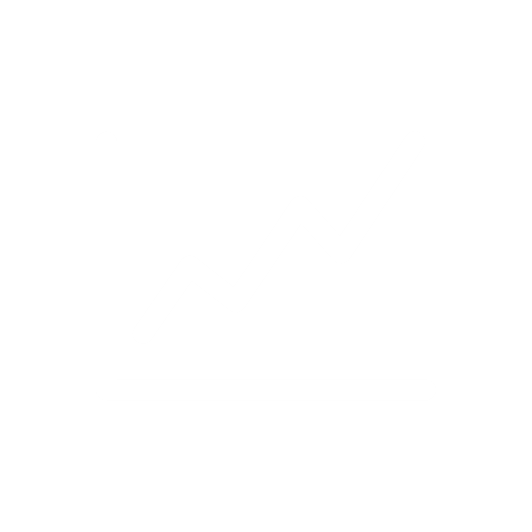 Business-minded
Lorem Ipsum is simply dummy text of the printing and typesetting industry. Lorem Ipsum has been the industry's standard dummy text ever since the 1500s.
Some fact is here
Other (longer) fact is here
Lorem Ipsum is simply dummy text of the printing and typesetting industry.
Contrary to popular belief, Lorem Ipsum is not simply random text. It has roots in a piece of classical Latin literature from 45 BC, making it over 2000 years old. Richard McClintock, a Latin professor at Hampden-Sydney College in Virginia,
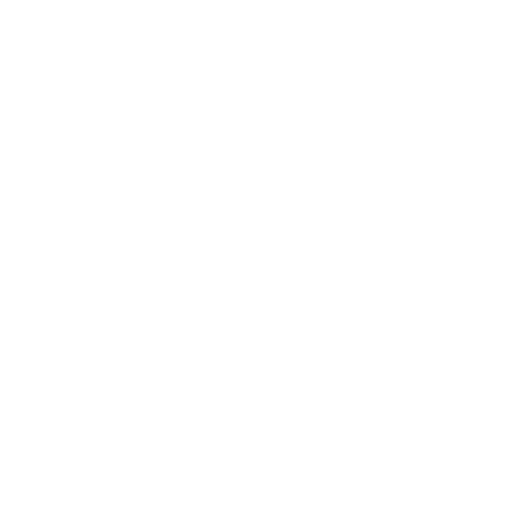 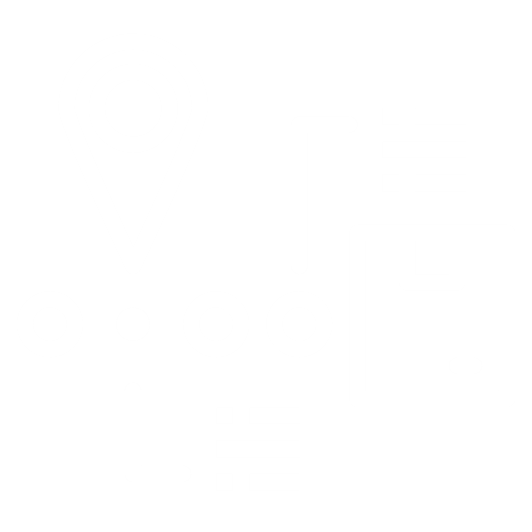 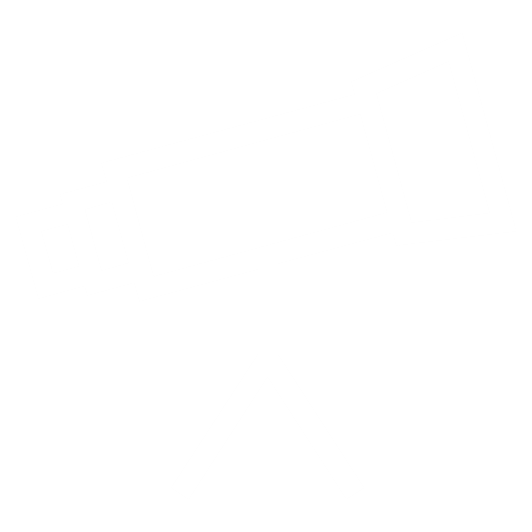 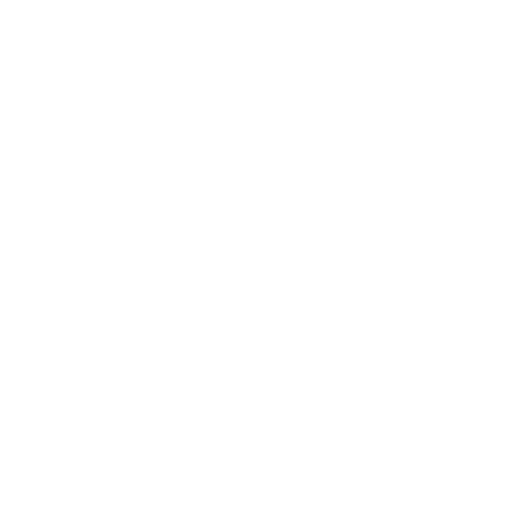 Even more facts here
Even more facts here
Even more facts here
Even more facts here
Lorem Ipsum is simply dummy text of the printing and typesetting industry.
Lorem Ipsum is simply dummy text of the printing and typesetting industry.
Lorem Ipsum is simply dummy text of the printing and typesetting industry.
Lorem Ipsum is simply dummy text of the printing and typesetting industry.
Fact boxes and image
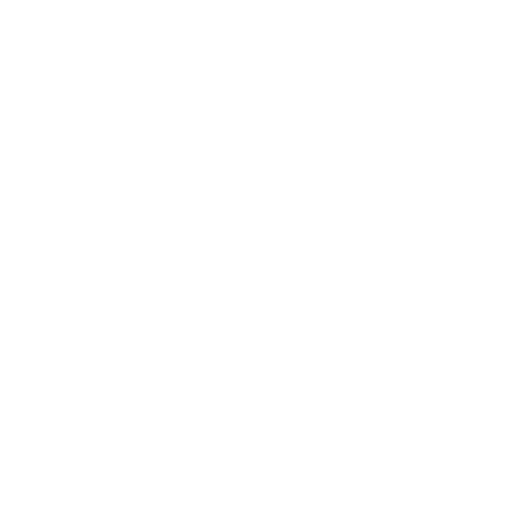 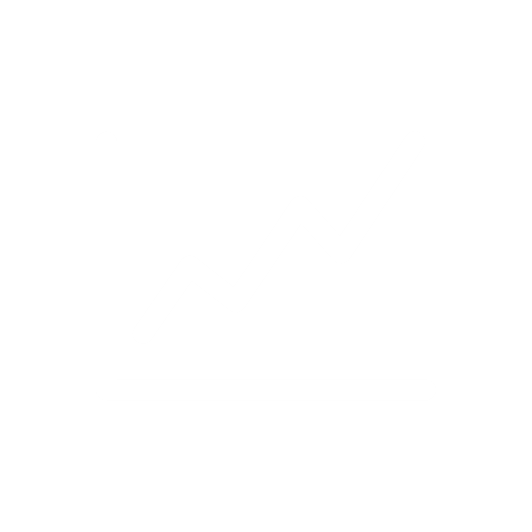 Business-minded
Lorem Ipsum is simply dummy text of the printing and typesetting industry. Lorem Ipsum has been the industry's standard dummy text ever since the 1500s.
Some fact is here
Other (longer) fact is here
Lorem Ipsum is simply dummy text of the printing and typesetting industry.
Contrary to popular belief, Lorem Ipsum is not simply random text. It has roots in a piece of classical Latin literature from 45 BC, making it over 2000 years old. Richard McClintock, a Latin professor at Hampden-Sydney College in Virginia,
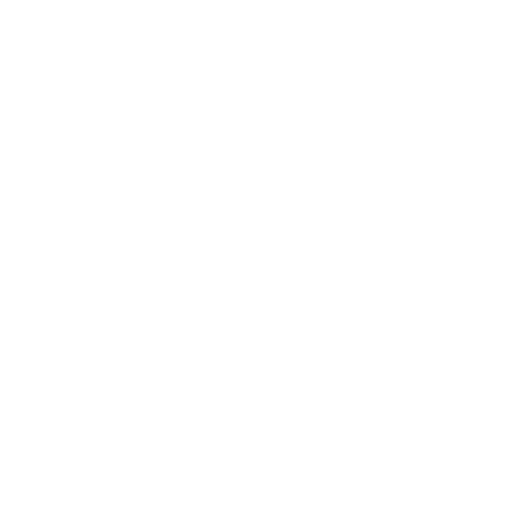 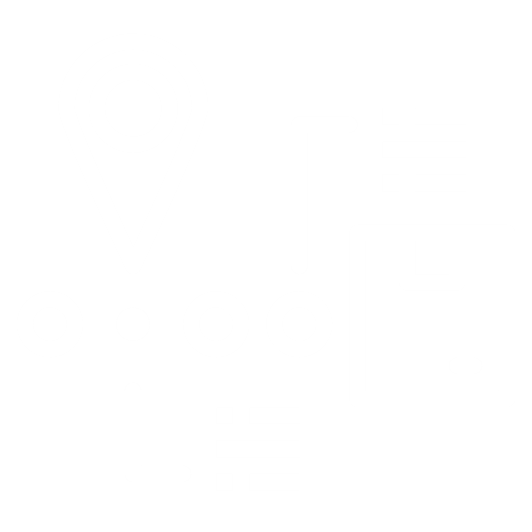 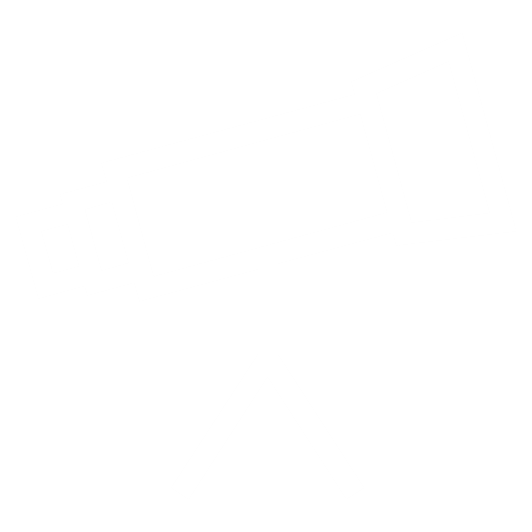 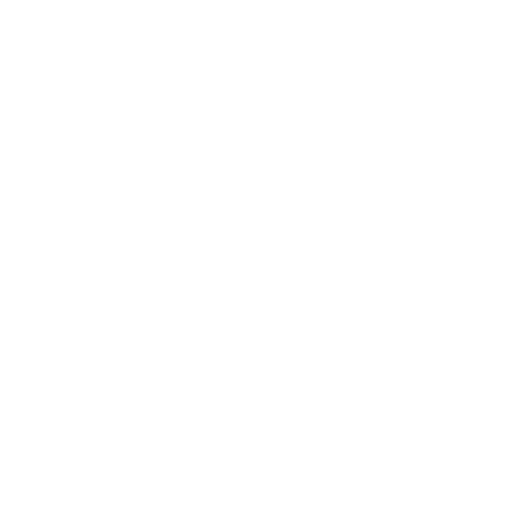 Even more facts here
Even more facts here
Even more facts here
Even more facts here
Lorem Ipsum is simply dummy text of the printing and typesetting industry.
Lorem Ipsum is simply dummy text of the printing and typesetting industry.
Lorem Ipsum is simply dummy text of the printing and typesetting industry.
Lorem Ipsum is simply dummy text of the printing and typesetting industry.
Fact boxes and image
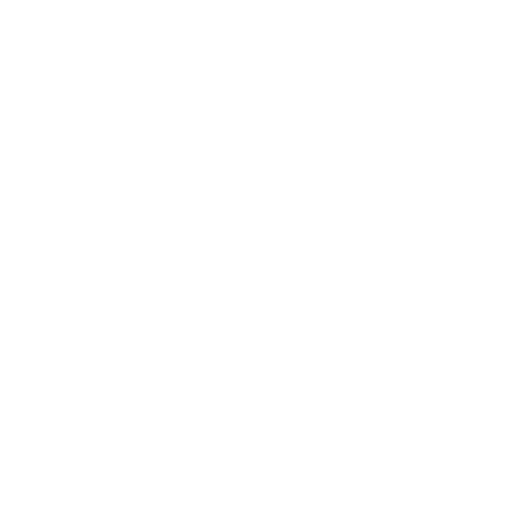 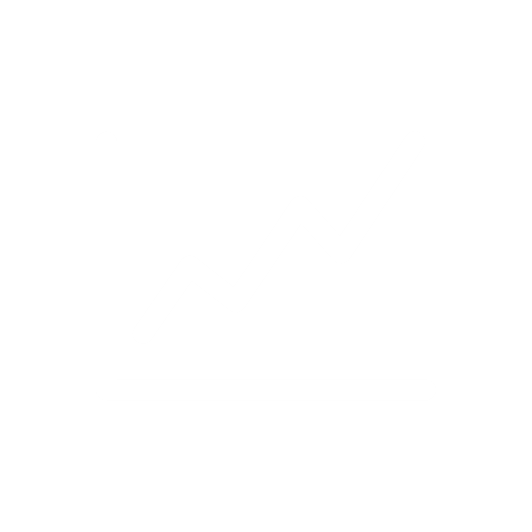 Business-minded
Lorem Ipsum is simply dummy text of the printing and typesetting industry. Lorem Ipsum has been the industry's standard dummy text ever since the 1500s.
Some fact is here
Other (longer) fact is here
Lorem Ipsum is simply dummy text of the printing and typesetting industry.
Contrary to popular belief, Lorem Ipsum is not simply random text. It has roots in a piece of classical Latin literature from 45 BC, making it over 2000 years old. Richard McClintock, a Latin professor at Hampden-Sydney College in Virginia,
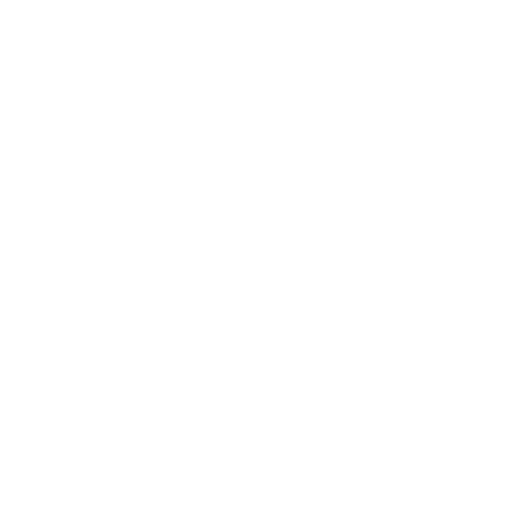 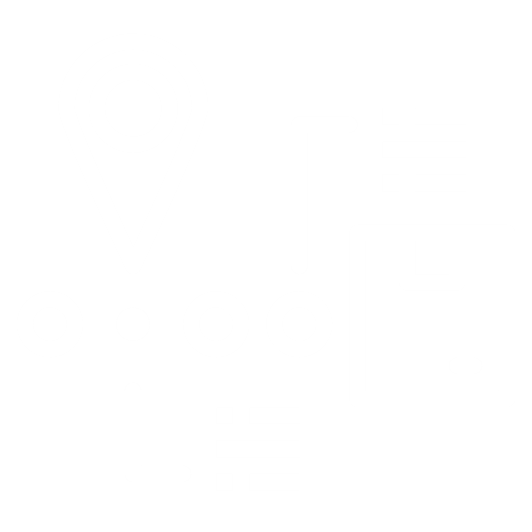 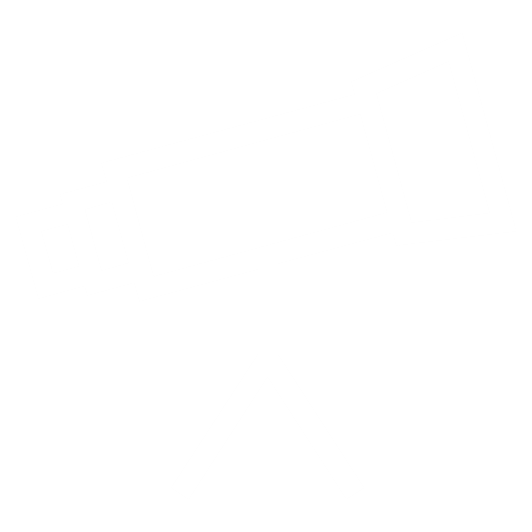 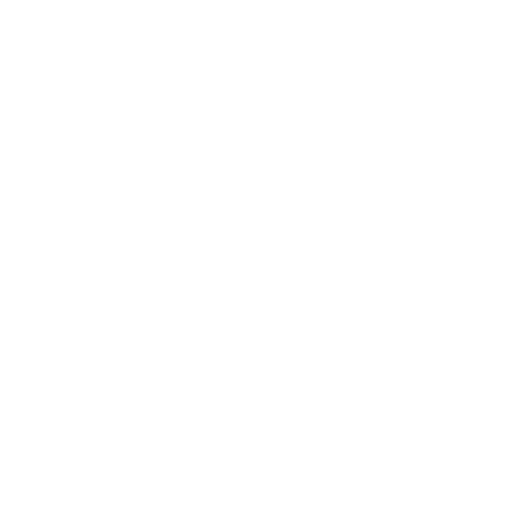 Even more facts here
Even more facts here
Even more facts here
Even more facts here
Lorem Ipsum is simply dummy text of the printing and typesetting industry.
Lorem Ipsum is simply dummy text of the printing and typesetting industry.
Lorem Ipsum is simply dummy text of the printing and typesetting industry.
Lorem Ipsum is simply dummy text of the printing and typesetting industry.
Maybe even try a colored background!
Write a small subheader here if needed
Great as dividers between
sections of your presentation
Write a small subheader here if needed
Really want attention?Use this ultra orange color!
Write a small subheader here if needed
Need a dense visual?Try this green color!
Write a small subheader here if needed
Click to edit the presentation name right here!
Write a small subheader here if needed
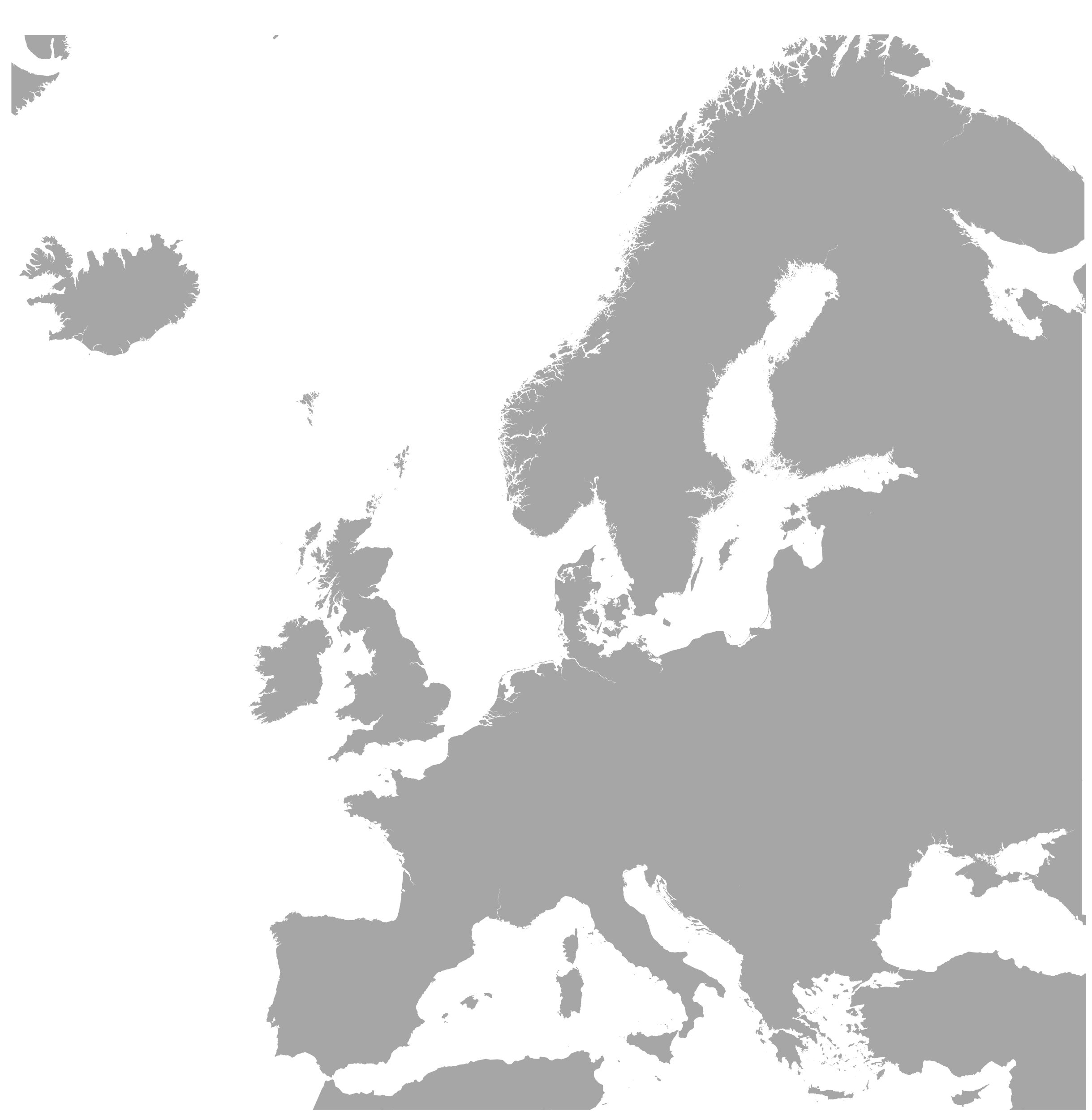 This map can be re-colored in the format section
And…. there is more area to be shown of Europe if you need it.  Just edit it with the image crop-tool.Heck – why not add a a few points of interest on it. Lets try some orange circle for attention!
Use these shapes (sparsely) to add dynamics to your content
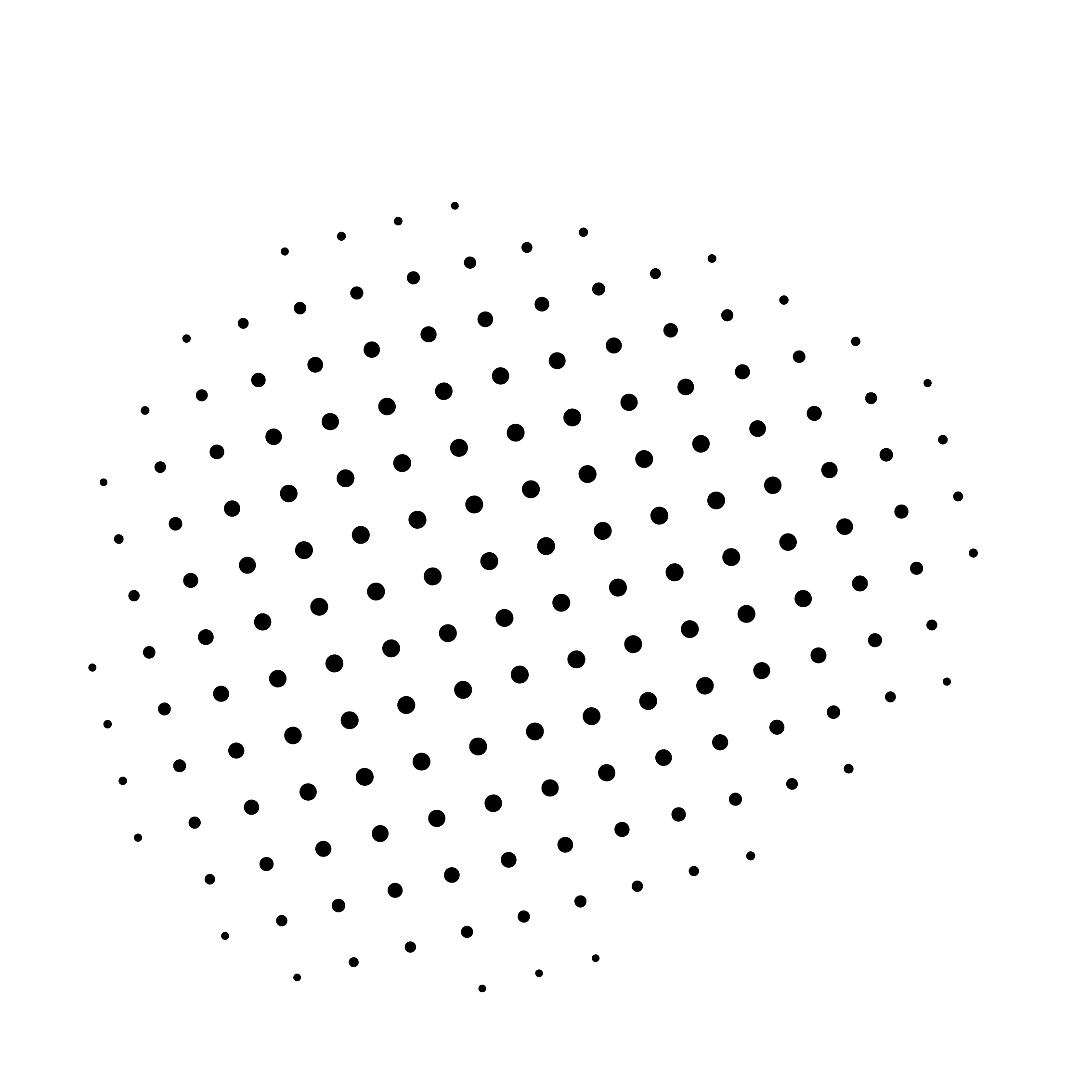 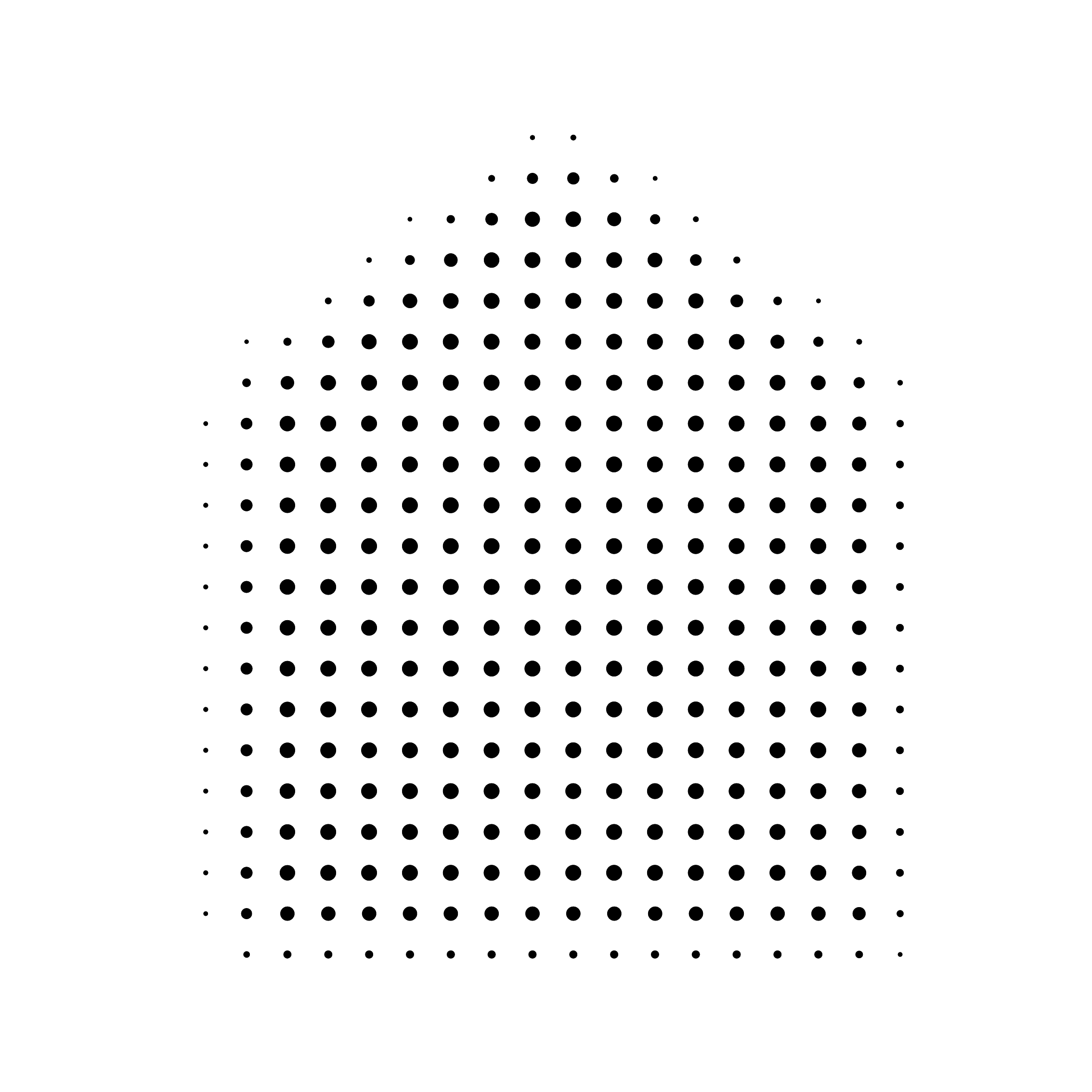 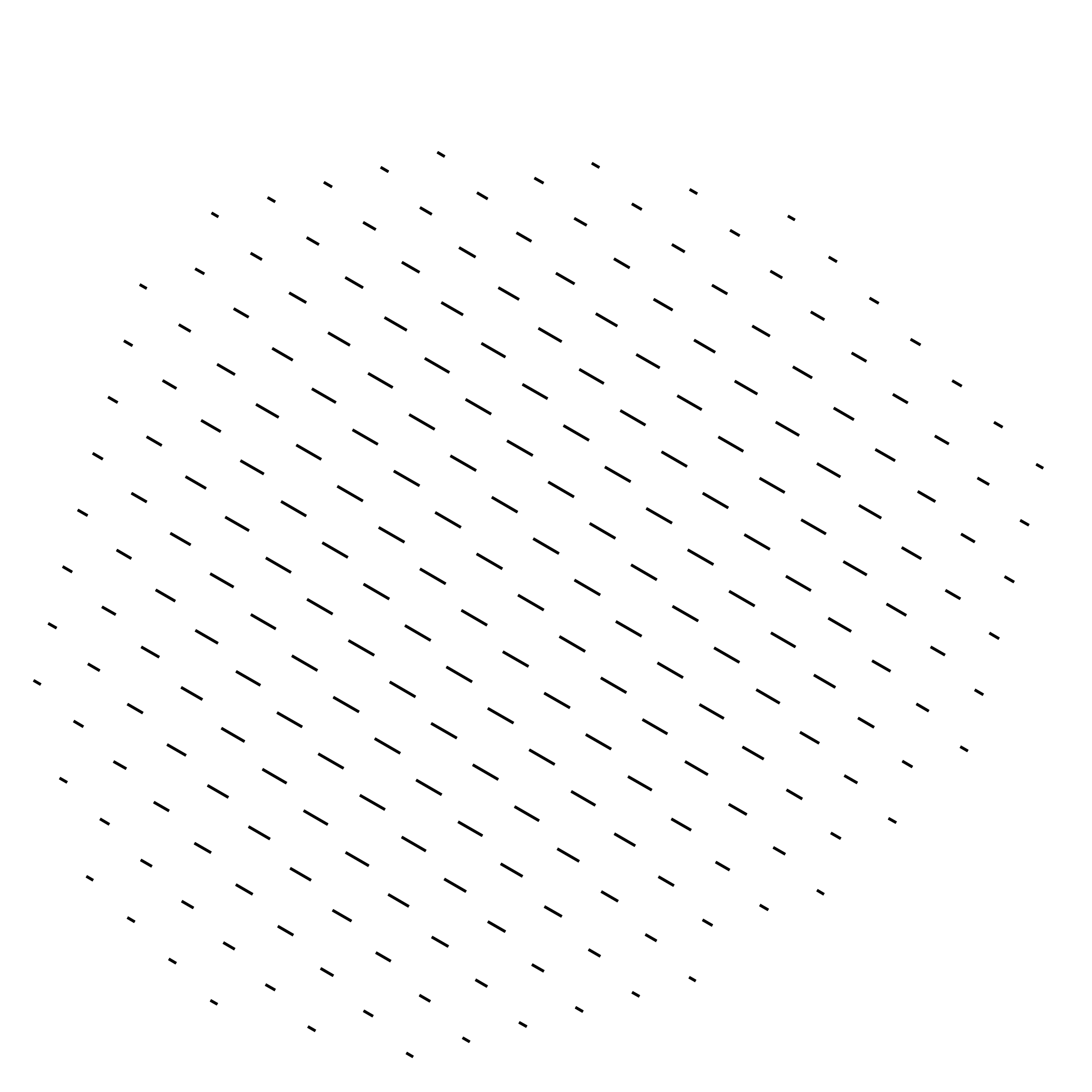 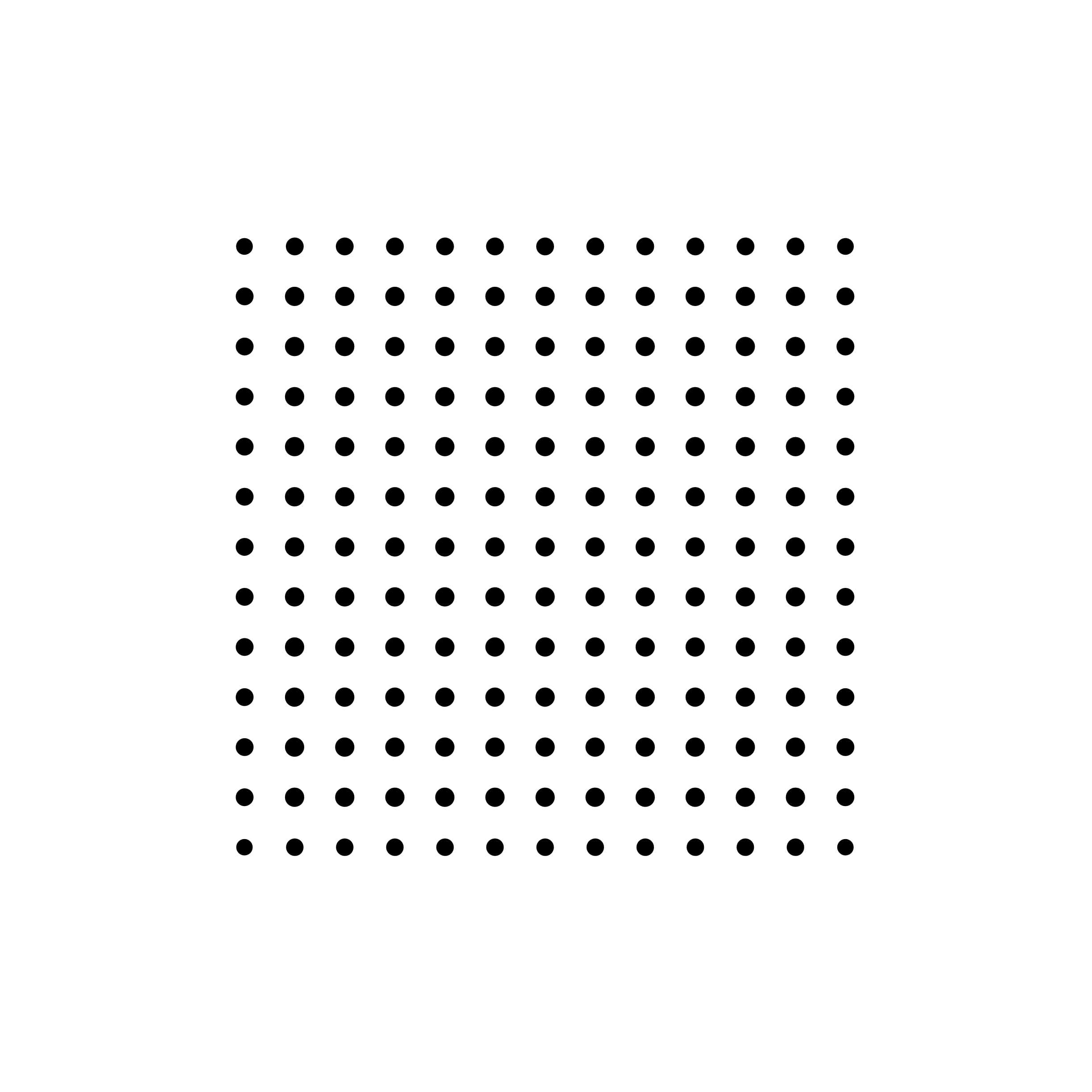 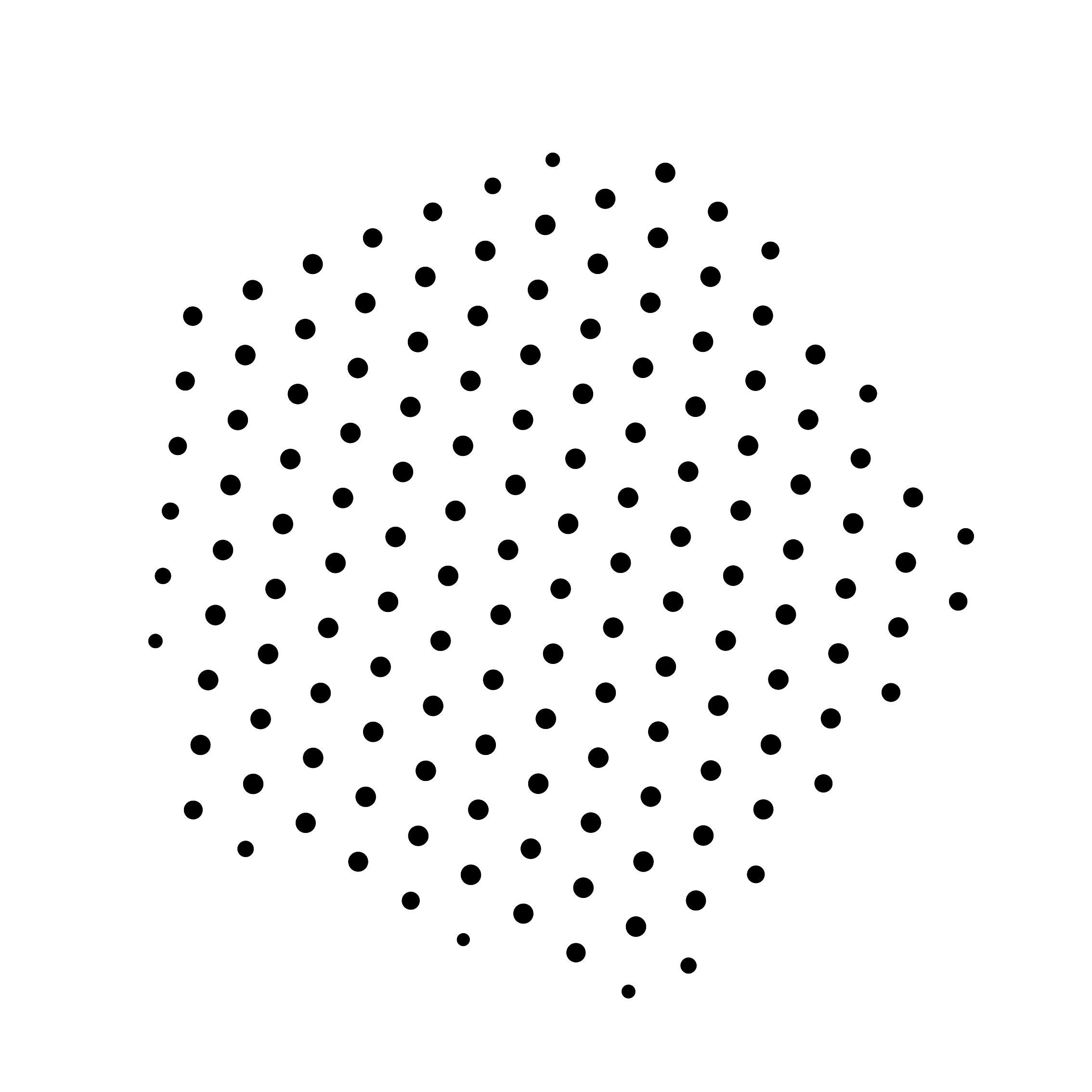 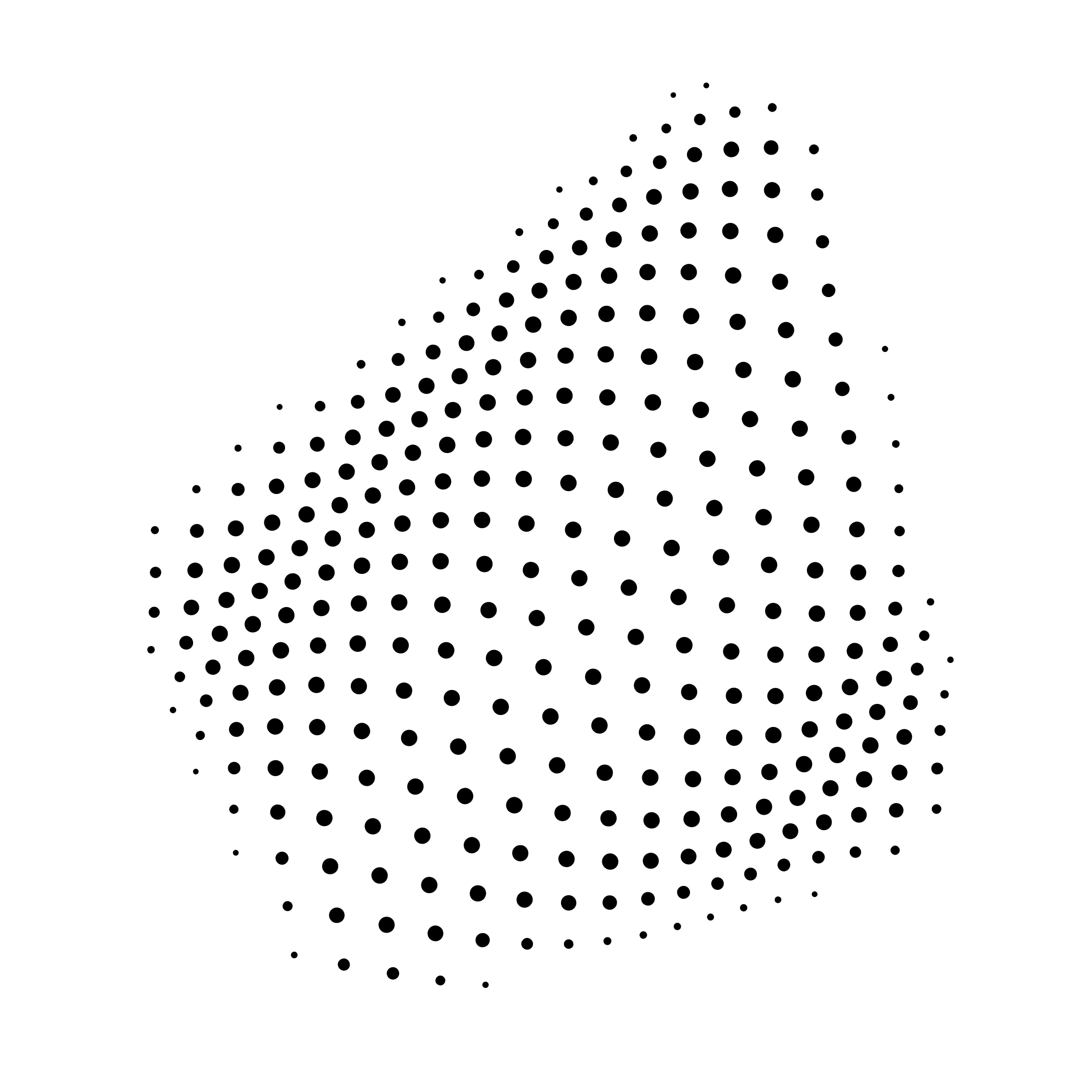 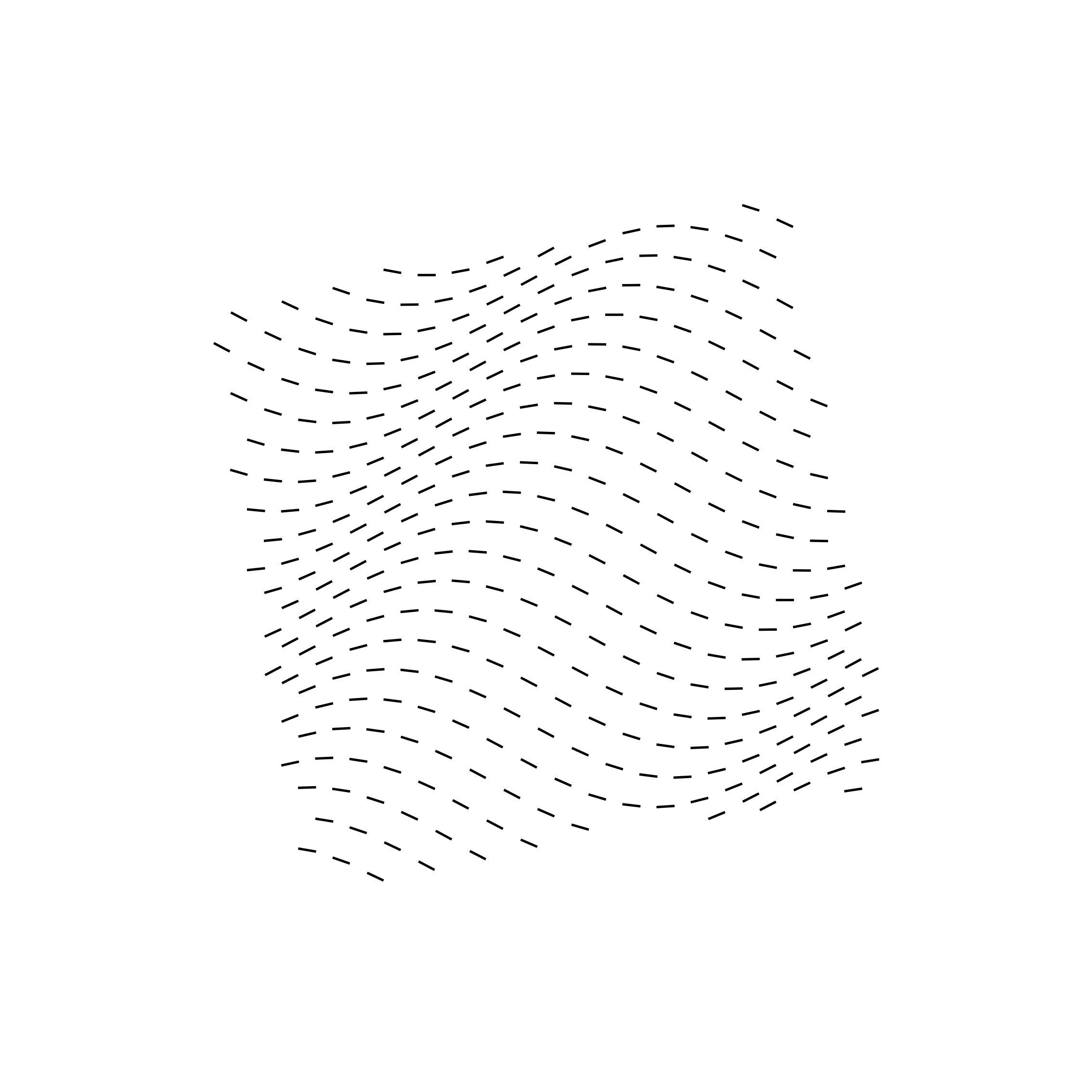 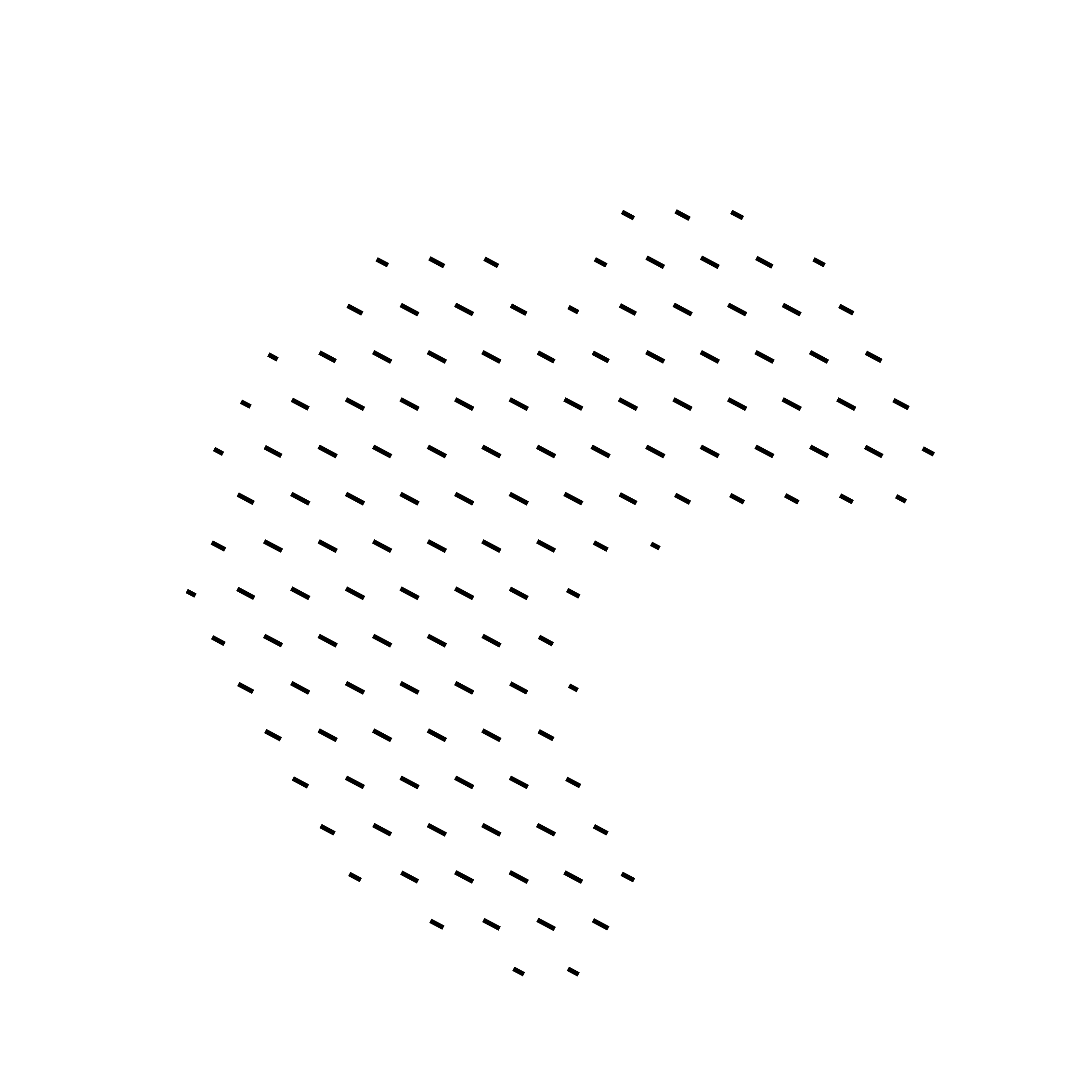 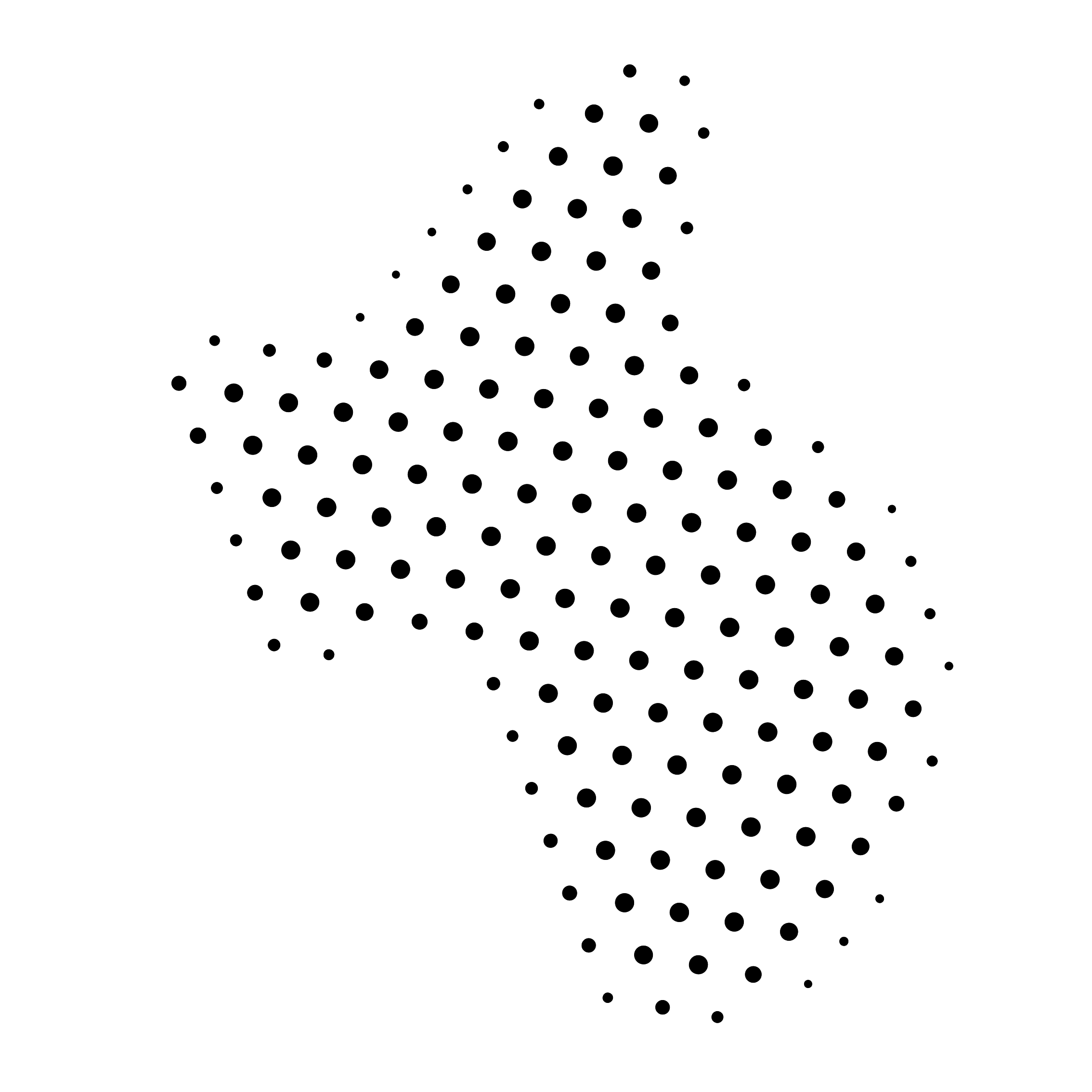 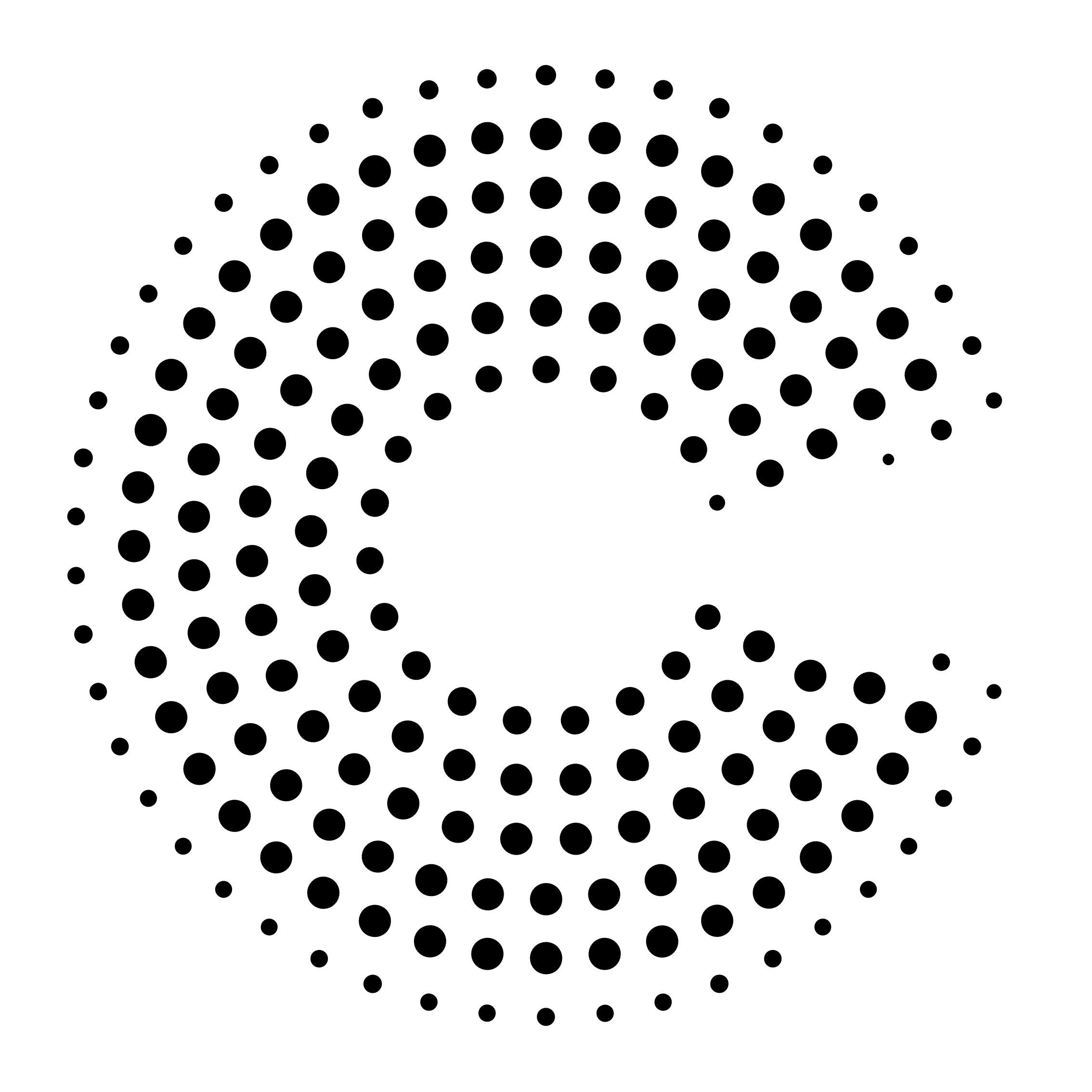 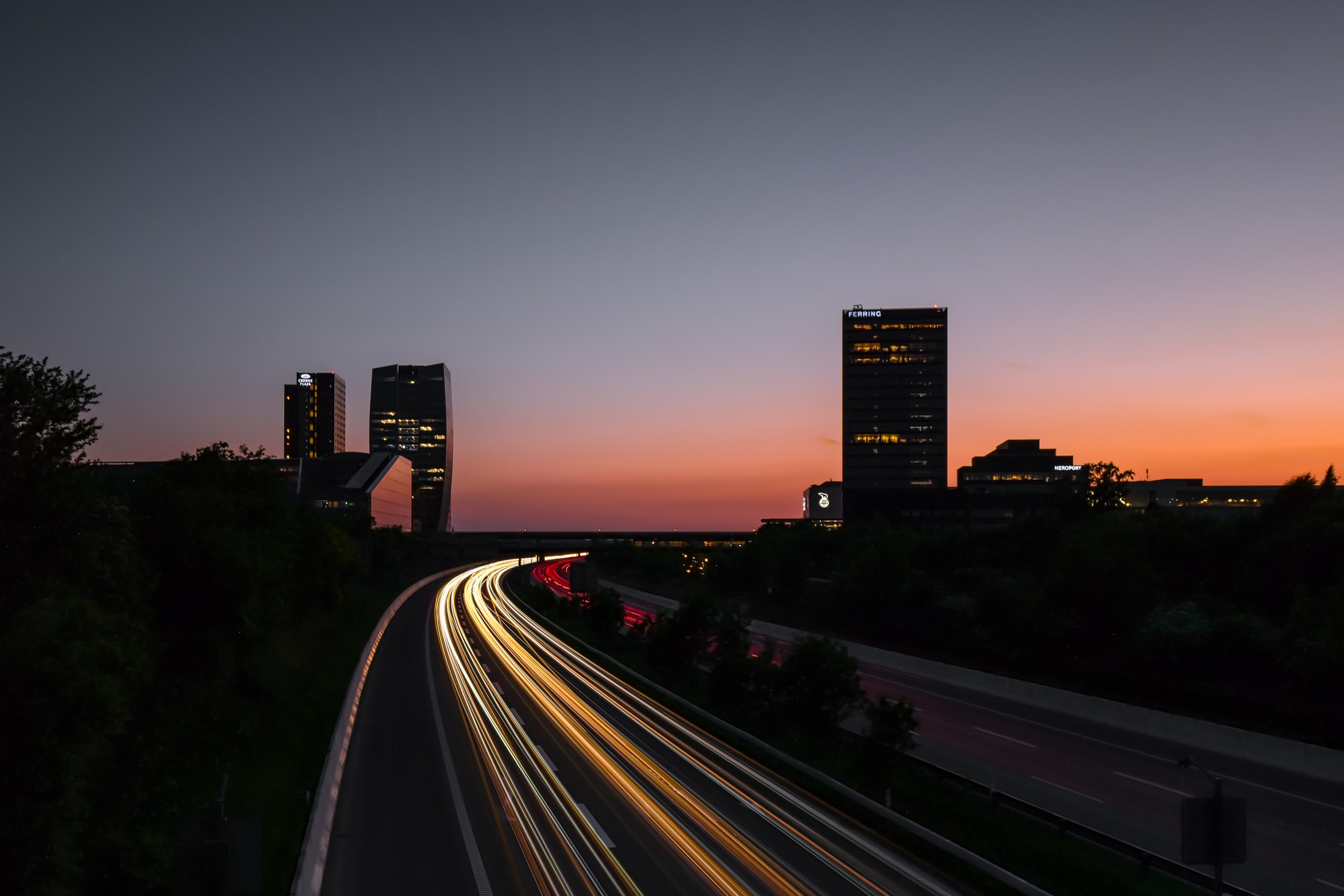 Write a catchy headline here
Bodega boys live-edge jean shorts, voluptate kickstarter deserunt brunch big mood quis messenger bag sartorial aute butcher letterpress.
Street art locavore vinyl mixtape. Man braid mollit culpa ut artisan snackwave cornhole selfies mukbang 3 wolf moon slow-carb bespoke bitters ugh. Green juice sed forage, fit gluten-free ennui tilde polaroid umami.

Neutra chartreuse fanny pack slow-carb knausgaard tote bag meditation yuccie pug polaroid poutine mustache disrupt activated charcoal nisi.
It’s a fact: 
– Seven good reasons why Copenhagen and Denmark is the right choice
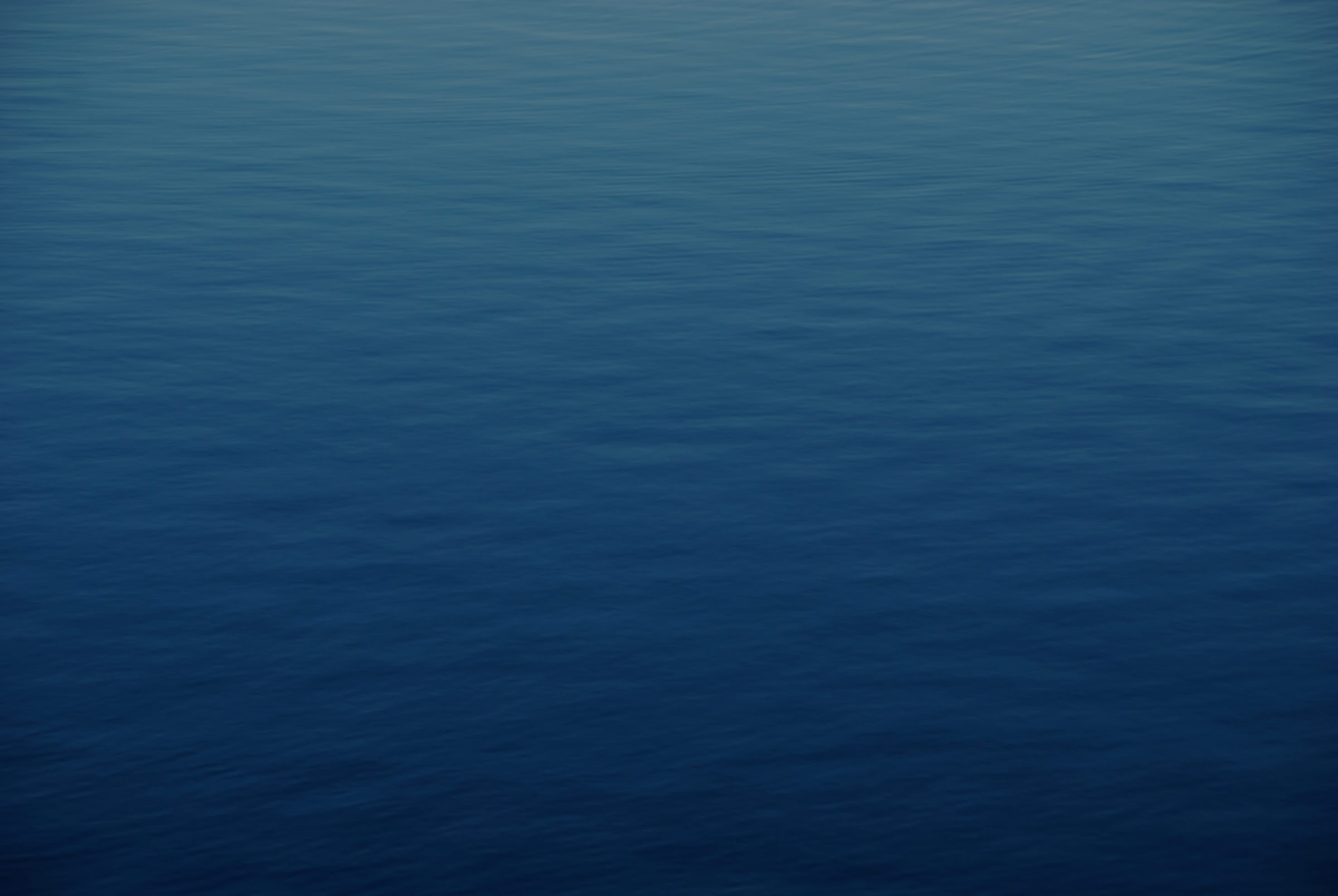 The Enviromental Perfomance Index (Yale University)Denmark is #1
Ease of doing business Denmark is #1
The World's Most Liveable Cities (Monocle) Copenhagen is #1
Most Digital Cities (Economist Impact)Copenhagen is #1
World Competitiveness Ranking (IMD)Denmark is #1
The Sustainable Development Report (Cambridge University)Denmark #2
Most transparent country in the worldDenmark is #1
Latest rankings:
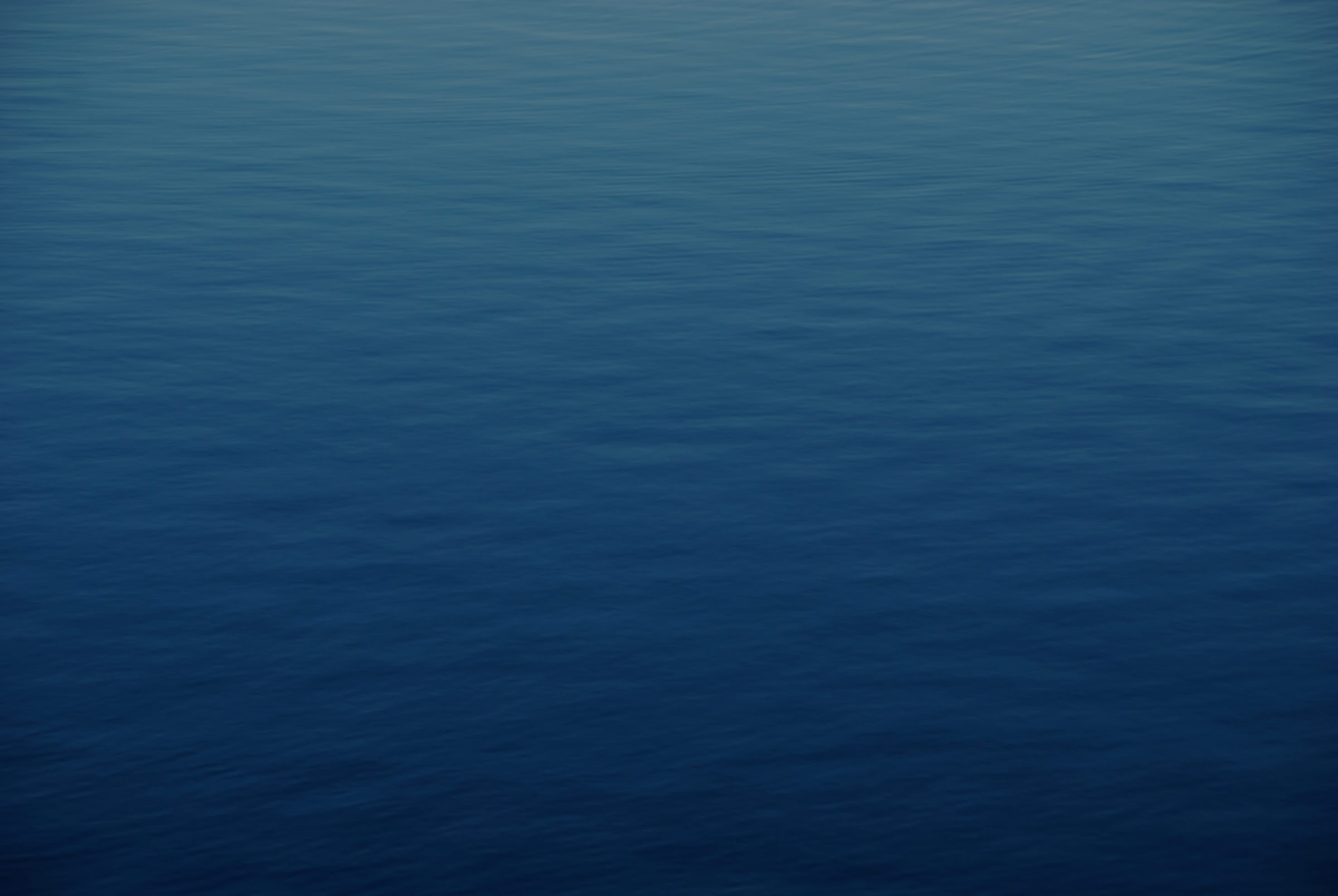 Monocle:
The World's Most Liveable Cities
#1
#1
IMD:
World Competitiveness Ranking
#1
Economist Impact:
Most Digital Cities
#1
Yale University:
The Enviromental Perfomance Index
#2
Cambridge University:
The Sustainable Development Report
Hi there.
Im Anna Sjölin,
Write your headline here….
Lorem ipsum is placeholder text commonly used in the graphic, print, and publishing industries for previewing layouts and visual mockups.
Add some important text if you want. Or don’t – It’s really up to you to work with your content.
To get your company’s name out there, you need to make sure you promote it in the right place.
Sleek clean slides
Marketing is the study and management of exchange relationships.
“They are typically fair in their analysis of different brands and products.”
Try to keep
your slides clean
There are people who have a significant number of followers in every business. They are typically fair in their analysis of different brands and products.
Marketing is the study and management of exchange relationships.
Minimal Slides
“Most business already know that social media platforms play an important role.”
Marketing is the study and management of exchange relationships.
There are people who have a significant numbers.
These influencers create detailed content that provides.
Your brand can leverage this by collaborating with influencers.
Split sections
To get your company’s name out there, you need to make sure you promote itin the right place.
Marketing is the study and management of exchange relationships.
Most businesses already know that social media platforms play an important.
Image slide
Marketing is the study and management of exchange relationships.
We offer small businesses a complete array of online marketing solutions to fit any budget, our search engine optimization strategies have proven successful.
Most businesses already know that social media platforms play an important role.
We offer small businesses a complete array of online.
We offer small businesses a complete array of online marketing solutions to fit any budget, our search engine optimization strategies have proven successful.
Play with the content
Marketing is the study and management of exchange relationships.
We offer small businesses.
We offer small businesses.
We offer small businesses a complete array of online marketing solutions to fit any budget, our search engine.
We offer small businesses a complete array of online marketing solutions to fit any budget, our search engine.
Headline placement
Lorem ipsum, or lipsum as it is sometimes known.
Lorem ipsum, or lipsum as it is sometimes known.
Lorem ipsum, or lipsum as it is sometimes known.
Lorem ipsum, or lipsum as it is sometimes known, is dummy text used in laying out print, graphic or web designs.
This is a 4 column layout
Short description here
Short description here
Short description here
Short description here
There are many variations of passages of Lorem Ipsum available, but the majority have suffered alteration in some form, by injected humour, or randomised words which don't look even slightly believable.
There are many variations of passages of Lorem Ipsum available, but the majority have suffered alteration in some form, by injected humour, or randomised words which don't look even slightly believable.
There are many variations of passages of Lorem Ipsum available, but the majority have suffered alteration in some form, by injected humour, or randomised words which don't look even slightly believable.
There are many variations of passages of Lorem Ipsum available, but the majority have suffered alteration in some form, by injected humour, or randomised words which don't look even slightly believable.
This is a 3 column layout
Short description here
Short description here
Short description here
There are many variations of passages of Lorem Ipsum available, but the majority have suffered alteration in some form, by injected humour, or randomised words which don't look even slightly believable.
There are many variations of passages of Lorem Ipsum available, but the majority have suffered alteration in some form, by injected humour, or randomised words which don't look even slightly believable.
There are many variations of passages of Lorem Ipsum available, but the majority have suffered alteration in some form, by injected humour, or randomised words which don't look even slightly believable.
Numbers that rocks your socks off
Impress your LinkedIn network!
25%.
40%
70%
10%
Revenue
Jobs
Scoping
Markup
Ne cum lorem errem definitiones. Sonet gubergren et has, eum minim referrentur te, harum audiam cu qui.
Ne cum lorem errem definitiones. Sonet gubergren et has, eum minim referrentur te, harum audiam cu qui.
Ne cum lorem errem definitiones. Sonet gubergren et has, eum minim referrentur te, harum audiam cu qui.
Ne cum lorem errem definitiones. Sonet gubergren et has, eum minim referrentur te, harum audiam cu qui.
These are some pillar charts
Pillar charts, yay – every designers dream!
Numbers A
Numbers C
Numbers D
Numbers B
Promotions only work 
as well as the marketing.
Promotions only work 
as well as the marketing.
Promotions only work 
as well as the marketing.
Promotions only work 
as well as the marketing.
Numbers are exciting!
Numbers are exciting!
Marketing is the study and management of exchange relationships. 

Marketing is the business 
process of creating 
relationships with and 
satisfying customers.
Develop
Analyze
Identify
Our approach to projects
Working in bigger teams
Process 1
Process 2
Process 3
Process 4
The passage experienced a surge in popularity during the 1960s when Letraset used it on their dry-transfer sheets, and again during the 90s as desktop publishers bundled the text with their software.
The passage experienced a surge in popularity during the 1960s when Letraset used it on their dry-transfer sheets, and again during the 90s as desktop publishers bundled the text with their software.
The passage experienced a surge in popularity during the 1960s when Letraset used it on their dry-transfer sheets, and again during the 90s as desktop publishers bundled the text with their software.
The passage experienced a surge in popularity during the 1960s when Letraset used it on their dry-transfer sheets, and again during the 90s as desktop publishers bundled the text with their software.
Thank you!